Le Moyen-Âge
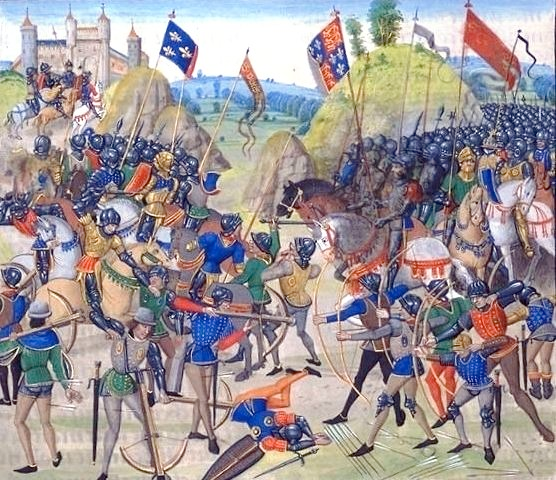 [Speaker Notes: Le terme « Moyen Âge » fut pour la première fois utilisé par les humanistes. En 1469, cette expression figure en latin : media tempestas, dans la correspondance de Giovanni Andrea dei Bussi (Johannes Andrea Bussi (de Buxis)2, évêque d'Aléria, premier bibliothécaire du Vatican et secrétaire du cardinal Nicolas de Cues. Flavio Biondo de Forlì le mentionne de même dans son ouvrage publié à Venise en 1483 : Historiarum ab inclinatione Romanorum Imperii decades3 (« Décennies historiques depuis le déclin de l’Empire romain »).
Au xviie siècle, Christoph Keller, philologue allemand mieux connu sous le nom latinisé de Cellarius, reprend l'expression de « grand Âge » pour sa chronologie tripartite de l'histoire afin de marquer l'époque s'écoulant du ive au xve siècles4. Le Moyen Âge est ainsi défini par opposition à la Renaissance qui l'aurait suivi. Compte tenu de la « diète documentaire » à laquelle ils sont confrontés pour cette période (du moins dans la partie nord-ouest de l’Europe), les savants utilisent souvent ce terme en mauvaise part et jugent l’époque « obscure » ou « gothique », la qualifiant parfois d’« Âge sombre ». Il faut attendre le xviiie siècle et les écrits d'Herder, de Joseph de Maistre ou d'Edmund Burke pour que l'époque reçoive un traitement historiographique plus équitable5.
En français, l'adjectif correspondant à « Moyen Âge » est « médiéval ». « Moyenâgeux », vieilli, est quant à lui généralement la marque d’une connotation péjorative (« une ambiance médiévale », « une ambiance moyenâgeuse »). L'histoire du Moyen Âge, en tant que discipline, se nomme aussi « histoire médiévale ». Un historien qui étudie le Moyen Âge est appelé « médiéviste ». Cependant, l’expression « Moyen Âge », qui vient de l’expression latine medium ævum signifiant « âge intermédiaire » ou « âge moyen » d'un homme, ne veut chronologiquement rien dire par elle-même, mais représente un âge intermédiaire entre différentes époques, différents courants artistiques.
L’historiographie contemporaine a plutôt tendance à considérer la Renaissance comme une période de transition entre époque médiévale et époque moderne, aux limites chronologiques assez floues (plus ou moins entre 1420 et 1630). On peut donc parler d’une période médiévale de la Renaissance.

L'expression apparaît dans le sens actuel avec les Humanistes.


Pétrarque
Ainsi Pétrarque évoque un âge de ténèbres (tenebrae) qui commencerait à la suite de la fin de l'Empire Romain d'Occident et se finirait à son époque avec la redécouverte des Anciens. Époque qui serait marqué par une décadence culturelle. Giovanni Andrea dei Bussi (évêque d'Aleria en Corse puis bibliothécaire pontifical) évoque une media tempestes(avec un jeu de mot sur tempestes qui signifie à la fois "tempêtes" et "ère"[2]) dans son Eloge de Nicolas de Cues (1469)[3]]
Début: les invasions barbares
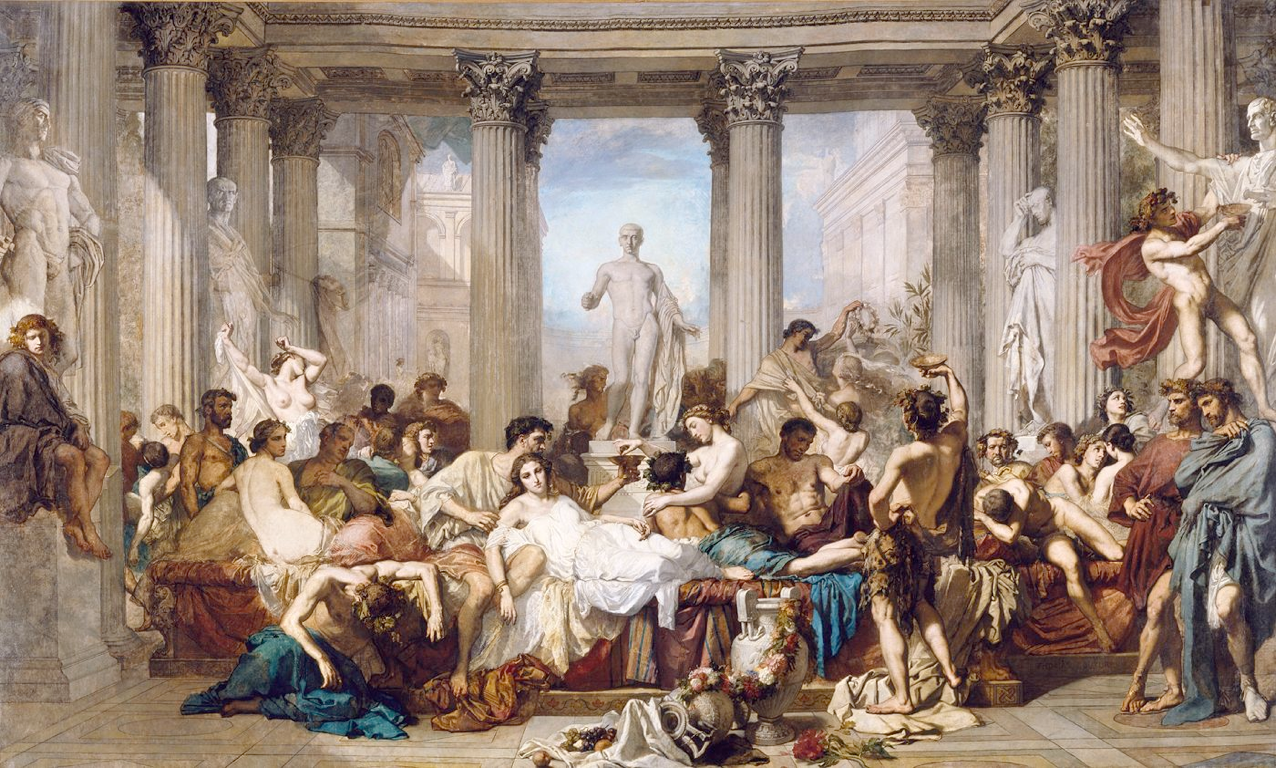 Les Romains de la décadence, Thomas Couture, 1847. Huile sur toile, 442*772 cm, Musée d’Orsay
[Speaker Notes: Le début du Moyen Âge fait l'objet de débats historiographiques ; plusieurs dates symboliques sont proposées par les historiens :
	▪	395 :
	▪	Division de l’empire romain et naissance des Empires d’Orient et d’Occident.
	▪	476 (date traditionnelle)7) :
	▪	Déposition par Odoacre du dernier empereur romain d’Occident, Romulus Augustule (* vers 460 – † après 511).
	▪	Entre 496 et 499 (année en débat) pour l’histoire de France :
	▪	Baptême de Clovis Ier
	▪	511 :
	▪	Mort de Clovis Ier
	▪	Mort de sainte Geneviève
	▪	565 :
	▪	Fin du règne de Justinien et passage de l'Empire romain d'Orient à l'Empire byzantin.
	▪	568 :
	▪	Invasion lombarde en Italie. Tous les territoires de l'ancien Empire romain d'Occident sont désormais occupés par les peuples « barbares ».
	▪	577 pour l’histoire des Balkans :
	▪	Arrivée des premiers Slaves, fin des grandes invasions, début du recul de l’Empire romain d'Orient et de sa transformation en un État grec médiéval, l'Empire byzantin8
Les années 565-568 sont parfois avancées par les historiens comme la fin d'une période d'Antiquité tardive. Dans cette hypothèse, l'Antiquité se prolongerait plus tard que la date traditionnellement avancée de 476.]
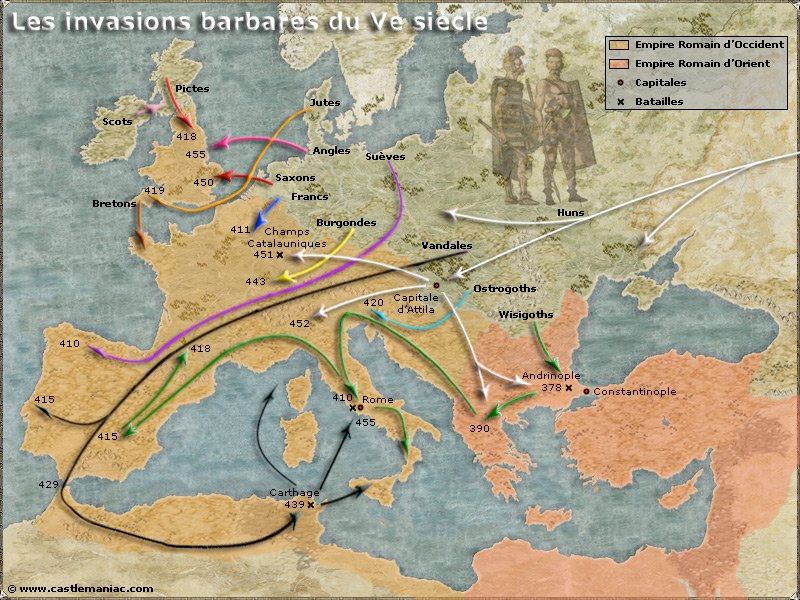 [Speaker Notes: Limites traditionnelles
On avait encore il y assez peu de temps une réponse assez tranchée pour situer le début et la fin du Moyen Âge... Ainsi on parlait pour le début :
	▪	De la nuit du 31 décembre 406, date à laquelle les barbares franchissent le limes romain.
	▪	Ou de la déposition de Romulus Augustule, le 4 septembre 476.
Pour la fin du Moyen Âge, on pouvait parler de :
	▪	La prise de Constantinople par les Turcs, le 29 mai 1453.
	▪	Ou du 12 octobre 1492, avec la "découverte" de l'Amérique par Christophe Colomb...
Cependant, la réponse est aujourd'hui bien plus nuancée.

Limite Antiquité-Moyen Age
[modifier]
Thèse médiévistes
On peut placer la limite inférieure du Moyen Âge vers le Ⅲe siècle ou le Ⅳe siècle, époques en effet marquée par des ruptures (christianisme, crise de l'Empire Romain, réformes de Dioclétien et de Constantin).
[modifier]
Théses des antiquisants
On peut repousser la limite jusqu'au Ⅵe siècle ou jusqu'au Ⅶe siècle : l'héritage antique est encore important :
	▪	le commerce est encore méditerranéen
	▪	le système monétaire (triens) est hérité du Romain
	▪	On a encore dans le midi de la Gaule, une "éducation à la romaine"]
Evolution et effondrement de l’empire romain en images
http://fr.wikipedia.org/wiki/Fichier:Roman_Republic_Empire_map.gif
[Speaker Notes: L'effondrement de l'empire romain 

Toujours est-il que si les historiens ne peuvent qu'émettre des théories sur les causes réelles de l'effondrement de l'Empire Romain, il est possible de récapituler une série d’événements qui l'ont précédé.
 
A partir du IIIe siècle après J-C, Rome commence à être menacée par les peuples barbares (les Francs, les Burgondes, les Wisigoths...). D'ailleurs, certains de ces barbares se mettent à vivre au sein même de l'empire et s'allient aux Romains. On parle alors de «  romanisation  » de ces individus. A cette époque, on trouve même des mercenaires barbares payés pour défendre Rome.
 
Mais la situation devient plus compliquée au IVe siècle avec l'invasion de l'Europe par les Huns, venus d'Asie. Cela provoque de nouvelles migrations barbares d'envergure vers Rome
 
Du coup, l'Empire devient trop vaste et trop peuplé pour ses dirigeants. Ils ne parviennent plus à le gouverner efficacement. Les conquêtes sont terminées : ils ne disposent donc plus de butins pour remplir les caisses et sont incapables de gérer un si grand empire.
Pour mieux le protéger, les empereurs décident, en 395, de partager l'Empire Romain. Il est divisé en deux parties : l'empire Romain d'Orient, à l'Est, dont la capitale est Constantinople et l'empire Romain d'Occident, à l'Ouest, dont la capitale reste Rome.
 
Mais au siècle suivant (le Ve), les Huns poursuivent leurs conquêtes, menés par leur charismatique chef : Attila. Ils parviennent même à pénétrer en Gaule, le territoire qui deviendra plus tard la France. Ils en sont finalement chassé en 451, mais le déclin de l'empire Romain est alors enclenché de manière irrémédiable.
 
Rome subit de multiples assauts barbares. En 410, elle est envahie par des Wisigoths. Mais c'est en 476 que la cité tombe définitivement entre les mains du Germain Odoacre. C'est lui qui détrône le dernier empereur romain d'Occident : Romulus Augustule.
 
C'est ainsi que s'effondre l'empire Romain d'Occident. L'empire d'Orient résistera lui jusqu'en 1453 et la chute de Constantinople, également nommée Byzance.
 
A partir de 476, date de la fin de l'empire Romain d'Occident, débute le Moyen-Age. C'est à ce moment que trois civilisations et trois religions vont se développer autour de la Méditerranée : la civilisation carolingienne et la religion catholique au Nord, la civilisation byzantine et la religion orthodoxe à l'Est, et la civilisation arabo-musulmane au Sud]
Causes de l’effondrement de la civilisation antique romaine
Empire trop vaste et surpeuplé donc difficile à gérer
Invasion des Huns (Attila) provoquant de nouvelles invasions barbares massives des peuples germaniques
Odoacre, comme de nombreux germains, enrôlé dans l’armée romaine et s’estimant moins bien traité que les barbares vaincus, se rebelle et tue Romulus Augustule en 476. Il devient roi du peuple qui dépend du gouvernement italien
Le Moyen-Âge:père de 3 enfants
la civilisation carolingienne et la religion catholique au nord de l’Europe
la civilisation byzantine et la religion orthodoxe à l’est (Constantin fonde Constantinople, actuelle Istanbul, en Turquie, en 330)
la civilisation arabo-musulmane au sud
Fin(s): 1453?
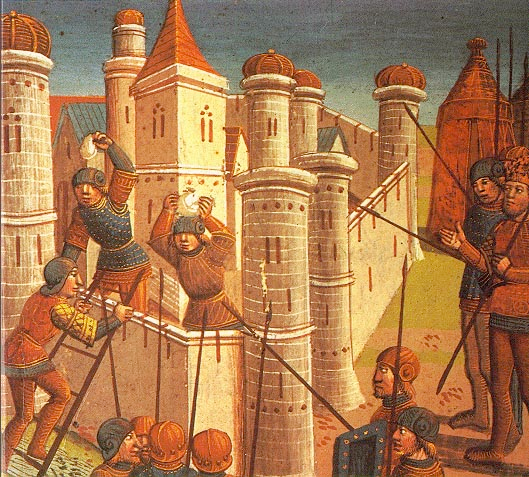 Scene from the battle defending Constantinople, Paris, 1499.
Jean-Joseph Benjamin-Constant (1845–1902)
The Entry of Mehmet II into Constantinople, 1876
[Speaker Notes: La fin du Moyen Âge est généralement située entre 1450 et 1500 ; deux dates symboliques sont proposées par les historiens :
	▪	1453 :
	▪	Prise de Constantinople, capitale de l’Empire byzantin, par les Ottomans (les turcs)
Au-delà de la fin d’un empire déjà moribond, la chute de Constantinople a un impact profond sur le monde et notamment en Occident. Héritier de l’Empire romain, traditionnel rempart à l’expansion musulmane en Orient, l’Empire byzantin laisse derrière lui un vide important. 
Etape importante vers la Renaissance (du monde grec) vers la culture latine (on ramène le savoir grec en Europe)


	▪	Fin de la guerre de Cent Ans, avec la victoire française sur l'Angleterre (bataille de Castillon).
	▪	Gutenberg met au point la presse xylographique à bras vers 1450 et imprime la bible à quarante-deux lignes, qui est le premier livre imprimé d'Europe, entre 1452 et 1454 (vers 1440, il « réinvente » les caractères mobiles déjà utilisés en Corée9 et en Chine).
	▪	1492 :
	▪	Fin de la Reconquête espagnole le 2 janvier avec la reprise de Grenade.
	▪	Le 12 octobre 1492 vers 2 h du matin, Christophe Colomb accoste sur un îlot des Bahamas, à Guanahani qu'il appela San Salvador.
	▪	La France et l'Angleterre signent le 3 novembre le traité d'Étaples qui prépare les guerres d'Italie menées par la France.

Limite Moyen Âge-Temps Modernes
[modifier]
Thèses des mediévistes
Le Moyen Âge continue jusqu'au milieu du ⅩⅥe siècle avec la Réforme.
[modifier]
Thèses des modernistes
Le Moyen Âge s'arrête avec les débuts de l'humanisme (XIVe - XVe).]
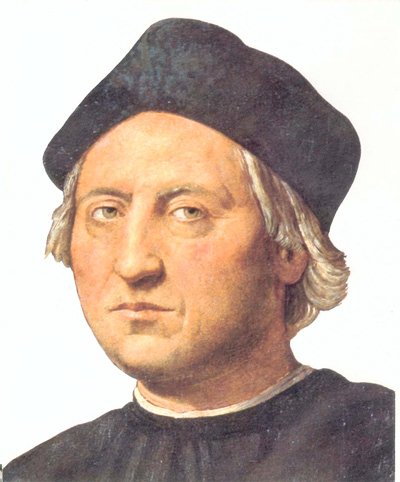 1492: Christophe Colomb
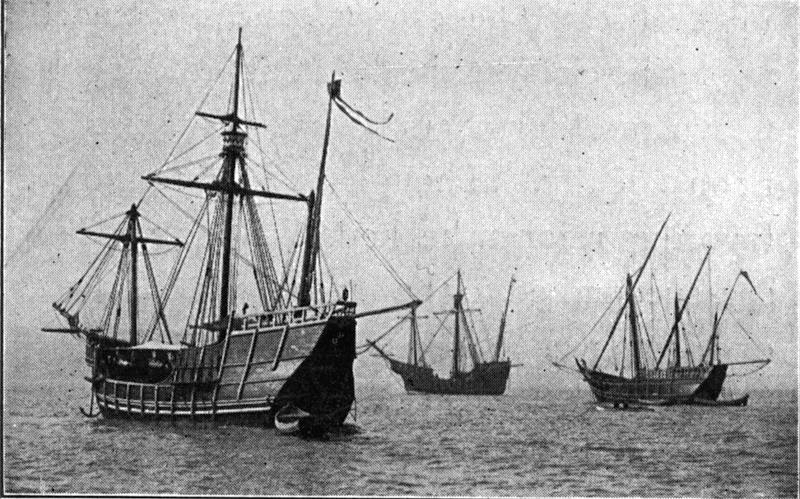 [Speaker Notes: Description
Répliques des caravelles de CC.

Pinta, Santa Maria, Niña. Lying in the North River, New York. The caravels which crossed from Spain to be present at the World's Fair at Chicago.
Date
1912
Source
Andrews, E. Benjamin. History of the United States, volume V. Charles Scribner's Sons, New York. 1912.
Auteur
E. Benjamin Andrews]
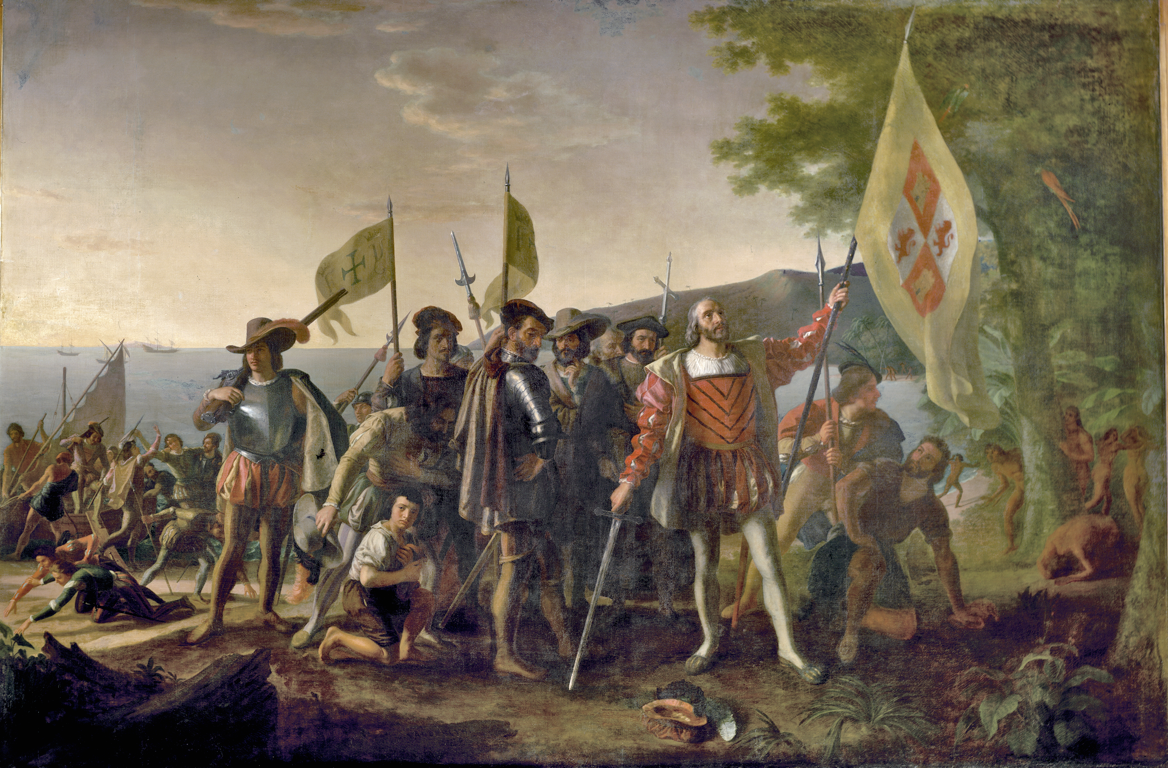 Landing of Colombus, 1847, John Vanderlyn (1775–1852), huile sur toile, 365.76 cm x 548.64 cm
1er voyage de C. Colomb
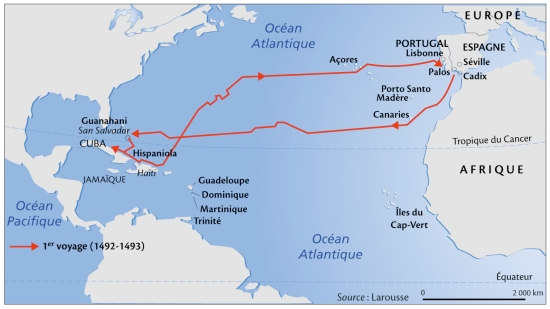 [Speaker Notes: La fin du Moyen Âge est généralement située entre 1450 et 1500 ; deux dates symboliques sont proposées par les historiens :
	▪	1453 :
	▪	Prise de Constantinople, capitale de l’Empire byzantin, par les Ottomans.
	▪	Fin de la guerre de Cent Ans, avec la victoire française sur l'Angleterre (bataille de Castillon).
	▪	Gutenberg met au point la presse xylographique à bras vers 1450 et imprime la bible à quarante-deux lignes, qui est le premier livre imprimé d'Europe, entre 1452 et 1454 (vers 1440, il « réinvente » les caractères mobiles déjà utilisés en Corée9 et en Chine).
	▪	1492 :
	▪	Fin de la Reconquête espagnole le 2 janvier avec la reprise de Grenade.
	▪	Le 12 octobre 1492 vers 2 h du matin, Christophe Colomb accoste sur un îlot des Bahamas, à Guanahani qu'il appela San Salvador.
	▪	La France et l'Angleterre signent le 3 novembre le traité d'Étaples qui prépare les guerres d'Italie menées par la France.]
Pour rappel...
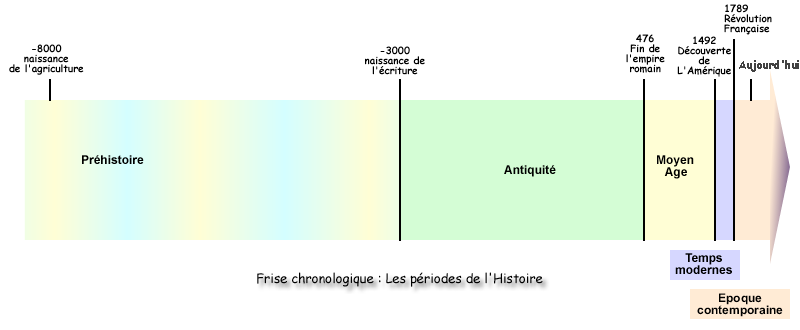 Les dynasties: de grandes familles au pouvoir
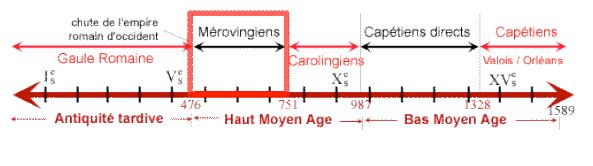 Forte présence du religieux
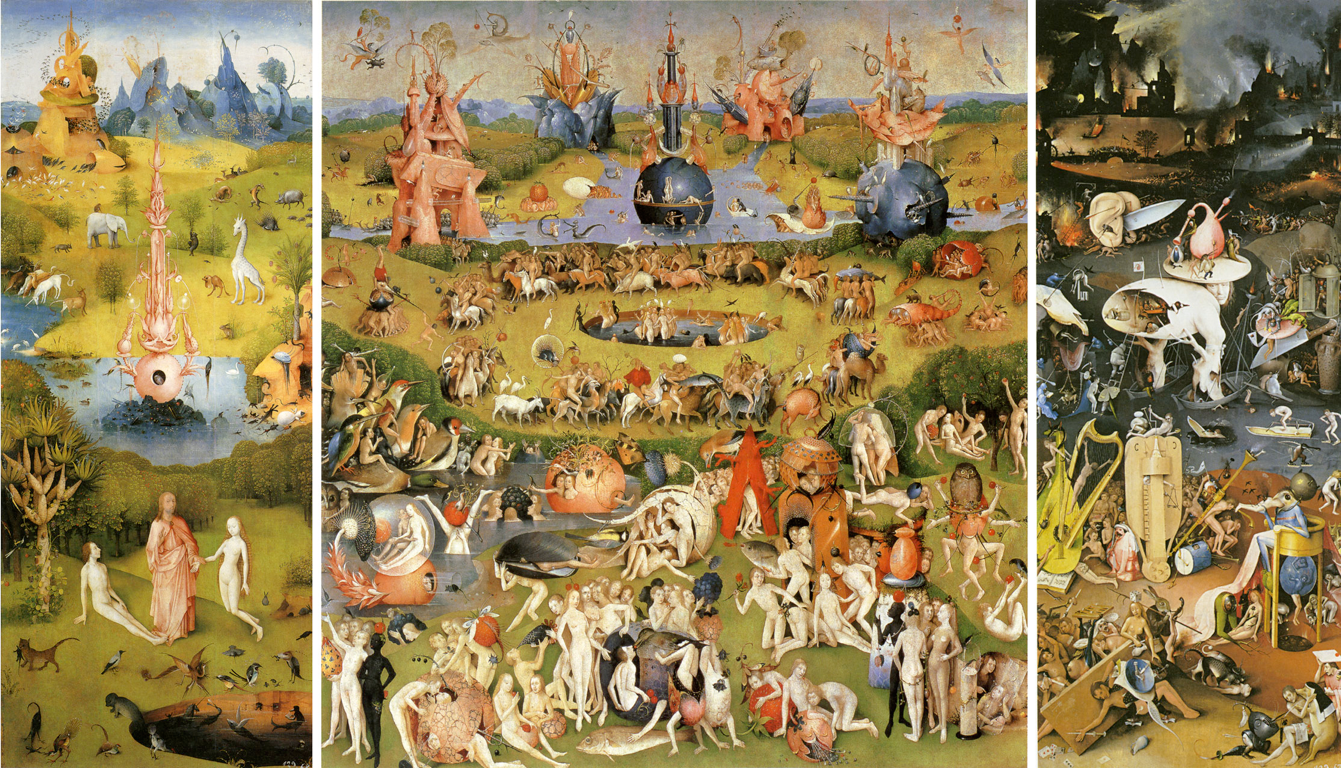 Jérôme Bosch,  Le jardin des délices, env. 1500, 220*386cm, Prado (Madrid).
[Speaker Notes: Triptyque de Jérôme Bosch]
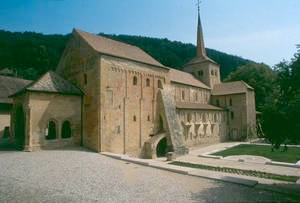 église gothique
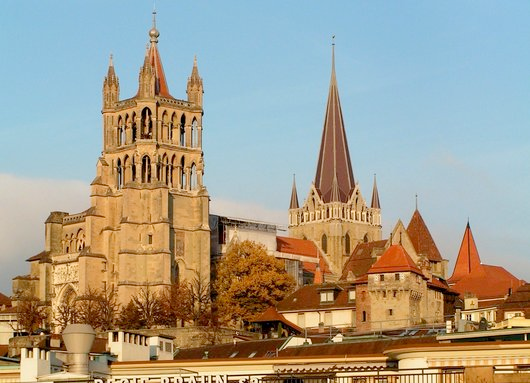 église romane
[Speaker Notes: Abatiale de Romainmôtier

L’église de Romainmôtier, au cœur du bourg médiéval magnifiquement préservé, a été le premier des prieurés clunisiens en territoire suisse et reste l’une des rares grandes églises des débuts de l’art roman encore presque intacte.Fondé vers 450 apr. J.-C., le couvent est donné en 928-929 à Cluny; il restera prospère durant cinq siècles, avant d’être supprimé en 1536, à l’introduction de la Réforme. L’église est ensuite consacrée au culte protestant.
Les fouilles menées par étapes entre 1986 et 2002 ont montré que l'église romane actuelle, érigée au 11e siècle, réplique réduite de Cluny II, succède à plusieurs églises, dont la première remonte à la fondation du monastère au milieu du 5e siècle.Les plans de ces étapes sont visibles dans le sol de la nef et du fond du chœur.A noter également la nouvelle présentation de l'ambon sculpté daté du 8e siècle, le plus complet de Suisse.Le périmètre des anciens cloîtres a été réaménagé en parcours archéologique. Les pelouses et plantations mises en place en 2001 différencient les espaces ouverts de l'intérieur des bâtiments, invitant les visiteurs à circuler selon l'ancienne disposition des lieux.Le monastère était entouré d'une enceinte fortifiée, encore partiellement conservée. En face de l’église, on peut en voir la tour de l’Horloge du 14e siècle, ainsi que l'ancienne porte qui protégeait les bâtiments conventuels.]
Eglises romanes
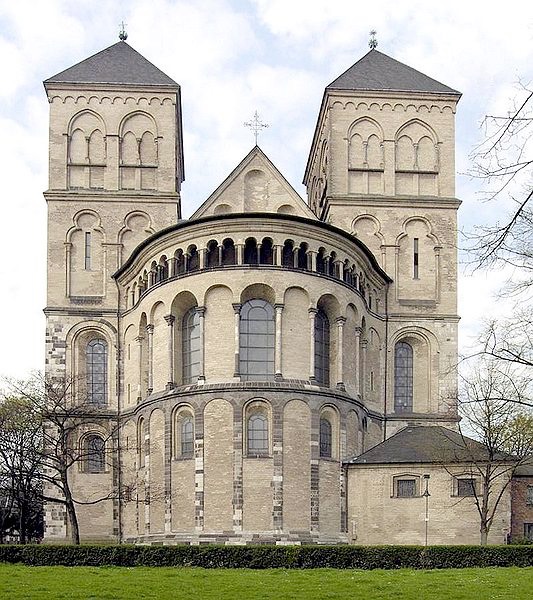 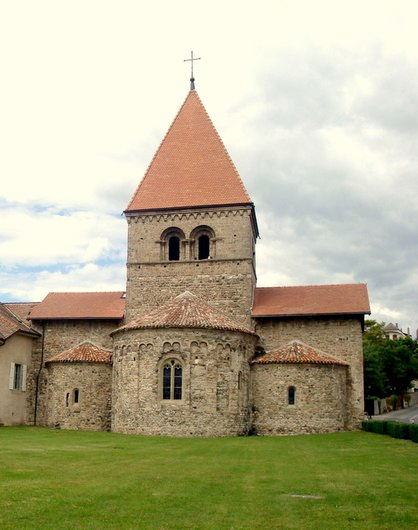 Saint-Sulpice
St. Kunibert (Cologne)
[Speaker Notes: Eglise romane de Saint-Sulpice									Chevet de St. Kunibert (Cologne)]
Neuschwanstein
Allemagne (Bavière)
Style roman tardif
construit au 19e
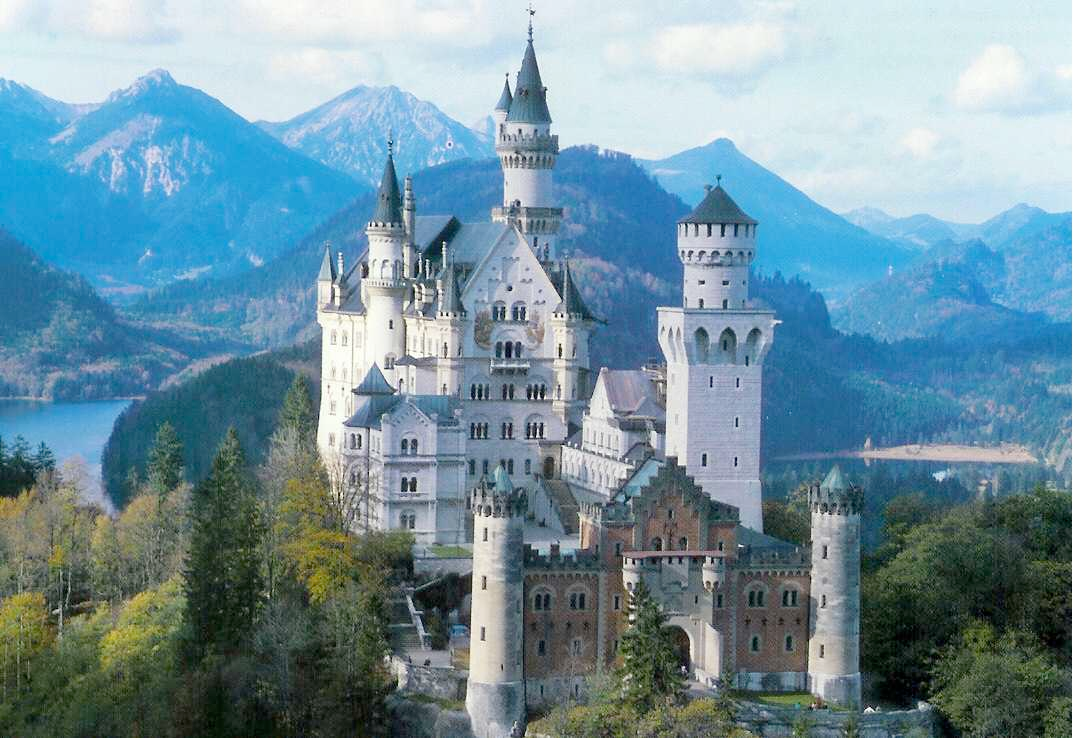 [Speaker Notes: Château qui a inspiré La Belle au bois dormant et Walt Disney, en bavière, construit au 19e inspiré en partie d’un style roman tardif.
Le château de Neuschwanstein (/nɔʏˈʃvaːnʃtaɪn/  Écouter) est un château allemand, dressé sur un éperon rocheux haut de 200 mètres, situé près de Füssen dans l'Allgäu. Louis II de Bavière l'a fait construire au xixe siècle. C'est aujourd'hui le château le plus célèbre d'Allemagne, visité chaque année par des millions de touristes.
Architecture[modifier]


Plan du château. La chapelle prévue dans le plan initial est marquée en jaune
Le château de Neuschwanstein est construit en grande partie dans le style roman tardif du début du xiiie siècle. On le remarque dans la construction du bâtiment dans son ensemble aussi bien que dans son ornementation : portails en plein cintre, les arcades des fenêtres et des tours, la position des colonnes et des baies vitrées et des pinacles. Les salles d'habitation du roi et les salles d'apparat des troisième et quatrième étages étaient plus ou moins achevées en 1886. Les chambres du deuxième étage sont toujours en briques nues et ne sont pas visitées. Des éléments néo-gothiques et néo-byzantins (la salle du trône) sont également présents. À ce titre, le château est un exemple d'architecture éclectique de l'époque romantique. C'est aussi l'exemple typique d'historicisme en architecture.

Nom local
Schloss Neuschwanstein
Période ou style
Néogothique
Type
« Villa royale »
Architecte
Christian Jank, Eduard Riedel, Georg von Dollmann
Début construction
5 septembre 1869
Fin construction
1886 (ouverture au public)
Propriétaire initial
Louis II de Bavière
Destination initiale
Habitation privée]
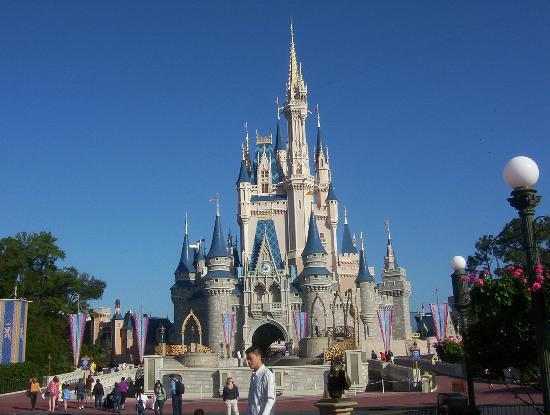 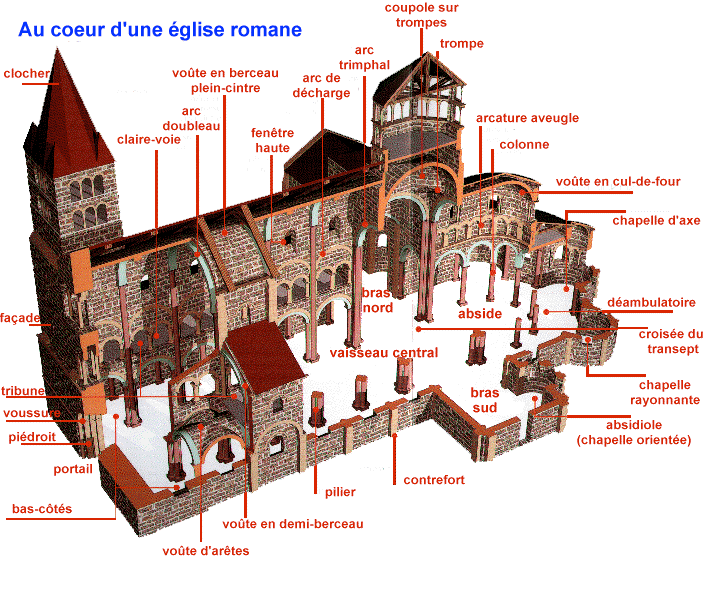 [Speaker Notes: Toutes les églises chrétiennes suivent un
plan en croix latine]
Eglises gothiques
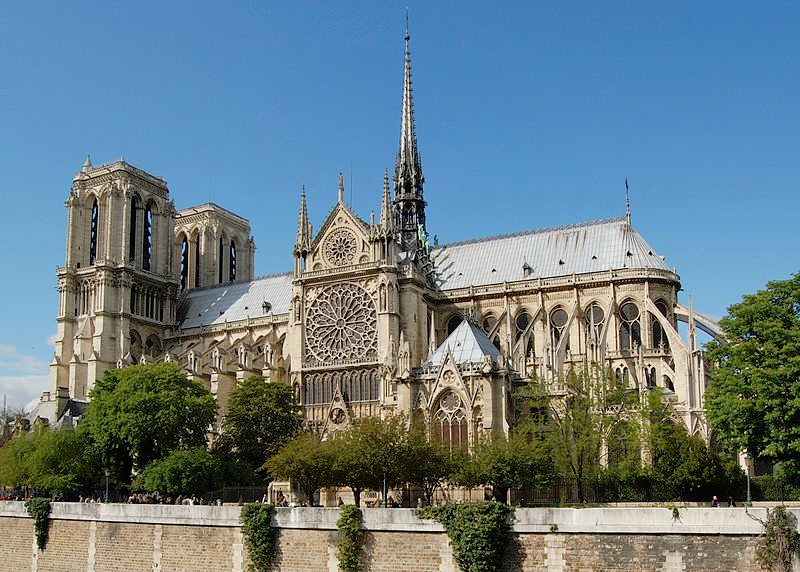 [Speaker Notes: Cathédrale Notre-Dame de Paris, construite de 1163 à 1345

La construction s’étant étendue sur de nombreuses décennies (deux siècles), le style n’est donc pas d’une uniformité totale : elle possède ainsi des caractères du gothique primitif (voûtes sexpartites de la nef) et du gothique rayonnant. Les deux rosaces qui ornent chacun des bras du transept sont parmi les plus grandes d’Europe, et mesurent chacune 13 mètres de diamètre. Elle fut lors de son achèvement l'une des plus grandes cathédrales d’occident.]
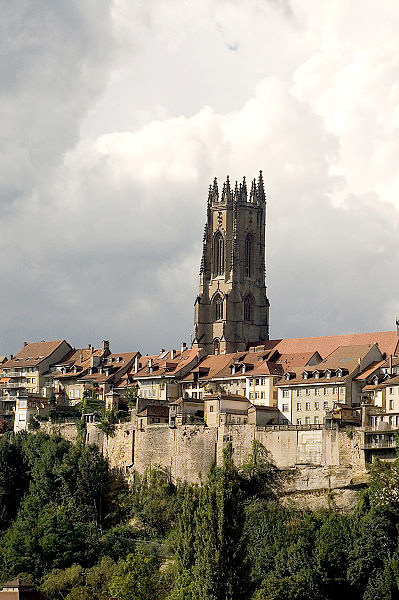 Cathédrale Notre-Dame 
de Lausanne (v.1180 - 1250)
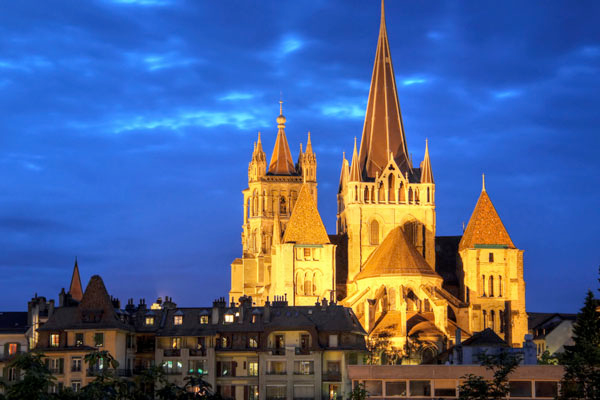 Cathédrale de Fribourg
[Speaker Notes: Cathédrale Saint-Nicolas de Fribourg et Cathédrale Notre-Dame de Lausanne

La cathédrale Notre-Dame est un bâtiment édifié en pierre de taille (molasse), de style majoritairement gothique, commencé sous l'épiscopat de Landry de Durnes, entre 1160 et 1178, et achevé vers le milieu du xiiie siècle, soit à l'époque où la région, exceptée la ville qui dépendait de l'évêché, était rattachée au comté de Savoie1. Elle fut consacrée à la Sainte Vierge Marie sous le vocable « Notre-Dame » le 20 octobre 1275 en la présence du pape Grégoire X, de l'évêque de Lausanne Guillaume de Champvent et de l'empereur Rodolphe de Habsbourg. Son plan inhabituel, avec l'abside légèrement inclinée par rapport à l'axe de la nef, devait en effet reproduire Marie penchant la tête sur son enfant. Au Moyen Âge, elle fut ainsi un haut lieu de pèlerinage marial : 70 000 personnes environ s'y rendaient chaque année pour vénérer la statue miraculeuse de la Vierge, alors que Lausanne ne comptait que quelque 7 000 habitants.]
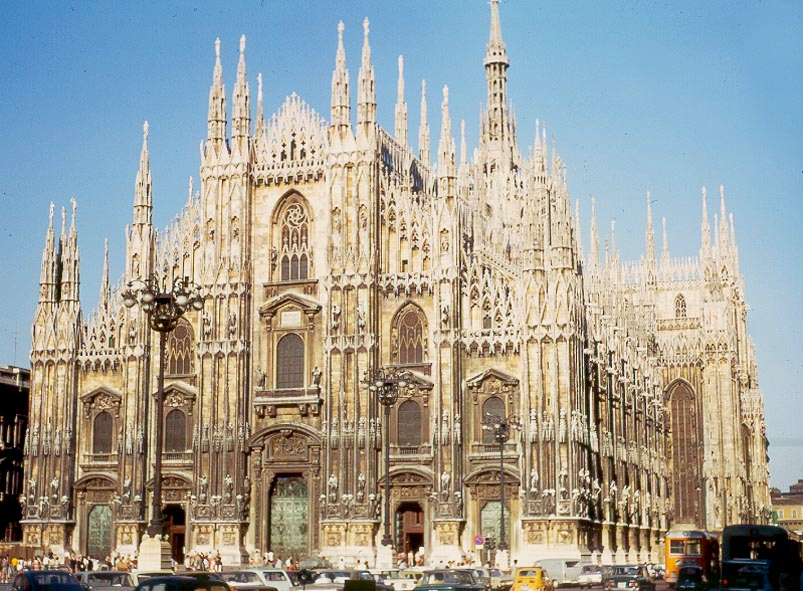 La cathédrale de la Nativité-de-la-Sainte-Vierge de Milan
[Speaker Notes: La cathédrale de la Nativité-de-la-Sainte-Vierge de Milan (ou Duomo di Milano, en italien) est située sur la piazza del Duomo, à Milan, en Italie. C'est la troisième plus grande église du monde (et la deuxième plus grande cathédrale gothique) après Saint-Pierre de Rome et la cathédrale de Séville.]
Le portail d’entrée permet d’illustrer la Bible
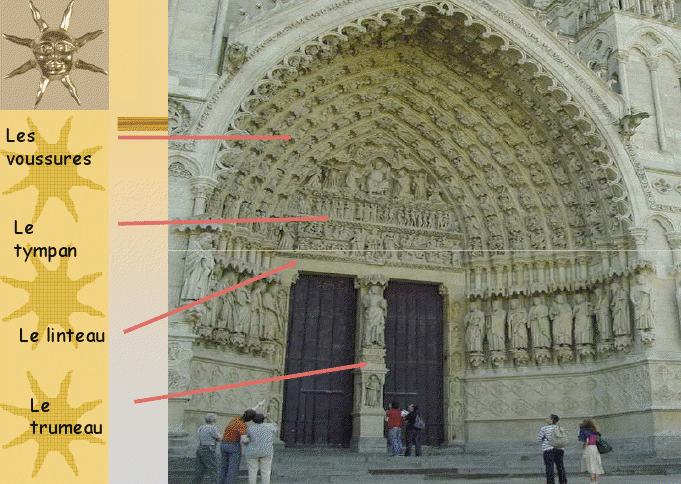 [Speaker Notes: Le portail d’entrée permet d’illustrer la bible
Source: https://docs.google.com/viewer?a=v&q=cache:NXk0P9f8z2wJ:lewebpedagogique.com/histoireauroussay/files/2008/11/art-roman.pdf+église+romane+différence+gothique&hl=fr&pid=bl&srcid=ADGEESjEujipA0BbzOv3809Vhuw55SzCt4x5V6G8dz1nUrVDZYpZ4gUUDBYU7z5uRGRFx13ADXd8ShG3vKO2TmY1wLmeY4zYf8oWsZ6isJdbzyaaGFZVatHaGPw2A5Y_M4ytOxVKQqZH&sig=AHIEtbS8mRyfU5OKIIM8xrZAt8b4ZxkV3Q]
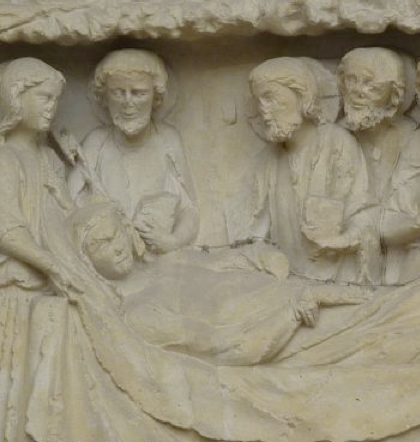 Façade occidentale de la cathédrale Saint-Pierre à Poitiers.
Le Christ (nimbe cruciforme) assiste à la mort de sa mère. Anachronisme?
Non, le Christ est présent partout et immortel
[Speaker Notes: Les trois portails de la façade occidentale de la cathédrale Saint-Pierre à Poitiers.

Au centre de la scène se trouve le Christ (avec son nimbe cruciforme, le rond avec la croix derrière sa tête). Bien sûr, il est mort bien avant sa mère, mais rien ne l'empêche d'être présent partout]
Les vitraux de Chartres (80 km au sud-ouest de Paris):
célèbres pour leur bleu transparent
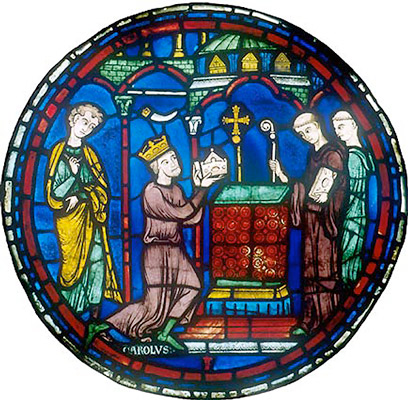 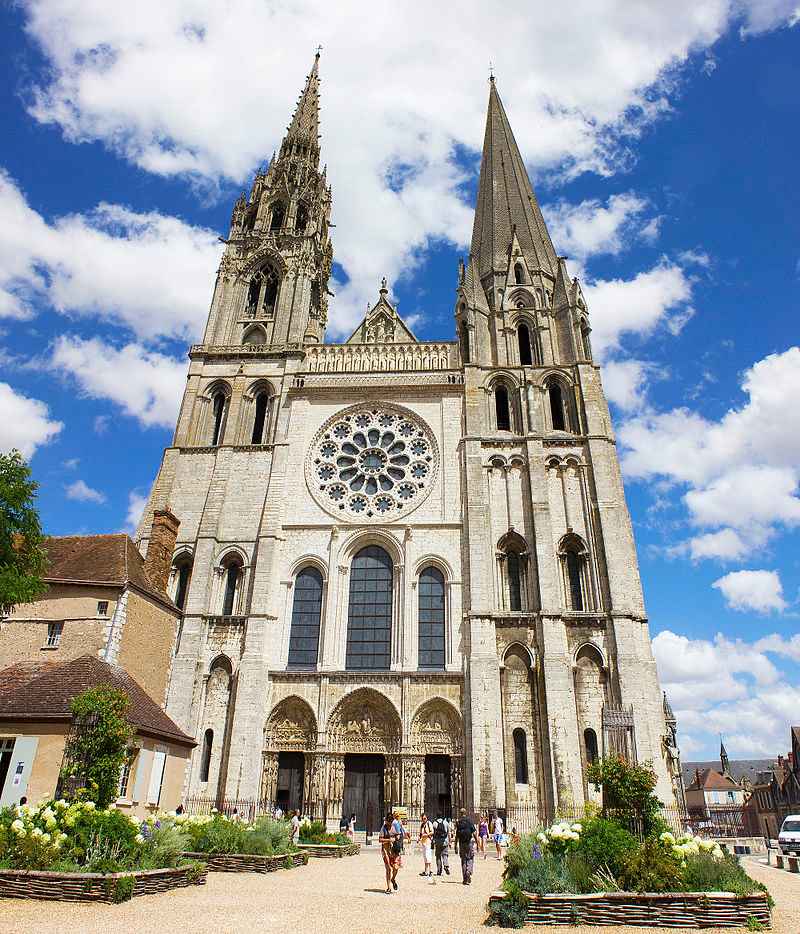 [Speaker Notes: Les vitraux de Chartres, outre leur beauté sont très célèbres pour leur bleu, très transparent et qu’on ne retrouve nulle part… un mystère de plus du Moyen Age.]
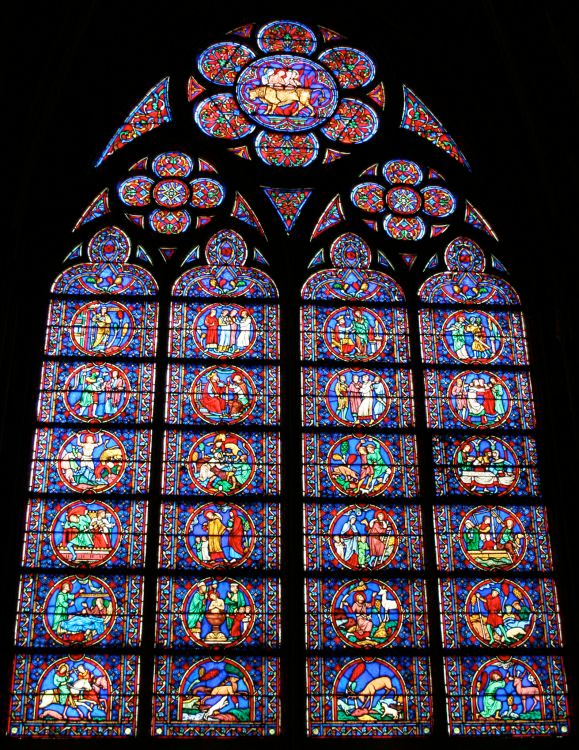 Notre-Dame de Paris, Mur Sud
[Speaker Notes: Notre-Dame de Paris, Mur Sud]
Notre-Dame de Paris, vitrail de la face
[Speaker Notes: Notre-Dame de Paris, vitrail de la face]
Quelques termes
Moyen-Âge / âge “moyen”
moyenâgeux ?   -->
médiéval
spécialiste du Moyen-Âge ? -->
médiéviste
Dix siècles obscures?
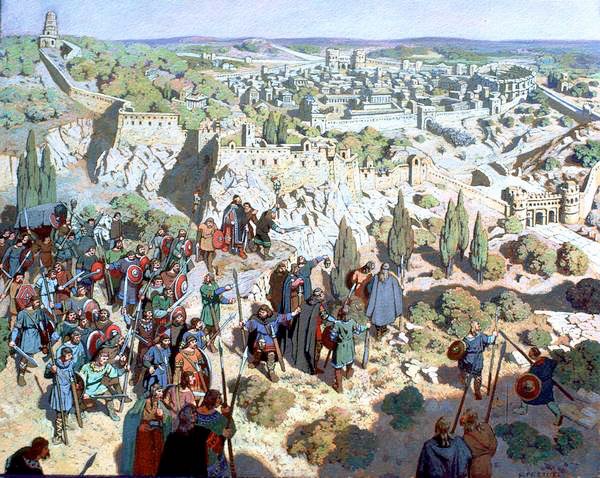 Les hordes « barbares » de Crocus pillent le Languedoc. Gravure de Ferdinand Pertus, XIXe siècle.
[Speaker Notes: Connotations: siècles obscures.
(Gravure de Ferdinand Pertus, xixe siècle).

Les hordes « barbares » de Crocus, roi des Vandales, pillent le Languedoc 

Les hordes « barbares » de Crocus pillent le Languedoc. Ici, le roi des Vandales, est devant Nîmes, en 407.
Gravure de Ferdinand Pertus, xixe siècle
----
Toute la perception civilisationnelle du XIXe est présente dans l'iconographie, opposant âge sombre et âge d'or : les envahisseurs semblent provenir d'une pénombre menaçant le monde gallo-romain finissant, situé en arrière-plan et baigné de lumière.]
Langue et littérature
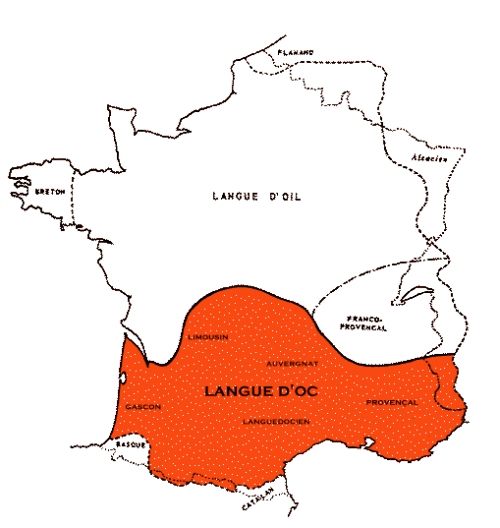 trouvères
Marie de France
Adam de la Halle
troubadours
XII-XIIIe s.
Guillaume IX d'Aquitaine (ou de Poitiers) (1071-1127)
[Speaker Notes: D’abord les troubadours, puis les trouvères. Déclin de ces chanteurs poètes dès 1250 et fin vers 1350.

D'une langue à un genre
Toute tentative de définition satisfaisante du roman est étroitement liée à l'identification de ses origines. Ainsi, nombreux sont les théoriciens du roman qui ont cherché à appuyer leurs théories génériques sur des théories génétiques. Voilà pourquoi une entrée satisfaisante pour tenter de définir le terme de roman peut se trouver dans l'origine même de ce mot. Ce terme sert originellement à désigner une langue utilisée au Moyen Âge, la langue romane, issue de la langue utilisée au nord de la France, la langue d'oïl, qui prévaudra sur la langue d'oc du sud de la France. Cette langue, née de l'évolution progressive du latin, remplace ce dernier dans le nord de la France.
Romanus (latin) > romanice (latin vulgaire) > romanz ou romans (ancien français).
Au Moyen Âge, l'usage du latin se restreint aux textes écrits tandis que les communications orales se font en langue romane. Le latin n'étant connu que d'une minorité de la population, constituée essentiellement de religieux et de lettrés, il faut alors transcrire ou écrire en langue romane certains textes afin de les rendre accessibles à un public plus large. Le terme « roman » est donc appliqué à tous les textes écrits en langue romane dans ce but, qu'ils soient en prose ou en vers, qu'ils soient narratifs ou non. Les romans s'opposent alors aux textes écrits en latin, notamment les textes officiels et sacrés. L'expression « mettre en roman », apparue vers 1150, signifie donc « traduire en langue vulgaire ». Pour désigner les textes qui appartiennent au genre narratif, les termes estoire et conte sont le plus souvent utilisés. Ainsi, Chrétien de Troyes écrit-il : « ore commencerai estoire ».
À l'origine dévolue à la traduction de textes hagiographiques, cette langue vulgaire - le roman - est vite utilisée par la littérature narrative. Le terme se met à désigner progressivement un genre littéraire à part entière. Ainsi, dans Lancelot ou le Chevalier de la charrette, Chrétien de Troyes écrit-il : « puisque ma dame de Champagne veut que j'entreprenne un roman, je l'entreprendrai très volontiers ». Le terme commence alors à se rapprocher de son sens moderne, celui de récit fictif à épisodes centré autour d'un ou de plusieurs personnages. Le roman a tout d'abord été le récit d'une aventure fantastique, comprenant un personnage idyllique vivant une aventure idyllique elle-même. Les livres étaient au début destinés aux nobles et non au peuple.

Les trouvères sont des poètes et compositeurs de langue d'oïl au Moyen Âge. Les trouvères composaient des chants qu'ils pouvaient interpréter eux-même ou faire jouer par des jongleurs, des ménestriers ou ménestrels, formés dans les écoles de ménestrandie. De culture d'oïl, dans le nord de la France, pendant le Moyen Âge (cet essor fait suite à l'œuvre des troubadours, de langue d'oc, dans le sud de la France[réf. nécessaire]), ils utilisent la langue d'oïl (au lieu du latin, qui commence à se perdre, dans le domaine de la poésie), et contribuent, par là, à la création d'une poésie en langue française. Ils inventent leurs mélodies et les accompagnent de ritournelles instrumentales. Ils écrivent sur le thème de l'amour courtois, (qui désigne la façon à se tenir en présence d'une femme, chanté le plus souvent par des chevaliers liés par le serment de l'hommage à leur femme).]
Troubadours et trouvères: 
poètes et chanteurs célébrant l’amour courtois
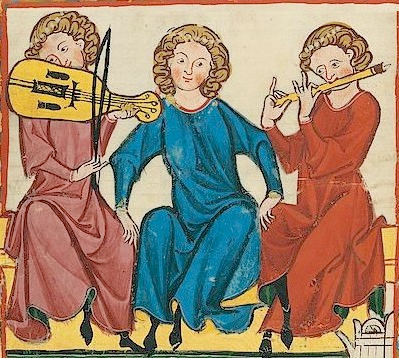 La réception des textes était essentiellement orale
[Speaker Notes: Troubadour et trouvère
Les troubadours et les trouvères sont des poètes et des chanteurs qui célèbrent, à partir du XIIème siècle, l’amour courtois ; ils remplacent peu à peu les ménestrels dans les cours seigneuriales qui deviennent de plus en plus raffinées au fil des siècles. On parle de "troubadour" pour un artiste qui s’exprime en langue d’Oc, et "trouvère" pour un artiste qui s’exprime en langue d’Oïl.]
Les langues romanes au M-Â:
émanation directe du latin parlé qui fut imposé par les Romains à tous les peuples qu'ils conquirent.
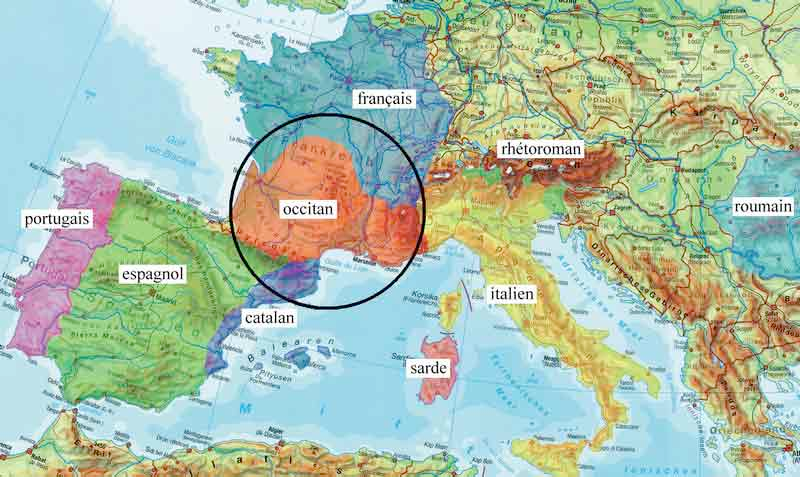 [Speaker Notes: Comme les autres langues romanes, les idiomes italo-romans sont l'émanation directe du latin parlé qui fut imposé par les Romains à tous les peuples qu'ils conquirent.]
Du latin vulgaire (=populaire) naissent les langues romanes
-> Source commune à toutes les langues romanes
[Speaker Notes: Se lit du bas vers le haut (vers le français)]
La « France » ?
Le territoire appelé « France » est occupé depuis le Paléolithique, puis par:

des vagues successives de Celtes
des peuples germains (Francs, Wisigoths, Alamans, Burgondes) au IIIe siècle
un peuple scandinave appelés Normands au IXe siècle.

Le nom de la France est issu d'un peuple germanique, les Francs. 
Elle s’appelait « royaume de Francie »

Il existe 3 dynasties franques:

- les Mérovingiens (du V au VIIIe siècle. Roi Mérovée, ancêtre semi-mythique de Clovis.
- les Carolingiens (du VIIIe au Xe siècle. Charlemagne)
- les Capétiens (du X au XVIIIe siècle. Hugues Capet, puis Valois et Bourbons)
La « France »?
L'empire carolingien est finalement partagé en 843 entre ses petits fils par le traité de Verdun qui sépare la Francie occidentale de la Francie orientale, qui deviendra le royaume de Germanie. La troisième dynastie franque, des Capétiens s'impose définitivement en Francie occidentale à partir de 987.
Francie occidentale
Francie orientale
[Speaker Notes: Par le traité de Verdun, conclu en août 843:
les trois fils survivants de Louis le Pieux, les petits-fils de Charlemagne, se partagent ses territoires, l'empire carolingien, en trois royaumes. Il est souvent présenté comme le début de la dissolution de l'empire unitaire de Charlemagne, consacrant ainsi sa division, qui s'avérera en fait définitive, et du même coup l'un des principaux actes fondateurs de la nation française.]
les trois petits-fils de Charlemagne, se partagent ses territoires, l'empire carolingien, 
en trois royaumes.
La « France »?
MAIS…

Le nom de France n'est employé de façon officielle qu'à partir de 1190 environ, quand la chancellerie du roi Philippe Auguste commence à employer le terme de rex Franciæ (roi de France) à la place de rex Francorum (roi des Francs) pour désigner le souverain. 

Le mot était déjà couramment employé pour désigner un territoire plus ou moins bien défini, comme on le voit à la lecture de la Chanson de Roland, écrite un siècle plus tôt.
Structure de la société
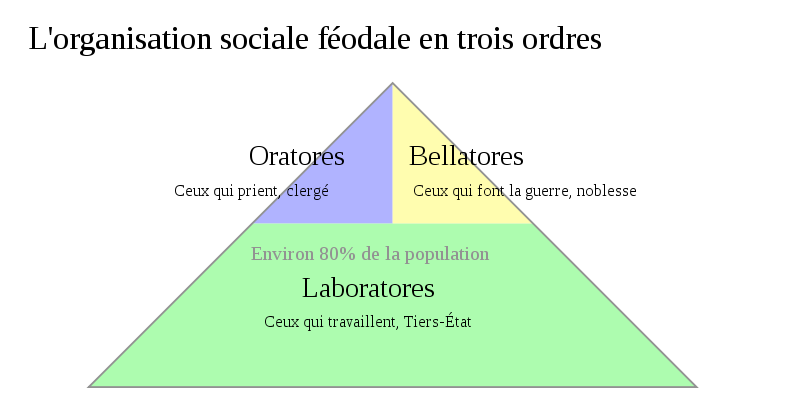 La féodalité est un système politique, ayant notamment existé en Europe entre le Xe siècle et le XIIe siècle, dans lequel l'autorité centrale s'associe avec les seigneurs locaux et ceux-ci avec leur population, selon un système complet d'obligations et de services.
[Speaker Notes: L'organisation sociale du Moyen Âge est structurée en trois ordres :
	▪	ceux qui prient : oratores ;
	▪	ceux qui font la guerre : bellatores ;
	▪	ceux qui travaillent : laboratores.
Avec des mots différents, on retrouve les trois ordres de la société d'Ancien Régime à l'Époque moderne : clergé, noblesse, et Tiers état26.
Cette organisation est mise en place dès l'époque de Charlemagne27.

"Paru en mai 1938, juste trente ans après la découverte des trois fonctions, Mythe et Epopée I marque une rupture dans l'oeuvre de Georges Dumézil. Avec lui s'ouvre, en cette période "révolutionnaire", l'ère des synthèses, des mises au point, la série des livres bilans. Le printemps de 1938 avait vu éclore le système des trois fonctions: les cavaliers-migrateurs qui, vers la fin du IIIe millénaire avant Jésus-Christ, peut-être d'une région située quelque part dans le sud de la Russie, envahirent, submergèrent par vagues centrifuges et successives la majeure partie du continent européen et poussèrent à travers l'Iran jusqu'aux confins de l'Inde, ces conquérants qui parlaient approximativement la même langue et auxquels, par commodité et par convention, on a attribué le nom tout symbolique d'Indo-Européens, partageaient une vision de monde tripartite où s'articulent selon un ordre hiérarchique la souveraineté magique et juridique (la première fonction), la force physique et principalement guerrière (la deuxième fonction), la richesse tranquille et féconde (la troisième fonction). Ainsi, nos très lointains ancêtres nourrissaient-ils, au moins à titre d'idéal, une conception de la société que chérira longtemps le Moyen Âge occidental et que distingue différentiellement et hiérarchiquement les prêtres, les guerriers et les éleveurs-agriculteurs.

Ce système de pensée à trois termes, cet outil mental classificatoire a permis aux Indo-Européens et à leurs héritiers, Indiens, Iraniens, Scythes, grecs, romains, Celtes, Grecs, Germains..., de mettre de l'ordre dans l'ensemble de l'univers. Non seulement cette idéologie trifonctionnelle dispose les habitants du ciel et sous-tend rituels et sacerdoces, mais elle charpente la quasi-totalité des phénomènes, des productions, des discours humains."
Joël H. Grisward. Préface de Mythe et Epopée I.II.III par Georges Dumézil. Gallimard, collection Quarto, 1995.]
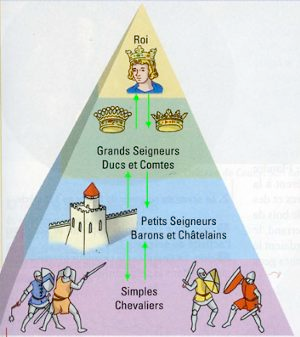 le système
féodal
[Speaker Notes: On peut caractériser le féodalisme par l'ensemble des institutions et usages contractuels entre suzerains et vassaux : le suzerain doit à son vassal l'entretien, généralement sous la forme d'une concession de fief (terres ou droits, ou encore rente), et la protection. En retour le vassal est tenu de fournir à son suzerain aide et conseil (foi et hommage).
Le vassal était celui qui, ayant reçu une propriété territoriale nommée bénéfice ou fief, se trouvait par là dans la dépendance du garant de cette propriété, auquel il devait foi et hommage, en échange d’une assistance de son suzerain dans certains cas. Le suzerain était celui qui, ayant conféré le fief, avait droit à l'aide du vassal. Du reste, le même seigneur pouvait être suzerain pour certains fiefs (ceux qu'il avait conférés), et vassal pour d'autres (ceux qu'il avait reçus).
Ce type de relations, au départ limité à l'aristocratie guerrière, où le roi, « suzerain des suzerains », attribue des fiefs à ses fidèles pour protéger plus efficacement son domaine, s'est étendu à l'ensemble de la société, les « serfs », personnes attachées à la terre du seigneur, ayant un rapport de vassal à suzerain avec leur seigneur. La féodalité désigne alors une société caractérisée par la hiérarchie des terres et des personnes, le morcellement des terres et de l'autorité, la domination de la classe combattante.]
Vassalité: fidélité contre un fief
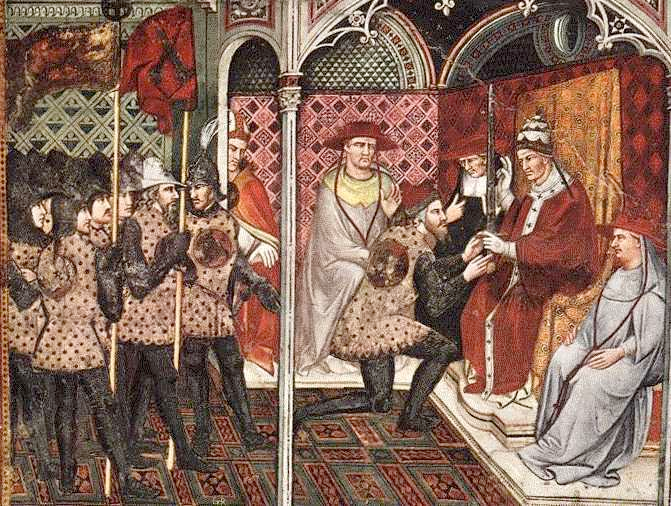 Le vassal avance devant son futur seigneur, la tête nue, en signe de respect, et s’agenouille
[Speaker Notes: Vassalité et féodalité
Articles détaillés : Vassalité et Féodalité.
La vassalité existait déjà pendant le haut Moyen Âge.
La cérémonie suit des règles très précises. Le vassal avance devant son futur seigneur la tête nue en signe de respect. Il s'agenouille, devant lui, pour lui exprimer son humilité, les mains jointes. Le seigneur les prend entre les siennes et le relève. C'est ce que l'on appelle la dation.
Le jeune vassal reçoit un fief (le plus souvent une terre qui appartient au seigneur ou un droit de prélever des taxes sur un pont par exemple) et, en échange, il jure sur les saintes Écritures, ou sur une relique, sa fidélité au seigneur.
Le système évolue en relations féodo-vassaliques au cours du xie siècle. On appelle féodalité l'organisation hiérarchique de la noblesse qui lie les membres entre eux. La période de la féodalité s'étend du ixe au xiiie siècle. Le régime féodal est fait pour se protéger des envahisseurs, des guerres. Chaque seigneur (vassal) s'engage envers un seigneur plus puissant (suzerain). Le pouvoir d'un seigneur se mesure au nombre de ses vassaux.
Chaque vassal, en échange de sa loyauté, reçoit un fief, un territoire. Tous les suzerains ont des vassaux mais tous les vassaux ne sont pas des suzerains.]
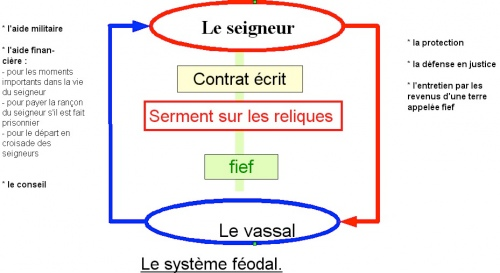 Le déclin de la féodalité
Une société tripartie est adaptée à une société agricole et décentralisée:

la noblesse protège les terres et rend la justice ; les religieux sont les guides spirituels de la communauté : ils s’occupent des œuvres sociales et contribuent à maintenir et développer la culture ; quant aux paysans, par leur travail, ils assurent la fonction productrice.

À partir de la fin du XIIIe siècle, l’équilibre entre les trois ordres se rompt. Le développement des villes nécessite la création d’un État centralisé rendant justice, unifiant la monnaie et devant protéger le pays contre les attaques éventuelles de royaumes capables de lever des armées importantes.

La classe de la bourgeoisie montante va mettre fin à la féodalité.

La féodalité évolue vers le régime seigneurial qui arrange ceux qui sont au pouvoir.
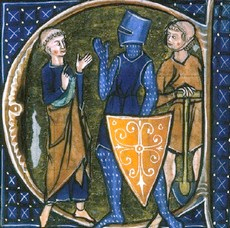 1. les Oratores: 
ceux qui prient
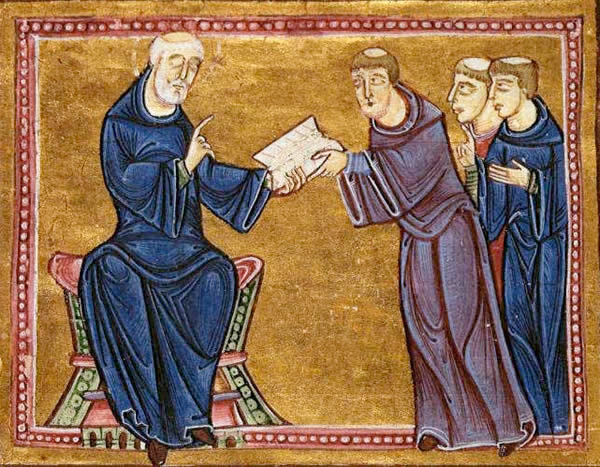 [Speaker Notes: les nobles, ceux qui prient.
L'Église est le premier ordre de la société. La religion chrétienne est partout présente dans la vie quotidienne : à la naissance a lieu le baptême, on se marie devant Dieu et on doit mourir lavé de tous péchés (on doit se confesser au prêtre). On doit assurer son salut (aller au Paradis) par des bonnes actions ou des pèlerinages (aller à pieds vers des lieux saints comme Jérusalem ou Saint-Jacques de Compostelle en Espagne)  durant toute sa vie. On craint l'Enfer et le Diable.
La succession des fêtes chrétiennes rythme l'année (Noël, Pâques, etc.).
Les hommes d'Église sont appelés clercs (membres du clergé) : ils doivent être célibataires (ils doivent appartenir corps et âme à Dieu).
Le pape , la plus haute autorité de l'Église, est élu par les cardinaux.]
La Vulgate
version latine de la bible (Ve siècle)
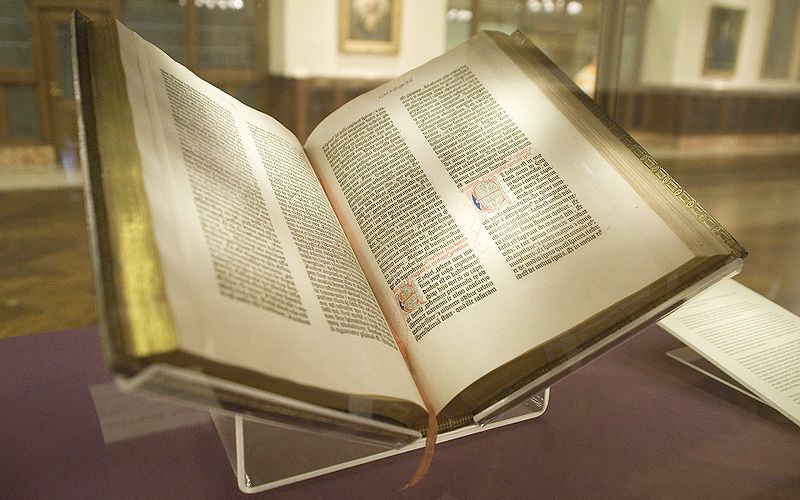 En 1456, la Vulgate sera le premier livre imprimé par Gutenberg
[Speaker Notes: Un exemplaire de la Bible de Gutenberg conservé à la New York Public Library aux États-Unis

La Vulgate (du latin Vulgata qui signifie « divulguée ») désigne la version latine de la Bible, traduite par saint Jérôme, entre la fin du ive et le début du ve siècle directement depuis le texte hébreu. En ceci, elle s’oppose à la Vetus Latina (« vieille bible latine »), traduite du grec. Le fait de puiser directement aux sources judaïques, dans la langue de Jésus, lui donne aux yeux des chrétiens latins, un « plus ». Force est de constater, cependant, que la différence entre la Vetus Latina et la Vulgata sont relativement cosmétiques, stylistiques.
En 1456, Gutenberg réserve à la Vulgate l'honneur d'être le premier livre imprimé.]
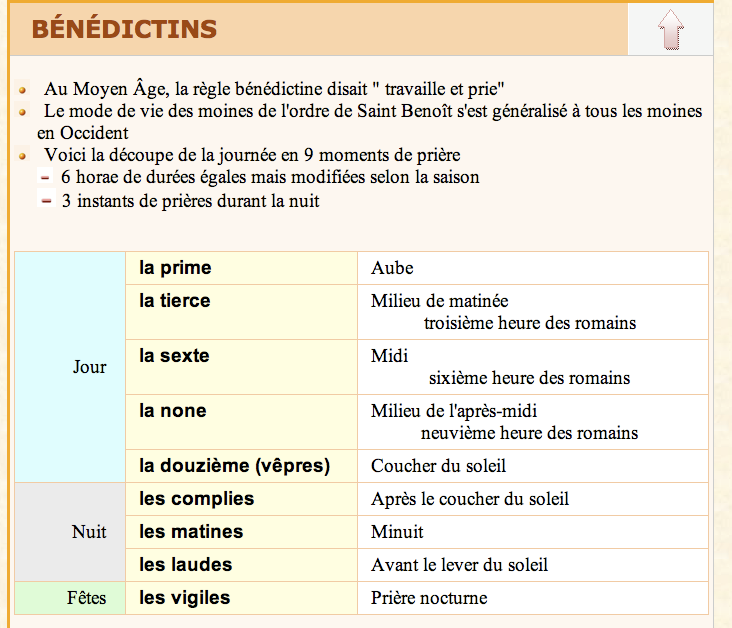 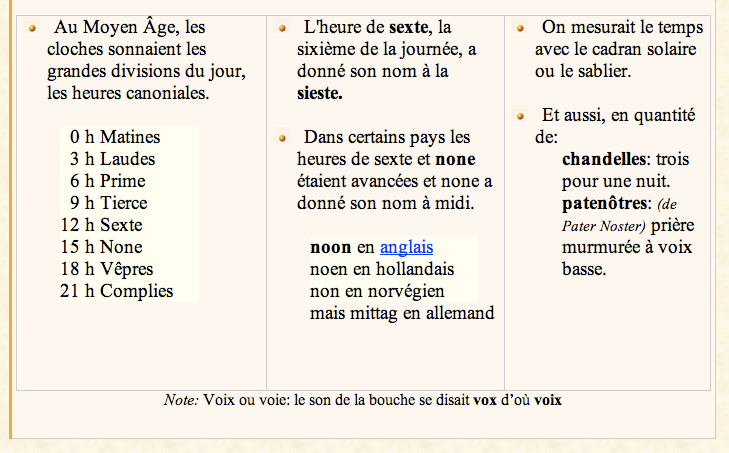 Structure du clergé
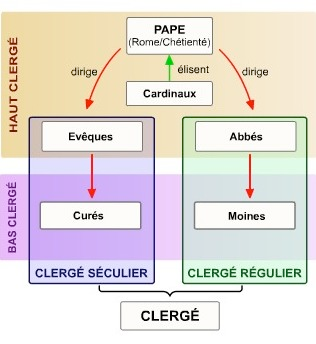 dans les paroisses
dans les monastères
[Speaker Notes: ▪	Séculier : qui vit dans le siècle.
	▪	Désigne le pouvoir temporel, la justice de l'État, qu'il faut distinguer du pouvoir spirituel.
	▪	Par extension : laïc, non relié à l'autorité et/ou l'influence religieuse.
	▪	Clergé séculier : clergé non régulier; le clergé séculier regroupe donc les prêtres en paroisse, les diacres, les évêques, les cardinaux, etc.
	▪	Régulier : soumis à une règle de vie, telle que celle des moines.
	▪	Clergé régulier, répondant à la règle d'un ordre monastique;
	▪	voir les articles détaillés Monachisme | Liste des ordres réguliers catholiques | Clergé régulier.
Les clercs réguliers vivent selon une règle, souvent à l'écart des hommes dans des monastères ou des abbayes. Les clercs séculiers vivent « dans le siècle », parmi les laïcs.
Il ne faut pas, cependant, assimiler régulier à cloîtré : certains ordres réguliers, en particulier les ordres mendiants (comme les franciscains ou les dominicains), sont des ordres réguliers sans être cloîtrés pour autant. Ils ne vivent pas dans des monastères (n'étant pas moines) mais des couvents et restent libres de vivre dans le siècle.]
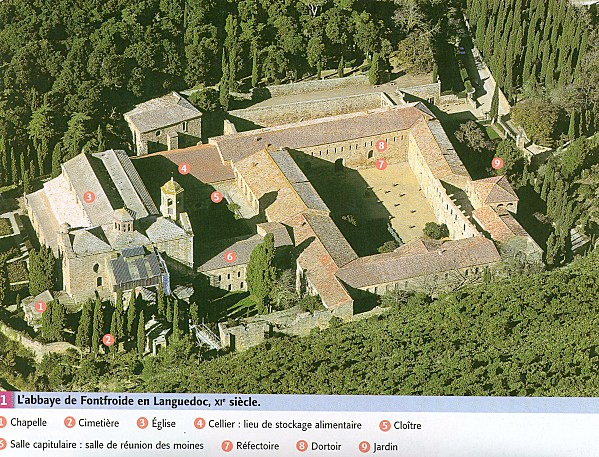 [Speaker Notes: A partir du 10ème s., les monastères qui ont les mêmes règles de vie se regroupent en ordres religieux.
- l’ordre de Cluny (les clunisiens)
- l’ordre de Citeaux (les cisterciens)
- l'ordre de saint Benoît (les bénédictins)
 
Ils occupent leurs temps à la prière et au travail]
Journée d’un moine bénédictin
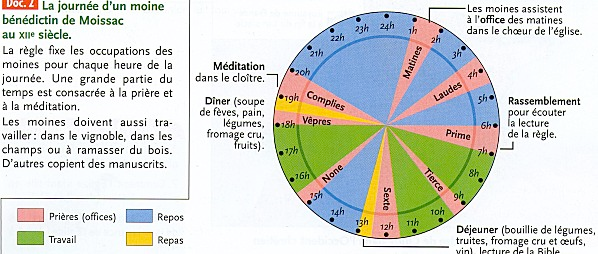 Lien fort entre pouvoir et religion chrétienne
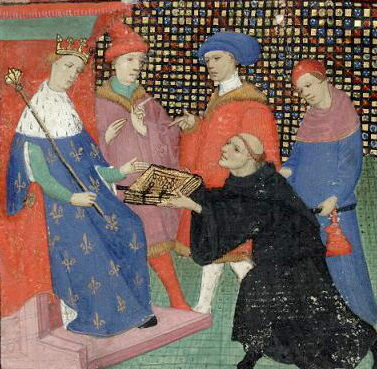 L’empereur romain Constantin 1er (272-337) fait du christianisme une religion d’état en 313.

Il se convertit au christianisme par le baptême au moment de mourir.


Sur l’image: le serment du roi se fait sur la Bible, devant témoins.
[Speaker Notes: Serment sur la Bible, devant témoins
Lien entre pouvoir et religion!

Il ne s'agit pas formellement d'une officialisation du culte chrétien, mais plutôt de sa mise à égalité avec les autres cultes. Ainsi, les chrétiens ne sont plus victimes de discriminations, leur culte est autorisé et les biens qui leur ont été confisqués leur sont rendus.]
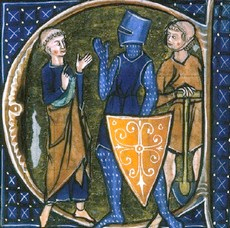 2. les Bellatores: 
ceux qui font la guerre
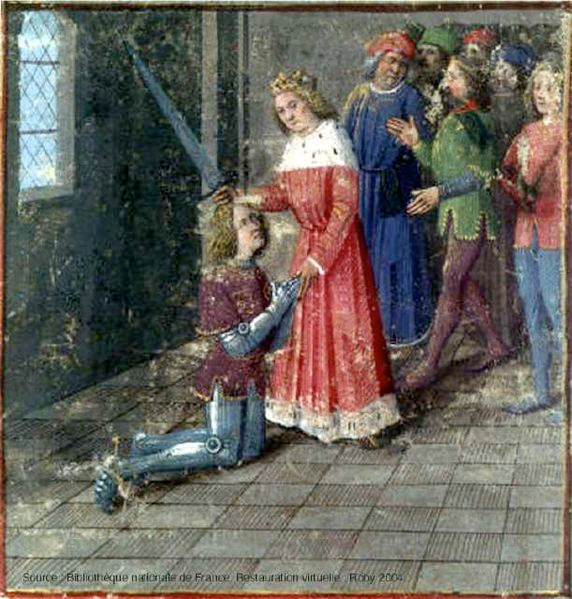 Adoubement de Lancelot, enluminure du XVe s.
[Speaker Notes: “Bella” (bellum) = guerre (belliqueux)

Le mot chevalerie est un dérivé du mot cheval, lui-même du bas latin caballus, « mauvais cheval » (à distinguer du latin classique equus), dont les mots « cavalerie » et « cavalier » sont aussi dérivés. Le terme sous-entend une forte distinction entre les chevaliers, combattants professionnels d'élite montés à cheval, et les paysans et les bourgeois, souvent considérés comme médiocres combattants, qui fournissaient la masse de l'infanterie, et, plus tard, de l'artillerie.
La chevalerie a peu à peu développé ses valeurs et ses coutumes propres, sous l'influence notamment de l'Église et de la « courtoisie » (la « fin'amor ») des troubadours et trouvères, eux-mêmes fréquemment issus de la noblesse. D'une fonction militaire au service de la noblesse terrienne, la chevalerie est devenue une fraternité, puis un groupe social, enfin une institution. Certaines traditions sont remarquables, notamment la cérémonie de l'adoubement. Les vertus traditionnelles de la chevalerie, vues par le prisme de la littérature, sont de nobles sentiments tels la piété, l'humilité, la bravoure, la courtoisie, la foi et l'honneur.
Le terme « chevalerie » désigne également l'ensemble des chevaliers d'un royaume ou d'une région.
Les chevaliers sont des personnages souvent présents dans les romans fantasy puisant leurs sources dans les grands cycles légendaires, la matière de Bretagne (Légende arthurienne) et la matière de France (cycle des chansons de gestes carolingiennes).]
L’éthique chevaleresque
Valeurs cardinales?
vaillance
loyauté (VS félon)
largesse (générosité)
pitié
[Speaker Notes: L'éthique chevaleresque
La chevalerie n'est pas héréditaire ; c'est l'aptitude à être chevalier qui l'est. La chevalerie s'acquiert par l'adoubement ; elle se mérite par le respect d'une éthique qui repose essentiellement sur deux vertus : prouesse et largesse.
La prouesse associe vaillance et loyauté : vaillance dans le combat, mais aussi dans la vie quotidienne ; loyauté envers son seigneur, son roi, sa dame ; le preux chevalier des chansons de geste est « sans peur et sans reproche », comme l'est encore le chevalier Bayard au XVIe s.
La largesse comprend la prodigalité, la générosité, le faste. Dépenser sans compter, mais aussi être généreux envers ses adversaires, envers les faibles, tel est le code de l'honneur chevaleresque. Le chevalier a maintes occasions de prouver ses qualités, dans les tournois ou à la guerre, à la croisade ou dans les fêtes, sur les chemins ou auprès des dames, dans les châteaux. Tous ces sentiments se fondent dans la courtoisie, qui correspond très précisément au transfert de la notion de service : il s'agit désormais de servir sa dame, de lui obéir en toute circonstance. La fusion de la noblesse et de la chevalerie a entraîné la diffusion des modèles chevaleresques ; une idéologie de classe se forme, qui donne à la noblesse une plus grande cohésion et qui dresse, entre elle et le commun, une barrière infranchissable : roman courtois, épopée, poésie lyrique sont littérature de noble, non de vilain.

Historique[modifier]
Le xiie et surtout le xiiie siècle fut sans doute les siècles d’or de la chevalerie. Celle-ci se structurait comme une véritable classe avec ses codes, ses valeurs et son mode de vie. Au bas-Moyen Âge, les adoubements se firent moins nombreux et, parallèlement, la cavalerie perdit sa primauté sur les champs de bataille, du fait de la réutilisation de nouvelles tactiques (formations compactes de piquiers) ou de la mise au point de nouveaux armements (arcs longs); les batailles de Courtrai et de Crécy furent à cet égard révélatrices de la vulnérabilité de la cavalerie lourde utilisée isolément. Si l'alourdissement des armures des cavaliers et des montures put, un temps, pallier ses faiblesses, la diffusion des armes à feu sur les champs de bataille dès la seconde moitié du xve siècle porta un coup fatal à la chevalerie comme force militaire.
Parallèlement, le titre de chevalier se banalisait, étant acquis, moyennant finances, par les bourgeois enrichis des villes devenues prospères, et ne devenait plus guère qu’un terme honorifique.
Cependant, à la même époque apparaissaient les ordres de chevalerie au rôle essentiellement politique.
Origines[modifier]


Ulrich von Liechtenstein (Codex Manesse).
Article détaillé : Genèse de la Chevalerie médiévale.
Aux alentours de l'an mille, le terme latin miles (guerrier) se répand. Il désigne alors les hommes d'arme (bellatores) par opposition aux religieux qui prient(oratores)ou aux paysans qui travaillent (laboratores). Ce combattant se caractérise donc par le fait qu'il est un guerrier. L'homme d'arme à cheval ne sera désigné par le terme eques signifiant cavalier que vers le début du XIIe siècle (par opposition aux soldats à pied, les milites pedites. À l'époque où le système féodal se répand, la seigneurie en est la structure de base. C'est un système devant maintenir l'ordre et la justice et ayant pour centre le château fort.
Le chevalier est alors un guerrier appartenant à la maison du seigneur : celui-ci doit s'entourer d'un groupe de soldats professionnels qui l'aident à maintenir l'ordre et à protéger les habitants de la seigneurie, et les passants. Ils participent au contrôle des populations et partagent avec le seigneur les profits de la seigneurie. Dès le xie siècle, miles devient synonyme de vassus (ou vassalus), le vassal. Le chevalier est bel et bien le serviteur armé du châtelain : il fait ses premières armes contre les ennemis du seigneur et les paysans (les Vilains) de l'an Mil. Il participe au maintien du système féodal et au respect des coutumes.
À Papia, le château vit en grande partie par les droits qu’il a attirés, provenant de l’ancien tonlieu de Léou. Les terres de la famille seigneuriale sont gardées par sept chevaliers, les premiers chevaliers connus dans le sud de la France, mentionnés en 1029.
Essor de la chevalerie au xie siècle[modifier]


Cavalerie franque.
Le xie siècle constitue un tournant et c'est une évolution importante car il marque l'essor des châtelains et des milites, ceux-ci concurrençant et affaiblissant le pouvoir royal. En effet, ces deux entités deviennent de plus en plus autonomes et détiennent un pouvoir non négligeable.
La chevalerie va progressivement se distinguer, se démarquer comme un groupe social à part, avec ses propres valeurs et normes mais aussi grâce à un mode de vie particulier, une certaine idéologie qu'elle revendique et défend. En outre, cette catégorie va progressivement devenir un idéal à suivre, un modèle.
La chevalerie qui se forme au cours du xie siècle se définit réellement à partir des caractéristiques suivantes : elle constitue tout d'abord une catégorie sociale à part entière voire une "catégorie socio-professionnelle"1. Cette dernière se situe socialement au-dessous de la noblesse. Elle rassemble tous ceux qui n'ont "ni la notoriété d'un lignage noble, ni la richesse d'un grand propriétaire terrien, ni le droit de ban d'un sire"1. En d'autres termes, est chevalier un homme qui n'est pas issu de la noblesse d'un point de vue héréditaire, qui ne possède pas de richesses considérables, que ce soit en terres ou en argent, enfin qui n'a pas le pouvoir de convoquer des vassaux à son service ni de commander, de contraindre, de convoquer l'ost (droit de ban). Cependant, un chevalier a le droit de porter des armes, l'armement caractéristique du chevalier étant, outre coûteux, composé de la lance et de l'épée pour le xie siècle. Par ailleurs, le chevalier combat à cheval, ce qui peut paraître insignifiant mais qui a en réalité de l'importance car un cheval coûte cher et constitue de ce fait une marque de prestige, de richesse, de supériorité.
L'ascension sociale progressive des chevaliers[modifier]


Stitching the Standard. Tableau d'Edmund Blair Leighton. Cette femme coud un étendard pour un chevalier avant son départ à la guerre.
L'accès à la chevalerie constitue un bon moyen pour connaître une ascension sociale. Cependant, cette promotion n'est pas systématique. Le titre de chevalier pouvait se perdre si le chevalier en question était malade par exemple et que par conséquent, il ne pouvait plus assurer sa fonction militaire. En outre, le chevalier pouvait avoir subi des blessures graves durant une bataille ou un affrontement et ne plus pouvoir combattre par la suite. De fait, il perdait son statut et était petit à petit oublié de la société. Au cours du Moyen Âge, les chevaliers se sont rapprochés et unifiés durant les combats, à la guerre, et ont fini par former un véritable ordre social à part. Pendant les tournois, les chevaliers s'affrontaient pour gagner du prestige et de la renommée et espérer connaître une ascension sociale par un mariage avec la fille d'un seigneur par exemple. Aussi, par ce facteur d'union entre membres de la chevalerie et de la noblesse, un processus de fusion s'est opéré au cours du Moyen Âge entre la chevalerie et la noblesse, si bien qu'il devenait de plus en plus difficile de distinguer les deux ordres, les deux ensembles. Mais ce processus majeur dans l'histoire de la chevalerie s'est opéré sur plusieurs siècles, ce fut un long et lent processus qui a abouti à une véritable réunion, une assimilation des deux groupes sociaux aux xive et xve siècles. Ce processus a débuté lors de la Renaissance du XIIe siècle : au cours de ce siècle, la chevalerie tend de plus en plus à se confondre avec la noblesse dirigeante, et s'affirme comme un modèle par son prestige, sa cohésion en tant que groupe2. Cette chevalerie, contrairement au mythe faisant du chevalier un être mal dégrossi qui balance entre la brutalité de sa fonction et la rudesse de son milieu, témoigne par ailleurs d'un intérêt grandissant pour les manifestations littéraires, en particulier pour les poèmes les plus distrayants à la création desquels certains s'essaient même (tel Wolfram von Eschenbach, auteur de Parzival ou les chevaliers itinérants que sont les troubadours comme Gui d'Ussel, Guillaume IX), ou encore l'histoire, en tout cas celle de leur propre lignage (ainsi les comtes de Guînes font rédiger leur histoire par le magister Lambert d'Ardres)3. Ces chevaliers lettrés apprennent dès leur enfance à lire en latin dans le psautier de leur mère puis lisent les classiques latins, ce qui leur permet de parler de littérature avec les clercs savants et les incite à réprimer leur violence (tel le chevalier Gervais de Tilbury qui devient juriste). De même, la poésie et la courtoisie polissent ce chevalier, allant jusqu'à le rendre plus charitable envers son prochain4.
D'un point de vue militaire, la chevalerie va progressivement imposer sa prépondérance sur les champs de bataille, et cela dès le milieu du xie siècle, tout particulièrement en France. En effet, les chevaliers deviennent les combattants, les guerriers par excellence, l'élite de l'armée, un ordre militaire prestigieux qui bâtit sa renommée sur ses exploits et victoires militaires. Son action se révèle de plus en plus décisive lors des batailles; c'est elle qui décide de la victoire ou de la défaite. Par conséquent, son prestige en est rehaussé. La bataille de Bouvines qui se déroula le 27 juillet 1214 est un bon exemple pour illustrer cette idée. En effet, l'action de la chevalerie décida en grande partie de la victoire française. Mais cette place centrale qu'occupe la chevalerie sur le champ de bataille s'appuie sur un passé qui les prédisposait déjà à s'imposer. En effet, dès l'époque carolingienne, la cavalerie tenait une place centrale dans l'armée. Les rois francs, dès Charles Martel, avaient privilégié l'utilisation de la cavalerie lors des affrontements. De fait, la chevalerie était encline à s'imposer par la suite comme un ordre social à part, supérieur.
Le rôle de l'Église[modifier]


Chevalier faisant la cour à sa dame.
À ses débuts, la chevalerie n'était nullement valorisée par l'Église comme le précise Jean Flori1. Effectivement, si cette dernière soutenait et défendait entièrement les chevaliers partant en croisade, elle dénonçait ceux qui risquaient leur vie non pas pour Dieu mais pour de l'argent pendant les tournois notamment. À la base, elle voyait les chevaliers comme des hommes obéissant à leur seigneur et usant de la violence pour s'imposer et appliquer leur autorité dans les domaines qu'ils devaient contrôler et surveiller. Il y avait également cette vision du cavalier errant, sans but ni objectif précis, qui pillait et commettait des vols et autres rapts pour subvenir à ses besoins. L’Église a fortement contribué à influencer la chevalerie et à modifier ses valeurs, ses devoirs. Elle a utilisé cet ordre pour en faire des défenseurs de leurs propres causes. Elle a en cela incité les chevaliers du siècle à devenir des Milites Christi, autrement dit des « Chevaliers du Christ » au service de Dieu. Pour ce faire, l'Église a ainsi assuré la rémission des péchés à tous les chevaliers désirant combattre les infidèles en Terre Sainte. Les Croisades ont donc joué un rôle central dans la réunion, la réconciliation en quelque sorte de l'Église et de la chevalerie. Il était désormais possible à partir du xiie siècle, notamment lors de la première croisade prêchée par Urbain II en 1095 d'être chevalier et de combattre pour Dieu. Durant cette période, on a donc bien une opposition totale entre chevalerie du Christ et chevalerie du siècle, la première étant valorisée et défendue par l'Église, la seconde méprisée par celle-ci. L'exemple des Templiers illustre bien cette opposition. Ces derniers sont en effet des "nouveaux chevaliers" car ce sont des croisés permanents, sortes de moines guerriers. Ils sont donc soutenus par l'Église car ce sont des chevaliers servant et défendant une cause considérée comme juste par cette dernière, à savoir la lutte contre les musulmans ayant pris possession de Jérusalem et de la Terre Sainte. Les Templiers servent en fait les intérêts de l'Église dans un certain sens. S'ils tuent, ils ne risquent pas la damnation selon l'Église car c'est pour le Christ qu'ils le font, autrement dit pour une cause juste. En combattant pour le Christ, l'Église assure à ces derniers une vie éternelle après la mort.
De fait, on peut conclure sur l'idée qu'au Moyen Âge, l'Église valorise la fonction guerrière et la considère mieux au fil des siècles, faisant en sorte qu'elle serve ses propres intérêts (croisade), bien qu'elle s'y était farouchement opposée auparavant.
L'âge d'or de la chevalerie[modifier]


Le dilemme de Bohort - il choisit de sauver une jeune fille plutôt que son propre frère Lionel.
La chevalerie s'épanouit tout particulièrement au cours du xiiie siècle dans toute l'Europe Occidentale. C'est aussi l'époque où l'image du chevalier modèle paré de toutes les vertus propres à la chevalerie se développe beaucoup grâce aux nombreux écrivains et poètes qui glorifient dans leurs textes les valeurs chevaleresques. Ainsi se dégagent des figures emblématiques tel que Guillaume le Maréchal au xiie siècle, Ulrich von Liechtenstein au xiiie siècle ou encore Bertrand du Guesclin et Geoffroy de Charny au xive siècle. Ces chevaliers incarnent des valeurs communes, des comportements et des mentalités caractéristiques de la chevalerie, à savoir la valeur guerrière, l'audace, la soif de gloire, le souci de la réputation, le sens de l'honneur, le respect des promesses et de l'engagement personnel mais aussi la largesse, la prouesse, la courtoisie. Cette dernière vertu est devenue progressivement indissociable de la chevalerie. Les Chevaliers de la Table Ronde jouèrent un rôle majeur sur les mentalités des chevaliers qui les considèrent comme les modèles par excellence de la chevalerie.


Sceau des Templiers.
Par conséquent, ils sont pris pour exemples et imités dans leurs exploits. Guillaume le Maréchal fait ici figure de chevalier exemplaire. Son ascension fulgurante malgré son origine modeste, ses nombreuses victoires lors des tournois le firent désigner comme « le meilleur chevalier du monde ». Les chansons de gestes qui deviennent très populaires aux xiie et xiiie siècles glorifient les chevaliers et les élèvent au niveau de héros. L'Église, quant à elle, utilise ces chansons pour promouvoir et cautionner la Guerre sainte contre les musulmans. On a ainsi les histoires épiques des chevaliers de la Croix, futurs Croisés, qui luttent contre les infidèles installés à Jérusalem. Le lien féodal entre le chevalier et le seigneur est également très présent dans les chansons de geste. Le service vassalique est au cœur des devoirs chevaleresques. La largesse est l'une des autres vertus que se doit d'exercer un chevalier. Elle est considérée comme venant d'en haut, autrement dit une valeur noblesse et même royale à l'origine. Elle consiste pour le chevalier à redistribuer des richesses de toutes sortes, à faire des dons de chevaux, d'étoffes précieuses par exemple. Le chevalier se doit d'être généreux. Cet idéal s'oppose à la bourgeoisie qui, obtenant de plus en plus de pouvoir au cours des xiiie siècle et xive siècles et se rapprochant des rois, est vue comme un adversaire, un concurrent pour la chevalerie.
Une des aspirations du chevalier était de se marier avec une riche héritière car cela signifiait pour lui l'accès à des terres, un domaine foncier mais aussi à la société nobiliaire. Par le mariage, le chevalier pouvait en effet espérer « se mettre à son compte »1.
Caractéristiques[modifier]
Qui pouvait devenir chevalier ?[modifier]
Même si les romans courtois désignent la chevalerie comme un « Ordre » (ordo), la chevalerie est socialement composite. Elle entretient des rapports assez complexes avec la « noblesse » aristocratique d'alors. La noblesse au Moyen Âge n'est en effet pas un statut ou un privilège mais une « qualité d'intensité variable »5. Nobilis est un adjectif : on peut être plus ou moins noble ; alors que miles est un substantif : on est chevalier ou on ne l'est pas. Et si tous les chevaliers ne sont pas nobles, loin de là, tous les nobles se disent bientôt chevaliers. Se sentant investis de l'idéal chevaleresque, partageant les valeurs de prouesse et de loyauté, la noblesse s'est peu à peu identifiée à la chevalerie, jusqu'à ce que le mot noblesse deviennent même un vertu confondue avec le groupe social porteur de cette celle-ci.
Tous les chevaliers n'étaient pas « guerriers à plein temps » il existait des chevaliers-paysans vivant en bande dans de grosses maisons fortes. Le chevalier reste en contrebas, il mange parfois à la table du seigneur, partage sa vie aventureuse avec ses fils, mais il est bien souvent d'origine sociale moindre. La chevalerie a été pour certains hommes du Moyen Âge un ascenseur social, mais nombre de chevaliers sont issus d'anciennes familles nobles : ils en sont les cadets célibataires et sans héritage, voire les bâtards. Au début du xiiie siècle, des législations royales de France, d'Allemagne et d'autres royaumes moindres stipulent que l'on ne peut accéder à l'honneur chevaleresque que si l'on est soi-même de lignée chevaleresque6.
Quelles que soient les origines du chevalier, la vie chevaleresque a un prix économique de plus en plus important. Au xiie siècle, l'équipement de base du chevalier (cheval, heaume, haubert, épée) représente le revenu annuel d'une seigneurie moyenne de 150 hectares. Trois siècles plus tard, l'équipement nécessaire engloutit le produit du travail de 500 hectares7.
Comment devient-on chevalier ?[modifier]


The Accolade par Edmund Blair Leighton (1853-1922).
L'adolescent, le bachelier, fils de chevalier, accède lui-même à ce titre et à cet état après un apprentissage et une cérémonie appelée adoubement. Avant l’adoubement, vers l’âge de sept ans, il est placé chez un seigneur qui sera son parrain. Il y gravit tous les degrés de l'éducation qui vise à en faire un guerrier : galopin (il nettoie l’écurie), page (il s’occupe des chevaux, est au service de la dame du château, suit un entrainement équestre, apprend à chasser) et enfin écuyer ou damoiseau (il aide les chevaliers au tournoi et à la guerre, et il a l'immense privilège de lui porter son écu). Vers 17-21 ans, il passe l’adoubement, cérémonie officielle à laquelle de nombreux nobles assistent et qui consiste à consacrer un homme comme chevalier du roi. L'adoubement, qui marque le passage de l'état d'écuyer à celui de chevalier, a lieu en général en septembre ou en octobre. La nuit précédent son adoubement, le chevalier passe une nuit de prière dans une chapelle en compagnie de son parrain, revêtu d'une tunique blanche, avec une croix rouge, le blanc symbolisant la clarté et le rouge symbolisant le sang que le chevalier est prêt à verser. Puis le seigneur organise une fête dans son château, à laquelle les vassaux du roi sont conviés. Au fond du château, sur une estrade, le chevalier était prêt à se faire adouber chevalier. Agenouillé, le bachelier prête à haute voix le serment des chevaliers, une main sur l'Évangile ; ses armes de chevalier lui sont ensuite remises par son seigneur et parrain, bénies par l'Église qui encadre la cérémonie. Une fois revêtu de son équipement, il s'agenouille à nouveau pour recevoir l'accolade.


Jean II adoubant des chevaliers, enluminure des xive et xve siècles, BNF.
Après la cérémonie, on organise des tournois auxquels se joignent les chevaliers adoubés et les vassaux du seigneur et des banquets pour célébrer l'occasion.
La cérémonie de l'adoubement confère à celui qui le reçoit un pouvoir principalement militaire puisqu'il obtient le droit de ban (rassemblement de l'ost, autrement dit de l'armée) pour partir en campagne militaire mais également un caractère plus politique et judiciaire puisqu'il accède à la fonction de gouvernement des hommes soumis à sa juridiction, à son pouvoir.
L'Église a aussi voulu donner une portée idéologique à cette cérémonie sans toutefois y parvenir pleinement. L'adoubement assure l'admission dans la militia, c'est-à-dire la chevalerie. La remise des armes a une importance majeure car elle signifie pour le chevalier certains devoirs et fonctions à respecter. En effet, la remise de l'épée signifie pour le chevalier l'exercice de la force armée, à savoir le maintien de la paix et de l'ordre public mais aussi le soutien et la protection de l'Église et des faibles, la fonction religieuse tenant une place centrale dans l'exercice des fonctions du chevalier. Enfin, être chevalier, c'est aussi défendre le royaume contre les ennemis extérieurs, souvent assimilés aux païens. Ce caractère religieux de l'adoubement est très prononcé. Les chevaliers ainsi que leurs armes sont bénis par les ecclésiastiques. Les rites de l'adoubement tiennent également un caractère religieux, par exemple la veillée de prières qui précède la cérémonie ou encore un bain rituel. En résumé, les chevaliers sont au service de Dieu, de leur seigneur et de leur roi. À cette idéologie morale s'ajoute une tonalité nobiliaire. En effet, en devenant chevalier, on entre dans un ordre plus élevé, proche de l'aristocratie. De fait, le chevalier tend à s'élever dans la société et à se rapprocher de la noblesse et donc à s'éloigner du bas peuple.
Vie du chevalier[modifier]


Chevalier en cotte de mailles, musée du Louvre
	▪	Un soldat au service d’un seigneur
Le chevalier est un professionnel de la guerre ; il est propriétaire d'armes offensives et défensives (voir la liste dans l'article armement) qu'il lui faut souvent remplacer après un combat. Il doit donc gagner de l'argent.
	▪	Les tournois : une manière de gagner de l'argent et de s'amuser
Les guerres au Moyen Âge ne sont pas si fréquentes. De plus, on ne se bat pas l'hiver, ni pendant les périodes saintes (Avent, Carême). L'Église a défini depuis la fin du xe siècle des paix de Dieu et des trêves de Dieu pour limiter les guerres. Le tournoi est donc une occasion de remporter une rançon, de confisquer chevaux et armes des chevaliers vaincus. Il est aussi une façon de ne pas perdre la main pendant les périodes sans combat et de se distinguer auprès d'une dame. Les chevaliers aiment les tournois car ils s'y amusent et se sentent dignes d'y mourir l'épée à la main.
	▪	Le chevalier vit souvent au château et doit être fidèle à son seigneur, lorsqu'il est vassal. Néanmoins, il ne faut pas confondre vassal et chevalier.
Les devoirs[modifier]


Cavaliers du xie siècle, Tapisserie de Bayeux
	▪	Envers sa dame : La courtoisie est d'abord l'ensemble des qualités du noble, le comportement élégant d'un chevalier ; puis vers 1150, la courtoisie se charge d’une dimension amoureuse, incarnée dans le personnage de Lancelot. L'amour courtois est chanté par les troubadours et les trouvères.
	▪	Au service de l’Église : le chevalier doit mettre son épée au service du pape (croisades) et des faibles : il devient alors chevalier du Christ (Miles Christi)
	▪	Les qualités de chevalier idéal sont la sagesse, la prouesse, la générosité et la fidélité.
Cependant, ces devoirs sont secondaires par rapport aux devoirs envers le suzerain. Ses « vertus » sont idéalisées par la littérature courtoise au service d'une classe, la noblesse, une forme de gouvernement dans laquelle le pouvoir est officiellement détenu par une élite (parfois par une caste, une classe, une famille, voire quelques individus). Le chevalier est avant tout un homme d'armes, un homme de guerre, de prouesse.
Au Moyen Âge, la noblesse doit justifier l'ascendance divine de son pouvoir par une conduite irréprochable. Son rôle est la protection des terres et l'exercice de la justice, et il a un devoir d'équité. En particulier, à la guerre il faut se battre héroïquement, au corps à corps. Le combat est proscrit le dimanche et la fuite entraîne une déconsidération profonde. Ainsi les revers militaires de Jean sans Terre contre Philippe Auguste entraînèrent la promulgation de la grande Charte en 1215 (qui instaurait une monarchie contrôlée par un parlement de barons). Une mésaventure similaire faillit arriver aux Valois en 1357 après les désastres de Crécy (1346) et Poitiers (1356): Étienne Marcel, prévôt des marchands de Paris, fut à deux doigts de réussir à imposer une monarchie contrôlée par la grande ordonnance, votée le 28 décembre 1355 et promulguée le 3 mars 1357.
L'équipement[modifier]


Armures du xvie siècle exposées au Metropolitan Museum of Art à New York
L’équipement étant aussi lourd que coûteux, les chevaliers ne pouvaient enfiler leur armure tout seuls, et le prix de l’équipement était à lui seul un obstacle de taille à l’époque où tout le monde pouvait devenir chevalier. Vers le xive siècle, chaque pièce de l’équipement a commencé à avoir une valeur symbolique :
	▪	Les heaumes (casques): l'espérance, l'intelligence, la pudeur.
	▪	Les cuirasses (plastrons): la prudence, la piété, la protection contre le vice et l'erreur.
	▪	Les gantelets : la justice, la science, le discernement, l'honneur.
	▪	Les épées, forgées durant plusieurs semaines par un forgeron du château : la force, la puissance et le sacrifice, la destructrice du Mal, de l’injustice et de l’ignorance, la constructrice - quand elle maintient la paix de Dieu et répartit la justice -, le lien du Ciel et de la Terre (car elle est le symbole polaire et axial) et de beaucoup d’autres encore.
	▪	les écus (boucliers) : la foi, le conseil, la protection contre l'orgueil, la débauche et l'hérésie.
	▪	La lance : la charité, la sagesse, la droite vérité.
Les pièces qui forment l'armure complète sont agencées avec habileté. Le poids de l'armure atteint 20 à 25 kg, ce qui correspond au poids moyen de l'équipement porté par les soldats de toutes les époques. Il y a une quinzaine de pièces principales et une centaine au total.
La qualité de la monture jouait aussi un rôle important car, démonté, un chevalier équipé se déplaçait plus lentement et perdait une grande partie de la force d'impact de la charge. Cependant il n'est pas rare que par choix stratégique au cours d'une bataille les chevaliers chargeaient à pied.
Tournois et chevalerie[modifier]


Scène de tournoi.
Les tournois, véritables compétitions sportives par excellence pour les chevaliers mais aussi un moyen de s'entraîner à la charge frontale pour les batailles à venir, étaient très appréciés par la société médiévale, à l'inverse de l'Église qui y était réticente. Ils permettaient aux chevaliers d'acquérir toutes sortes de gains : prix, chevaux, harnois (armure du chevalier), armes, argent. Les tournois enrichissent les chevaliers vainqueurs mais ces derniers recherchent et obtiennent parfois la gloire, le prestige et la renommée à travers ces affrontements. C'est pour les chevaliers un moyen de promotion sociale efficace. Les tournois ressemblent véritablement à des situations de guerre, pour mettre les chevaliers dans les conditions de la prochaine bataille auxquels ils devront participer. Mais ces compétitions revêtent la forme de spectacles. Les joutes quant à elles, se distinguent des tournois dans le sens où elles n'opposent que deux adversaires. Moins meurtrières, ces dernières apparaissent vers le xiiie siècle et sont de fait mieux acceptées par les autorités civiles et religieuses8.]
L’éthique chevaleresque: 
à l’origine du fair-play
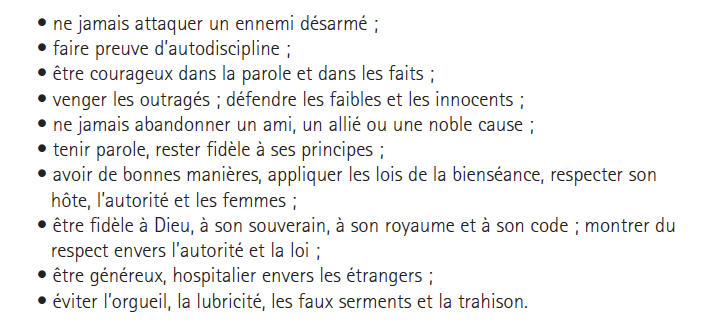 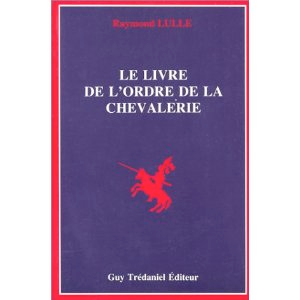 Raymond Lulle
[Speaker Notes: Fair-play et tradition chevaleresque

Raymond Lulle est un philosophe, poète, théologien, missionnaire, apologiste chrétien et romancier majorquin. Il naît vers 1232 à Majorque et meurt en 1315, probablement en mer, au large de son île natale.


Le fair-play est une notion occidentale. Son origine remonte sans doute au Moyen-Âge,
à l'époque des chevaliers. Ceux-ci étaient censés vivre selon un code de conduite qui
impliquait des responsabilités militaires, sociales et religieuses. Dans son Livre de l’ordre
de la Chevalerie (~ 1265), le philosophe Raymond Lully énumère les principes de l’idéal
chevaleresque. En voici quelques exemples :]
Croisades anciennes et modernes
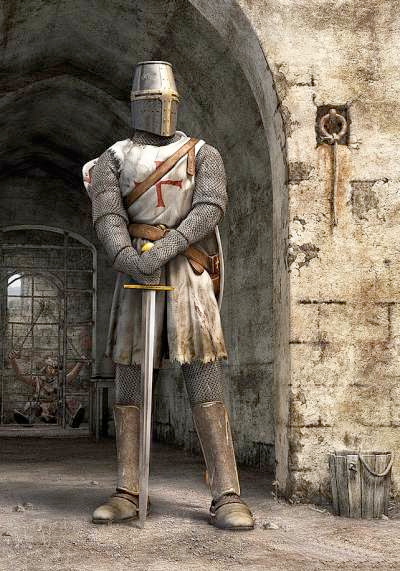 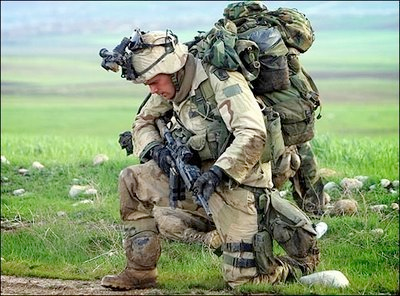 Soldat américain en Irak
Soldat de l’Ordre du Temple (croisé): la chevalerie a été récupérée par l’église. 
Idée: reconquérir Jérusalem et les lieux saints durant les Croisades.
[Speaker Notes: Les Templiers:
La chevalerie a été récupérée par l’église assez rapidement (devenir un miles christi, chevalier du Christ), pour aller reconquérir, à travers les Croisades, Jérusalem et les lieux saints.
On leur promettait la vie éternelle.

L’ordre du Temple était un ordre religieux et militaire issu de la chevalerie chrétienne du Moyen Âge, dont les membres étaient appelés les Templiers.
Cet ordre fut créé le 13 janvier 1129a 1 à partir d'une milice appelée les Pauvres Chevaliers du Christ et du Temple de Salomon. Il œuvra pendant les xiie et xiiie siècles à l'accompagnement et à la protection des pèlerins pour Jérusalem dans le contexte de la guerre sainte et des croisades. Il participa activement aux batailles qui eurent lieu lors des croisades et de la Reconquête. Afin de mener à bien ses missions et notamment d'en assurer le financement, il constitua à travers l'Europe chrétienne d'Occident et à partir de dons fonciers, un réseau de monastères appelés commanderies. Cette activité soutenue fit de l'ordre un interlocuteur financier privilégié des puissances de l'époque, le menant même à effectuer des transactions sans but lucratif avec certains rois ou à avoir la garde de trésors royaux.
Après la perte définitive de la Terre sainte en 1291, l'ordre fut victime de la lutte entre la papauté et le roi de France, Philippe le Bel. Il fut dissout par le pape Clément V le 13 mars 1312a 2 à la suite d'un procès en hérésie. La fin tragique de l'ordre mena à nombre de spéculations et de légendes sur son compte.]
Les Croisades
6 croisades ou pèlerinages (en réalité, des expéditions militaires), de 1096 à 1229
But: reconquérir les lieux spirituels de Jérusalem (Saint-Sépulcre, la « vraie » croix du Christ)
En 1071, les Turcs Seldjoukides prirent Jérusalem aux Arabes Abassides et interdirent les pèlerinages en terre sainte.
Jean Bouquet (v.1420-1480), Arrivée des croisés à Constantinople
[Speaker Notes: Jérusalem restait pour les chrétiens le centre du monde spirituel terrestre. Le pèlerin pouvait s'y recueillir devant le calvaire et le Saint-Sépulcre. La « vraie croix » y était vénérée. La conquête de la Palestine par les Arabes (Jérusalem fut prise en 638) n'affecta guère les pèlerinages vers les lieux saints ; les Fatimides imposèrent simplement une redevance aux pèlerins. Les dangers à braver en chemin faisaient partie de la spiritualité du pèlerinage. Parmi les fidèles se répandait même l'idée que le pèlerinage lavait les péchés. Avec la fin de la piraterie dans la seconde moitié du xe siècle, le flux des pèlerins s'amplifia. En 1009, le calife fatimide du Caire, al-Hakim, fit détruire le Saint-Sépulcre. Son successeur permit à l'Empire byzantin de le rebâtir, et les pèlerinages furent à nouveau autorisés. À l'approche du millénaire de la mort du Christ (1033), le flot des pèlerins augmenta encore. De nombreux monastères furent construits dans la ville. Les plus riches pèlerins étaient parfois dépouillés par les bédouins, et certains groupes de pèlerins s'organisèrent en véritables troupes armées. En 1045, l'abbé Richard emmenait avec lui sept cents compagnons qui ne purent arriver que jusqu'à Chypre. Les Turcs Seldjoukides prirent Jérusalem aux Arabes Abassides en 1071 et, contrairement à eux, interdirent totalement aux pèlerins chrétiens l'accès à la ville sainte : des massacres de pèlerins eurent lieu[réf. nécessaire]. L'historien Jacques Heers7 mentionne un pèlerinage d'une troupe importante, conduite en 1064 par Siegfried, archevêque de Mayence, attaquée et presque entièrement décimée à Ramallah par des Bédouins le 25 mars 1065. Cependant, Robert Mantran8, un autre historien, mentionne que des pèlerinages, dont six entre les années 1085 et 1092, se sont déroulés sans que les sources mentionnent des difficultés particulières. Les persécutions des pèlerins furent l'œuvre de troupes de pillards ou le résultat de manœuvres politico-religieuses délibérées.]
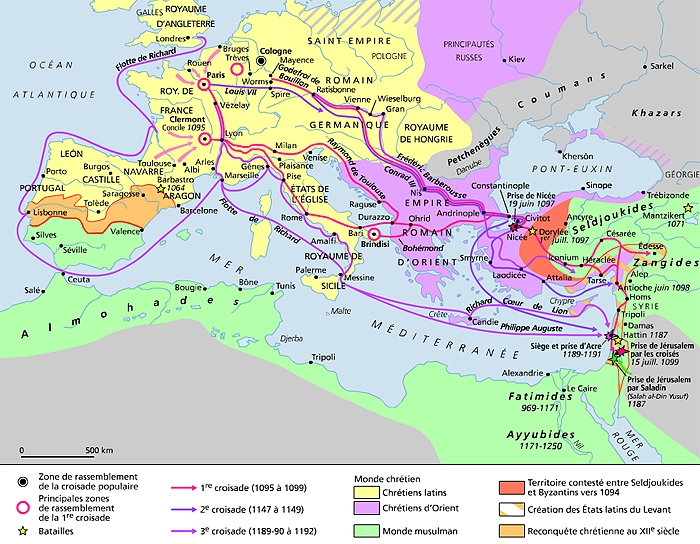 L’ évolution de l’armure
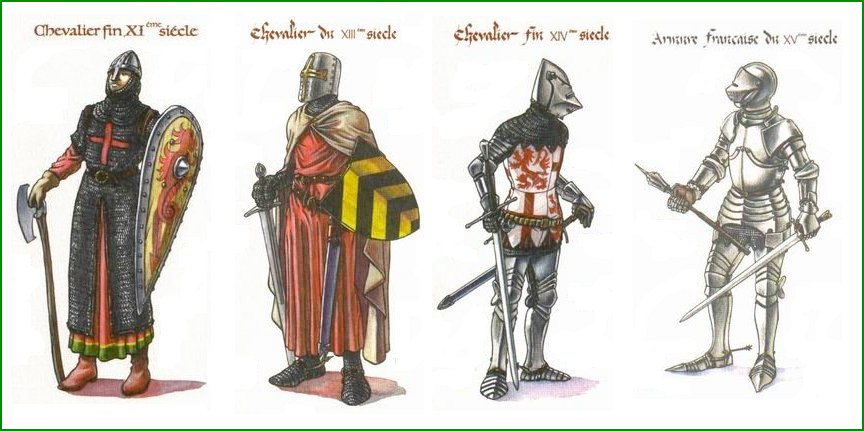 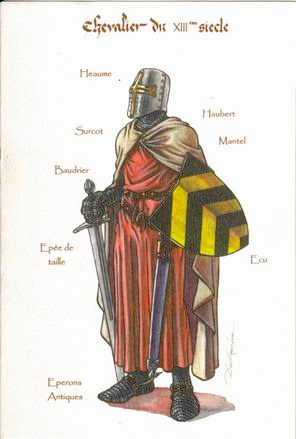 heaume: casque de cavalerie emblématique de la chevalerie

haubert: robe médiévale faite de cottes de mailles

écu: bouclier allongé par le bas et portant un blason

épée de taille et d’estoc:
taille: coup porté avec le fil de l’épée (arrête tranchante)

estoc: coup porté dans l’axe pour transpercer son adversaire

baudrier: large courroie de cuir portée en bandoulière et soutenant l’épée
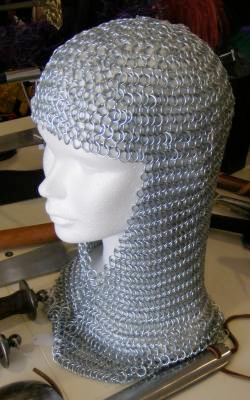 [Speaker Notes: Casque :Il s'agit d'un heaume très présent au 13ème siècle, dans plusieurs formes différentes, il est conçu pour protéger la tête intégralement négligeant la visibilité. Le poids environ du heaume est de 3Kg.   
Haubert/Haubergeron :Plus connu sous le nom de cotte de maille, l'haubert cotte de maille longue, protégeant tout le corps diffère peu de l'haubergeron qui lui est une cotte de maille courte, arrivant a la taille et avec des manches courtes, jusqu'aux épaules. Ce sont les celtes qui l’ont inventée.
Ces différentes pièces d’armement peuvent être fabriquées suivant les techniques de la cotte de mailles2. Certaines, comme les gants, peuvent être réalisées en mailles plates.
	▪	Le camail, pour protéger la tête et le cou et les épaules, fixé en bas de casque ou affectant la forme d’une capeline à capuche.
	▪	La cervelière, recouvrant la tête,
	▪	Les chausses de mailles, servant à la protection des jambes,
	▪	Les gants de maille ou gants d’arme, aussi appelés mitons,
	▪	Le haubert, sorte de longue chemise, servant à protéger le torse, le haut des cuisses et les bras.]
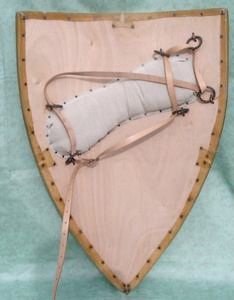 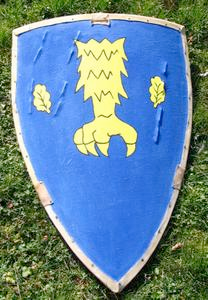 L’écu en bois fait 2 kilos environ. Il est généralement peint aux armoiries du chevalier (signes héraldiques, relatifs au blason d’une famille, d’une ville)
[Speaker Notes: Bouclier :Ou écu, réduit au XIIIème siècle; il mesure 80*60cm environ pour un poids de 2kg pour un bouclier en bois. Il peut être en métal mais allourdie considérablement le poids.Ces boucliers étaient le plus souvent peint aux armoiries du chevalier.]
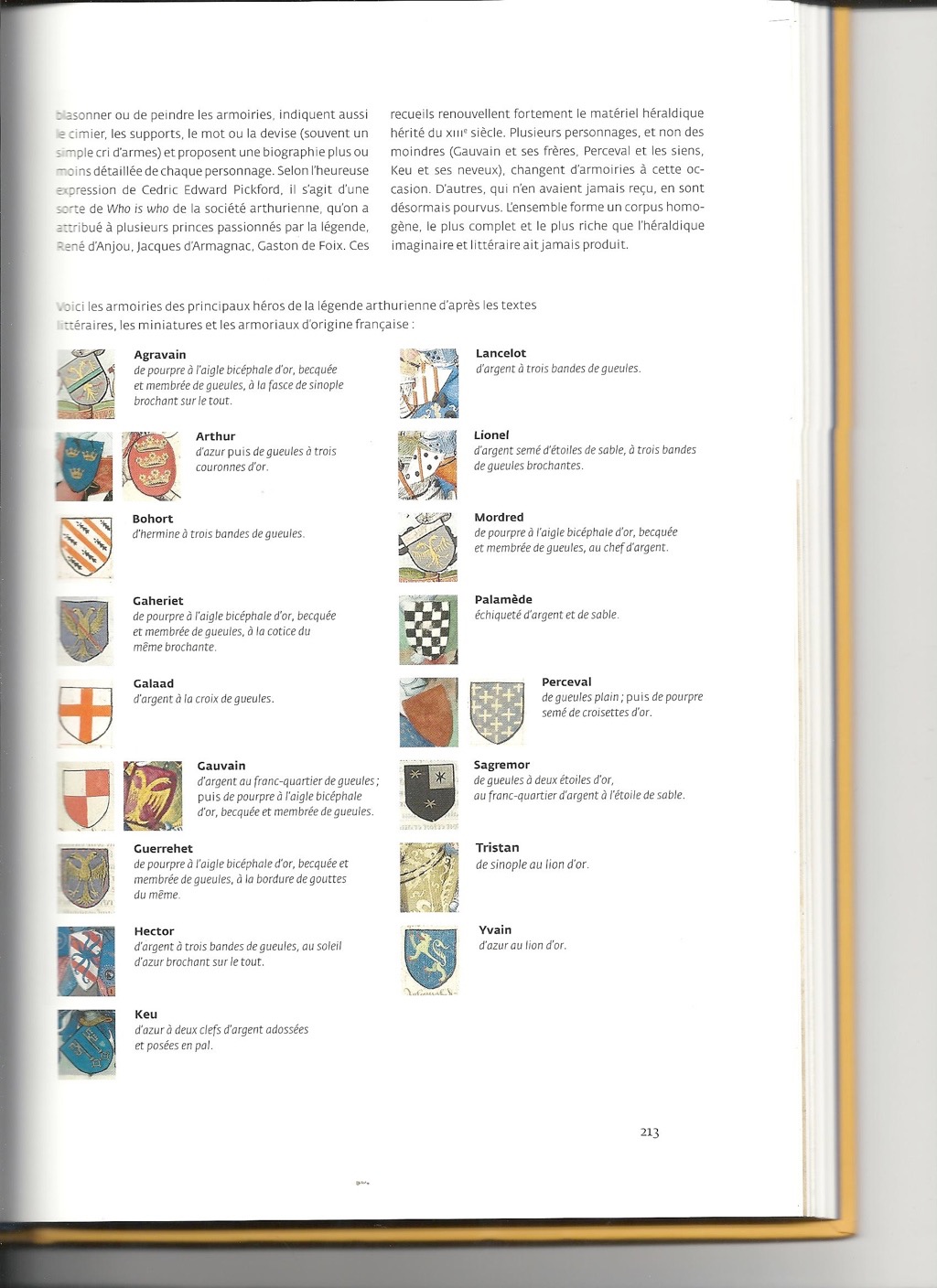 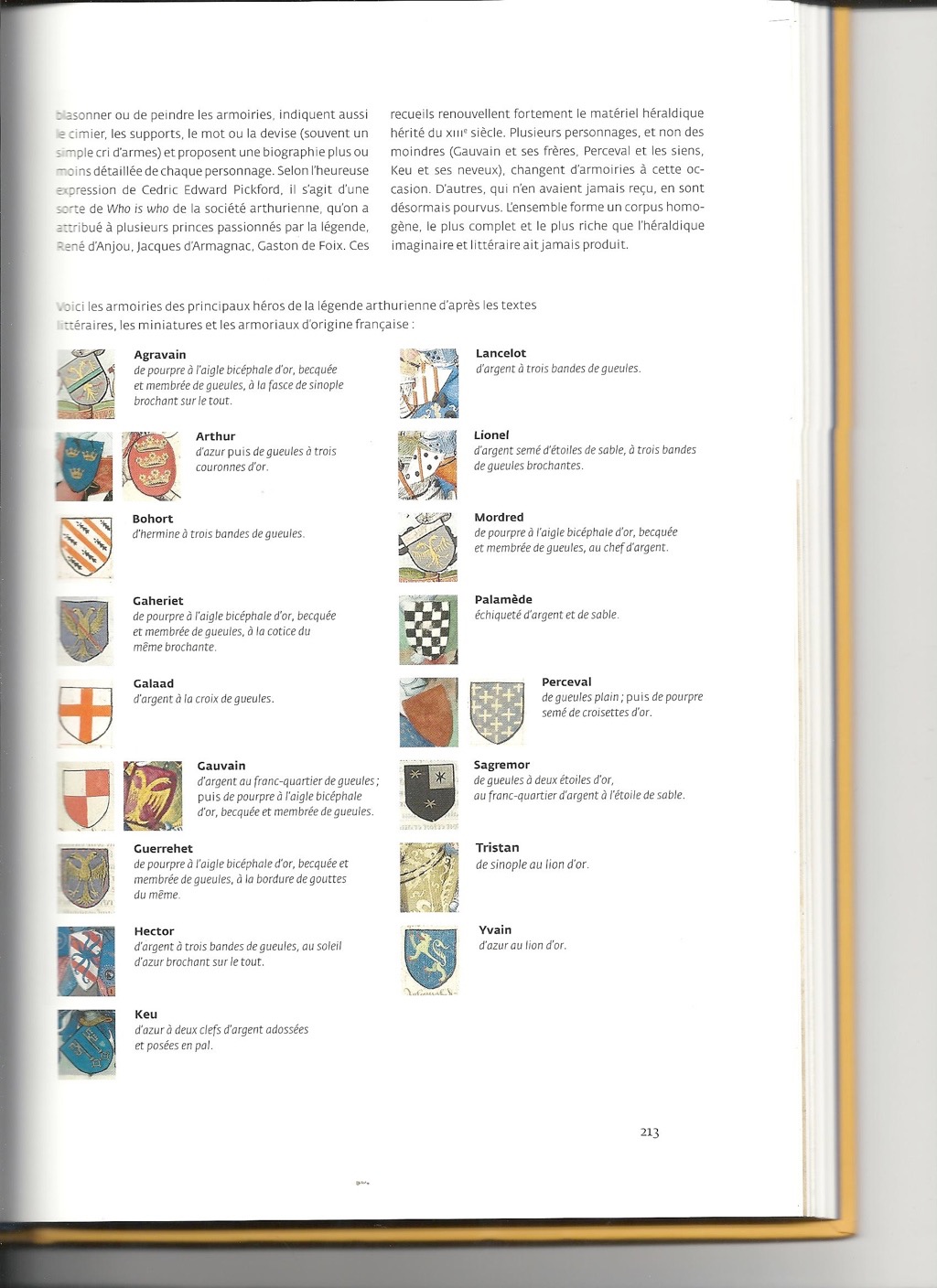 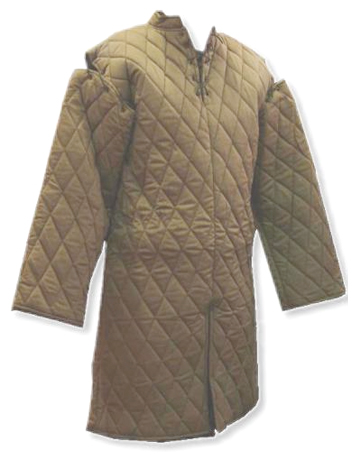 Un jaque (ou jacque, gambison, doublet armant, voire une jaque, suivant les auteurs) est un vêtement matelassé, ou multicouche, destiné à servir de protection lors d’un combat.
[Speaker Notes: Gambison :Les hommes d'armes du moyen-âge portaient sous leur armure une pièce d'équipement dont la vocation était autant de protéger les vêtements de l'abrasion de l'armure que d'amortir et de répartir les impacts. Sans ce gambison, un coup d'épée arrêté par une cotte de maille aurait eu tout de même un effet de concussion susceptible d'incapaciter gravement le combattant.]
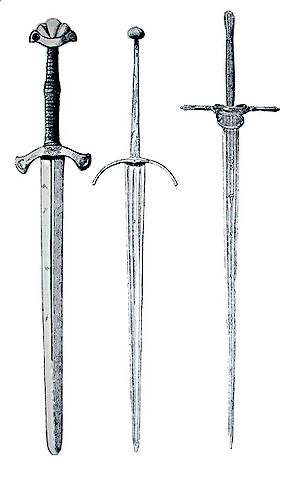 Une épée médiévale à une main pèse moins de 1,5kg. Une épée médiévale à une main et demi, aussi appelée épée médiévale bâtarde, ne dépasse pas les 2 kg.
[Speaker Notes: L'épée :On ne la présente plus, arme de prédilection du moyen âge, elle se veut courte, longue, une main, deux mains.Epée batarde d'une longueur de 100 cm environ et d'un poids de 1.5-2 kg.
Exportée en Scandinavie (dans le Jutland), c'est celle-ci qui semble avoir servi de modèle originel à l'épée occidentale médiévale, dont le premier type est celui de l'épée mérovingienne, au pommeau triangulaire muni d'un anneau. L'épée longue « mérovingienne » sert à son tour de modèle à l'épée franque carolingienne, la meilleure de son temps au point que son commerce a été interdit à l'extérieur de l'empire[citation nécessaire]. Celle-ci est perfectionnée jusqu'au ixe siècle en Saxe, puis copiée par les Vikings. Lors de l'établissement du duché de Normandie, l'épée Viking est améliorée jusqu'au xie siècle (son poids diminue et la garde s'allonge). La lame est alors en acier, tout comme la garde et le pommeau : fabriquée à partir de fer (élément malléable mais pas assez résistant pour en faire une arme), le forgeron médiéval utilise la cémentation en trempant la lame dans un mélange qui incorpore du carbone à la partie extérieure de la lame, la partie interne restant souple et flexible, spécialité des forgerons de Tolède.
En Iran, se développe à la même époque l'acier de Damas, possédant les mêmes qualités de tranchant et de flexibilité, grâce à son assemblage de particules d'aciers plus ou moins riches en carbone, procurant en prime un aspect esthétique remarquable. Le Japon n'est pas en reste, développant le forgeage de lames à partir de plaques de différents aciers (voir: Structure de la lame du sabre japonais)
Au xiie siècle le pommeau rond se répand et remplace les pommeaux ovales ou lobés des épées Normandes. Des modèles à la garde recourbée apparaissent. L'estoc (pointe) peu prononcé (bien que fonctionnel) tend à s'effiler jusqu'au développement au début du xive siècle de l'épée d'estoc : son talon est large (jusqu’à 10cm) et l'estoc très pointu permet de transpercer l'armure entre les plates qui apparaissent alors. À la fin du xiiie siècle apparaissent les épées longues (à deux mains) telles que le brand d'arçon qui, comme son nom l'indique, est porté sur la selle et est utilisé par le chevalier démonté. Les épées bâtardes (dites à une main et demi) se développent au xve siècle. Leur longueur et leur poids modérés ainsi qu'un excellent équilibrage (notamment grâce aux pommeaux en ampoule) en permettent l'usage à cheval et à pied, à une ou deux mains. Les épées très longues telles que les espadons restent d'usage au xve siècle et jusqu'au début du xvie (Zweihänder des Lansquenets).]
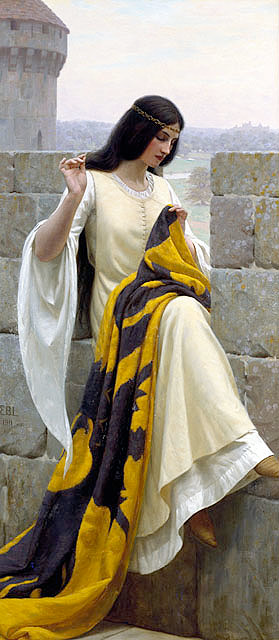 L’imaginaire de la dame pour qui 
le chevalier se bat
Stitching the Standard, Edmund Blair Leighton (1853–1922), huile sur toile, Art Renewal Center Museum
[Speaker Notes: Stitching the Standard. Tableau d'Edmund Blair Leighton. Cette femme coud un étendard pour un chevalier avant son départ à la guerre.

// Pénélope 

// Femme d’Aragorn dans le Seigneur des Anneaux.]
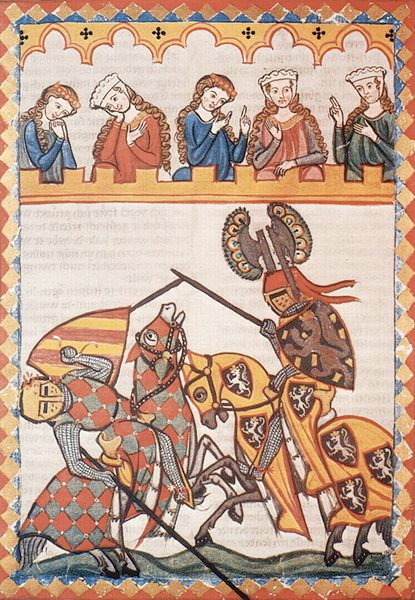 Femmes au balcon
Hommes à la baston
Enluminure présentant une joute équestre avec un équipement fin xiiie début xive siècle, Allemagne (Codex Manesse, 1320)
https://www.youtube.com/watch?v=OFbwHWVy5WA 

https://www.youtube.com/watch?v=kgucKLb0fdk
[Speaker Notes: Enluminure présentant une joute équestre avec un équipement fin xiiie début xive siècle, Allemagne (Codex Manesse, 1320)

Deutsch: Manessische Liederhandschrift (Große Heidelberger Liederhandschrift), fol. 52r, Szene: Walter von Klingen im Turnier
Date
entre 1305 et 1315

http://www.dailymotion.com/video/x2xhy0_engagement-a-la-lance_creation]
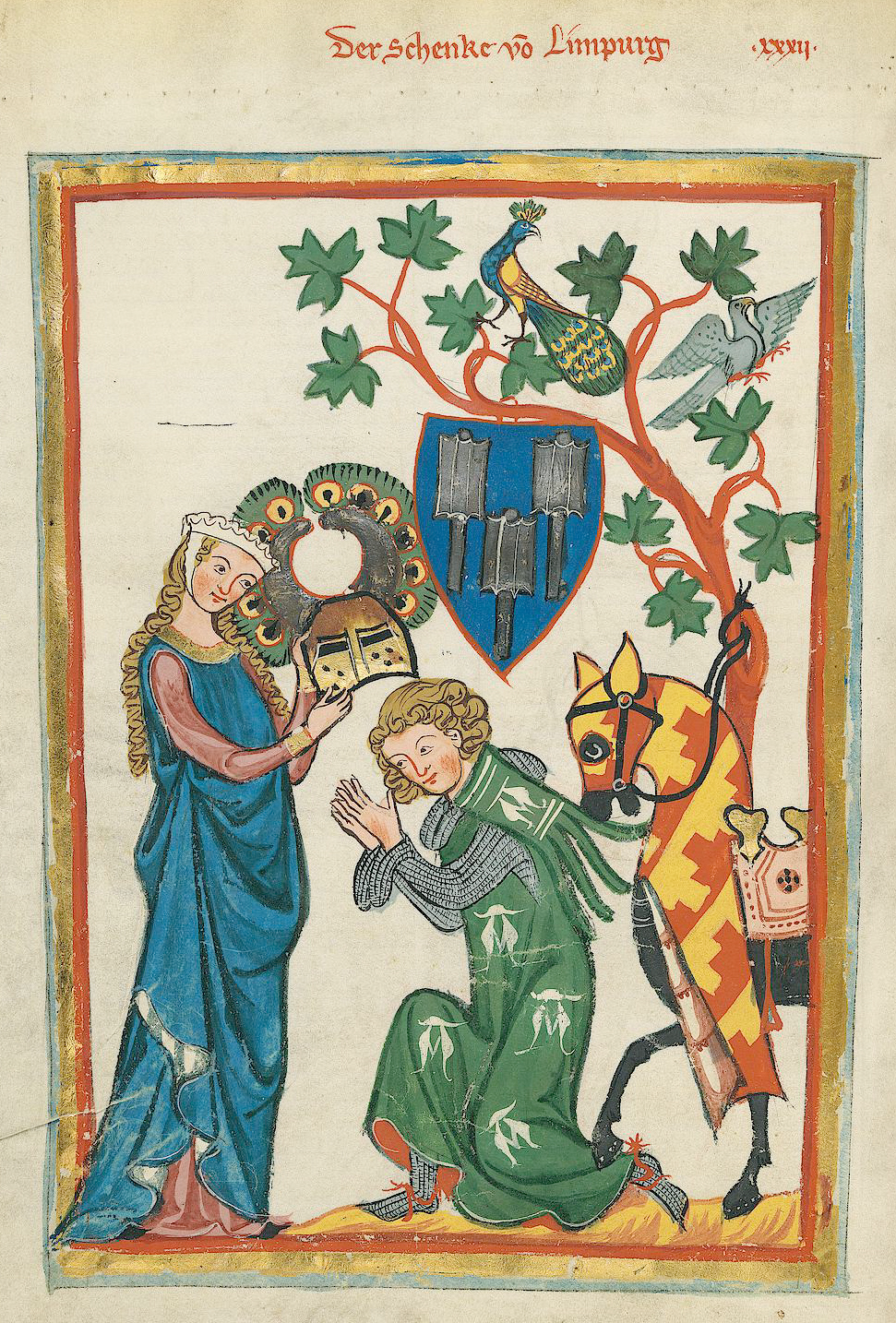 [Speaker Notes: Meister des Codex Manesse (Grundstockmaler) 
Titre
Deutsch: Manessische Liederhandschrift (Große Heidelberger Liederhandschrift), Szene: Der Schenke von Limburg, fol. 82v
Date
entre 1305 et 1315
Technique/matériaux
Deutsch: Wasserfarben, Pergament
Lieu actuel
Deutsch: Universitätsbibliothek
Deutsch: Heidelberg]
Premiers châteaux forts
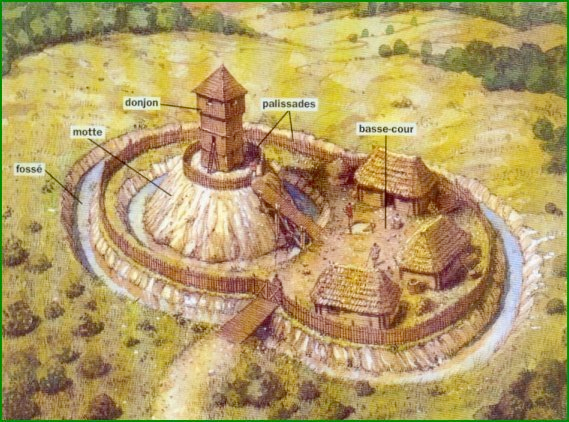 [Speaker Notes: Les premiers châteaux à Les guerres privées et les invasions se multipliant, les populations sont alors contraintes de chercher refuge à l'ombre des châteaux de bois, construits sur des mottes de terre rapportée]
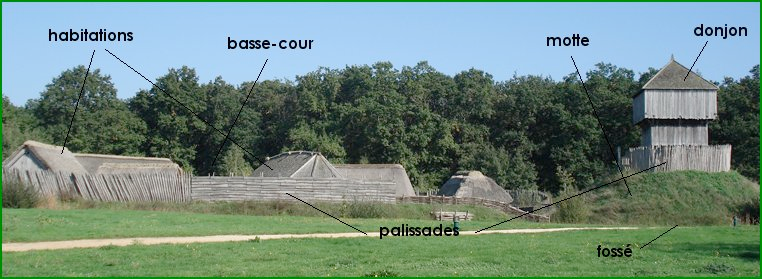 [Speaker Notes: L’ancêtre du château fort

Site de Saint-Sylvain-d'Anjou - Reconstitution d'un château à mottes
C'est de début de la féodalité et des premiers châteaux forts.]
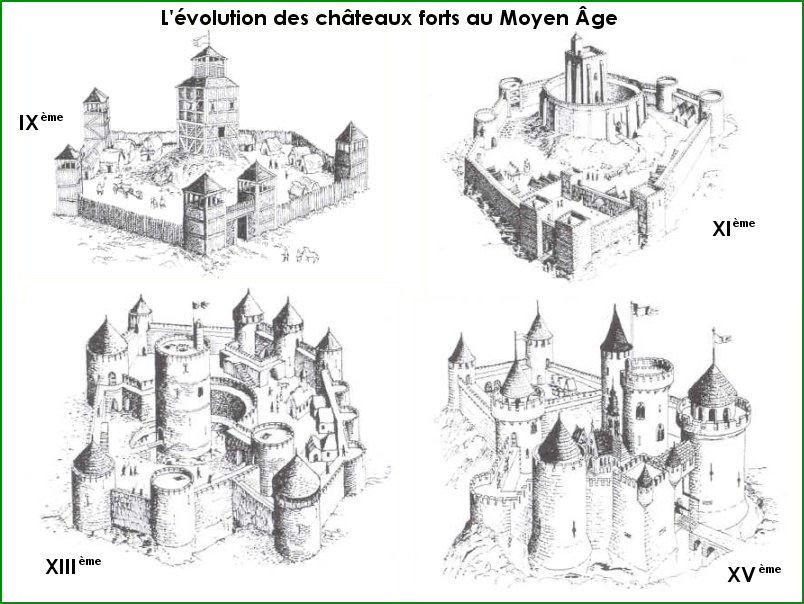 [Speaker Notes: Source: http://soutien67.free.fr/histoire/pages/moyen_age/moyen_age.htm

http://www.youtube.com/watch?v=Tf-0ktTzjTE&feature=watch-vrec

http://www.youtube.com/watch?v=mB0Xw_G-Ccc&feature=relmfu]
Inquisition
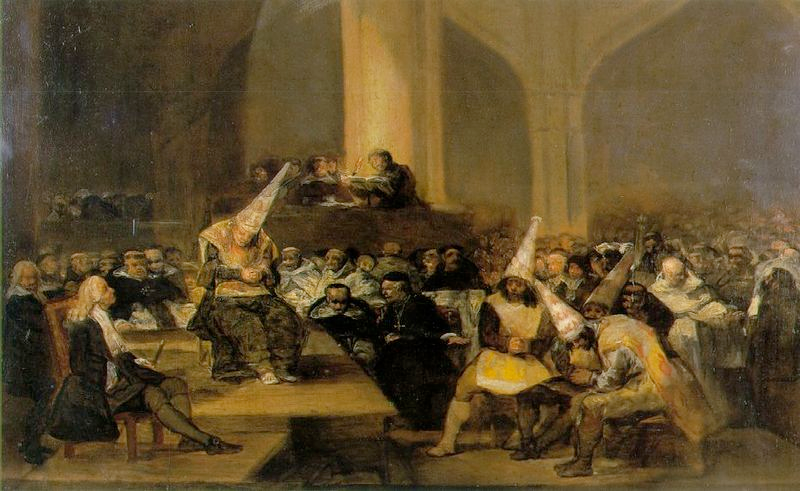 Francisco de Goya, Tribunal de l’Inquisition, 1812-1819, Académie royale de San Fernando, Madrid.
Représentation d’un autodafé, accusation pour délit à l’encontre de la religion catholique, réalisé par le tribunal de l’Inquisition espagnole, dans une église.
[Speaker Notes: Francisco de Goya (1746–1828)
Scene from an inquisition

L'œuvre représente un autodafé, c'est-à-dire l'accusation pour délit à l'encontre de la religion catholique, réalisée par le tribunal de l'Inquisition espagnole à l'intérieur d'une église. Plusieurs accusés portant un chapeau pointu sont soumis à un procès en présence d'un public nombreux.

L’Inquisition (du mot latin inquisitio signifiant enquête, recherche) était une juridiction spécialisée (autrement dit un tribunal), créée par l'Église catholique romaine et relevant du droit canonique, dont le but était de combattre l'hérésie, en faisant appliquer aux personnes qui ne respectaient pas le dogme des peines variant de simples peines spirituelles (prières, pénitences) à des amendes lorsque l'hérésie n'était pas établie[réf. nécessaire], et de la confiscation de tous les biens1 à la peine de mort2 pour les apostats (re)devenus hérétiques[réf. nécessaire]. Elle se substituait à l'ordalie en introduisant la notion de tribunal, de défenseur et de minutes du procès.
L'Inquisition a été créée au début du xiiie siècle en France pour empêcher la diffusion du sectarisme, principalement celui des Cathares et des Vaudois. Cette Inquisition médiévale a duré jusqu'au xive siècle et a notamment persécuté les Templiers et les Béguines. À la fin du Moyen Âge, le concept et la portée de l'Inquisition furent significativement étendus, en Espagne et au Portugal ainsi qu'aux colonies de leur empire, en particulier pour contrer la réforme protestante et pour traquer les juifs et les musulmans faussement convertis au catholicisme. À la fin du xve siècle, en particulier, l'Inquisition espagnole condamna beaucoup d'hérétiques au bûcher, organisant des autodafés de grande ampleur qui ont instauré une terreur durable ; toutefois, ensuite, la proportion des peines les plus lourdes diminua rapidement au cours du xvie siècle. Alors qu'elle était sur le déclin, ses opposants, en particulier les protestants des pays colonisateurs concurrents de l'empire espagnol, ont commencé une campagne de contre-propagande qui a popularisé une exagération de sa violence réelle (la légende noire de l'Inquisition. L'opéra Don Carlos et le passage du Grand Inquisiteur dans Les Frères Karamazov ont contribué à l'asseoir). L'institution a perduré au xviiie siècle, avant d'être abolie hors des États papaux au début du xixe, après les guerres napoléoniennes. Elle a été réformée en 1908 par le pape Pie X, sous un nouveau nom et avec de nouveaux objectifs, en tant qu'une des congrégations de la Curie romaine ; elle est devenue en 1965 la Congrégation pour la doctrine de la foi.]
La secte cathares, jugée hérétiques, fut persécutée par l’Inquisition qui sévit de 1231 jusqu’aux guerres napoléoniennes (XIXe siècle)
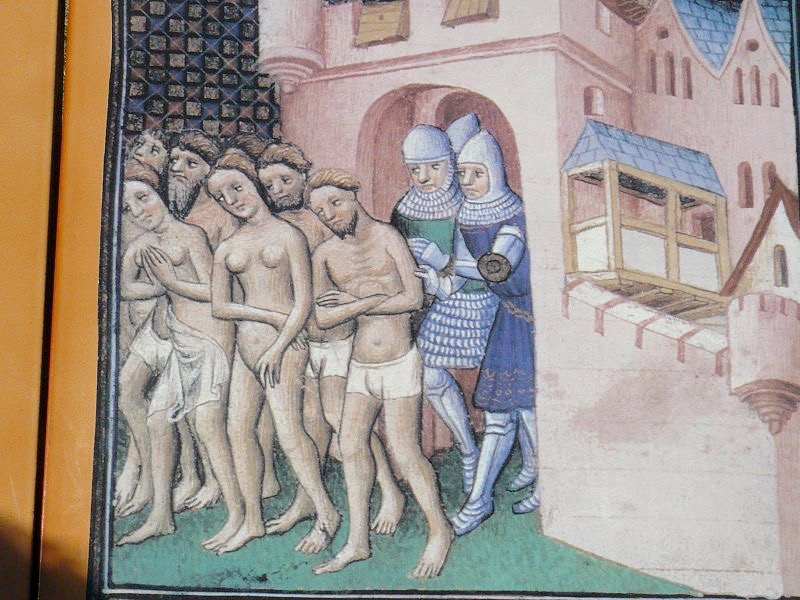 Cathares expulsés de Carcassonne en 1209 après la croisade contre albigeois et le catharisme dans le Languedoc.
[Speaker Notes: Cathars being expelled from Carcassonne in 1209.
La population expulsée de Carcassonne en 1209 après la croisade et le siège de Simon de Montfort.

Vers l’an 1000: apparition d’un mouvement chrétien médiéval jugé barbare, hérétique. L’église persécuta ses adeptes.
La doctrine cathare, probablement influencée par des prêcheurs pauliciens2, considérait l’univers comme la création d’un dieu ambivalent, le monde matériel procédant d’un mauvais principe offrant tentations et corruption, tandis que le paradis procède d’un bon principe offrant rédemption et élévation spirituelle. Le corps humain est considéré comme la prison matérielle des âmes d’anges précipités sur terre lors d’une bataille entre les deux démiurges, bon et mauvais. Les âmes errent de corps en corps et de mort en mort, selon le principe de la métempsycose (réincarnation). Seul le baptême spirituel – le Consolament – a la capacité de briser la chaîne qui retient l’âme au corps, et de permettre ainsi après une ultime mort terrestre à l’ange de regagner le ciel. Les cathares attribuent l’Ancien Testament au dieu mauvais, et le Nouveau Testament au dieu bon, ce qui constitue une forme de marcionisme. Les cathares ont été embarrassés par la figure du Christ, dont l’incarnation n’est pas envisageable dans le cadre du dogme, car cette incarnation le jette dans le monde de la matière, et donc, sous le pouvoir du dieu mauvais. Cette dualité entre Dieu bon et Dieu mauvais a connu de nombreuses interprétations divergentes au sein même du clergé cathare (dualisme absolu et mitigé), et cela caractérise les différentes églises cathares.
Le nom de cathares a été donné par les ennemis de ce mouvement, jugé hérétique par l'Église catholique romaine et adopté tardivement par les historiens. Il provient d'un traité de saint Augustin (mort en 430) contre des hérétiques de l'Antiquité tardive, qui étaient dits "cathares", c'est-à-dire "les purs" en grec. En 1163, le moine bénédictin Eckbert de Schönau est le premier à reprendre ce terme, qu'il tire directement du traité d'Augustin, pour nommer des hérétiques médiévaux (en l'occurrence, ceux qu'Eckbert a contribué à juger et condamner dans la région de Cologne). De nombreuses autres étymologies fantaisistes ont été proposées jusqu'à une date récente, car on n'avait pas encore établi que l'expression latine "cathari, id est mundi" ("cathares, c'est-à-dire purs") avait été trouvée par Eckbert de Schönau chez Augustin note 1.
La structure du catharisme est une « communauté à deux niveaux »3. Les adeptes de ce mouvement se nommaient eux-mêmes « Bons Hommes », « Bonnes Dames » ou « Bons Chrétiens », mais étaient appelés « Parfaits » par l’Inquisition, qui désignait ainsi les « parfaits hérétiques », c’est-à-dire ceux qui avaient reçu le « consolament », c’est-à-dire un rite de baptême par l'apposition des mains, et faisaient la prédication, par opposition aux simples fidèles, dont l’engagement était bien moindre.
Principalement concentré en Occitanie, dans les comtés de Toulouse et de Béziers-Albi-Carcassonne, le catharisme subit une violente répression armée à partir de 1208 lors de la croisade contre les Albigeois puis, condamné au IVe concile de Latran en 1215, durant un siècle, la répression judiciaire de l’Inquisition.]
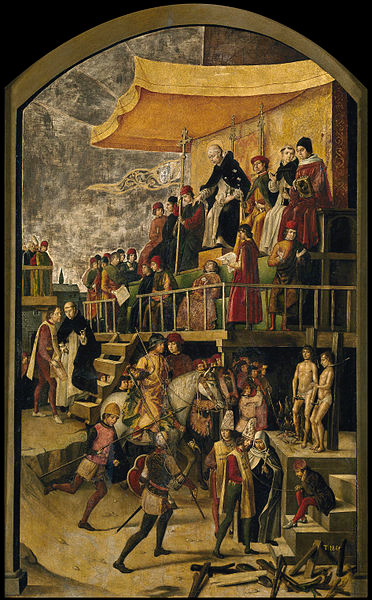 Un autodafé: cérémonie de pénitence publique durant laquelle l’Inquisition rendait ses jugements
Saint Dominic Presiding over an Auto-da-fe, vers 1495, Pedro Berruguete (1450–1504), 154*92 cm, huile sur panneau, Musée du Prado.
[Speaker Notes: Un autodafé (du portugais « acto da fé », traduction du latin « actus fidei » — « acte de foi »), est la cérémonie de pénitence publique célébrée par l'Inquisition espagnole ou portugaise, pendant laquelle celle-ci proclamait ses jugements.
Dans le langage populaire, ce terme est devenu pratiquement synonyme d'une exécution par le feu d'hérétiques. Ce glissement de sens est dû au fait que les condamnés relaps ou refusant de se rétracter étaient remis par l'Inquisition aux mains des autorités civiles, qui, parfois, les envoyaient aux bûchers. « Autodafé » est aussi couramment utilisé pour caractériser la destruction publique de livres ou de manuscrits par le feu.

Croisade des Albigeois
 
La croisade des Albigeois (1208-1229) (ou croisade contre les Albigeois) est une croisade proclamée par l'Église catholique contre l'hérésie, principalement le catharisme et dans une faible mesure le valdéisme. Dès le xiie siècle, les textes de l'époque parlent d'hérésie albigeoise sans que cette région soit plus cathare que ses voisines.
Le catharisme était surtout implanté en Languedoc, lequel était dominé par deux familles, la maison de Toulouse et la maison Trencavel. N'ayant pas réussi à s'entendre pour faire front, le comte Raymond VI de Toulouse fait amende honorable et se croise, tandis que Raimond-Roger Trencavel se prépare à se défendre contre la croisade. Une fois Béziers et Carcassonne prises et le vicomte Trencavel emprisonné, les croisés désignent l'un des leurs, Simon de Montfort, pour poursuivre la lutte (1209). Cette croisade évolue rapidement en guerre de conquête, d'abord pour le compte de Simon de Montfort, puis après la mort de ce dernier (1218) et l'échec de son fils Amaury, pour le bénéfice de la couronne. Cela n'empêche pas la lutte contre le catharisme, d'abord sous la direction des évêques locaux, puis sous celle de l'Inquisition (à partir de 1233).
Finalement, les vicomtés de Carcassonne, d'Albi et de Béziers sont annexées au domaine royal en 1226 ; le comté de Toulouse passe à Alphonse de Poitiers, un frère de saint Louis en 1249 et est annexé en 1271. Le Languedoc, qui se trouvait au début du xiiie siècle dans la sphère d'influence du Royaume d'Aragon est entièrement passé à la fin de ce siècle sous celle du roi de France. À cette époque, le catharisme est éradiqué en Languedoc, et seulement quelques cathares ont pu se réfugier en Lombardie.

BILAN DES CROISADES:
Cette croisade a eu des répercussions autant sur le plan religieux que sur le plan politique.
Sur le plan religieux d'abord, les conséquences directes sont l'élimination du catharisme en Languedoc, la création de l'Ordre des Prêcheurs (les dominicains) et la création de l'Inquisition médiévale. Le nombre total des personnes tuées par la croisade ou exécutées par l'Inquisition n'est pas connu avec certitude, mais il est important du fait des exécutions collectives[réf. souhaitée].
Une conséquence religieuse moins connue est la réforme du clergé local. C'est en effet la richesse (et parfois la corruption) du clergé catholique et sa dénonciation par les prélats cathares qui a incité une partie de la population à se convertir à la nouvelle religion. Une partie de la hiérarchie cléricale était également suspectée de sympathies cathares. La période allant de 1209 à 1215 a vu la déposition de plusieurs évêques et leur remplacement par des prélats venus du nord du royaume (Arnaud Amaury à Narbonne, Guy des Vaux de Cernay à Carcassonne). Certains diocèses, jugés trop étendus pour être correctement administrés, ont été divisés.
Sur le plan politique, les comtés de Toulouse et de Foix et les vicomtés Trencavel étaient vassaux du roi de France en théorie, mais indépendants par rapport à ce dernier de fait, tout en subissant l'influence du royaume d'Aragon. La croisade modifie radicalement cette situation et à la fin du xiiie siècle, seul le comté de Foix et la vicomté de Narbonne ne sont pas annexés au domaine royal. Le comté de Toulouse et les vicomtés de Béziers, de Carcassonne et d'Albi sont remplacés par trois sénéchaussées de Toulouse, de Beaucaire et de Carcassonne. Montpellier et le Gévaudan, possessions du roi d'Aragon, sont achetés par le roi de France.
En définitive, c'est le royaume de France qui retire le plus de bénéfices de ce conflit dans lequel il ne voulait pas s'impliquer au départ : le Languedoc, qui jusque là était encore sous l'influence de la Catalogne et des Aragonais, rentre définitivement dans la sphère d'influence française. La croisade marque la séparation définitive entre les Languedociens, au nord, et les Catalans, au sud.]
XVIe siècle: déclin de la chevalerie
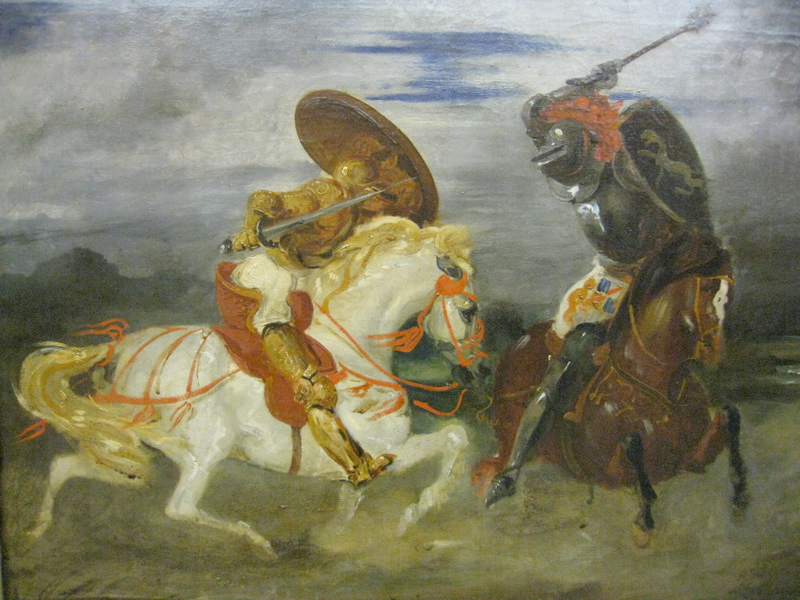 Eugène Delacroix, Combat de chevaliers dans la campagne
Combat de chevaliers dans la campagne (1830). Peinture à l'huile d'Eugène Delacroix. (Musée du Louvre, Paris.)
[Speaker Notes: Le déclin de la chevalerie: causes (titres de chapitres qui révèlent les causes de ce déclin, même si les chevaliers existent toujours aujourd’hui et si le titre a perduré.
À partir du XVIe s., le titre perd de son prestige, et un nouveau type d'homme, le courtisan, se substitue au chevalier, dont Bayard est l'un des derniers représentants. À la fin de l'Ancien Régime, on donne le qualificatif de chevalier à des gentilshommes d'ancienne extraction, titrés ou non.

Grégory CHEVIGNON De l’idéal à l’imaginaire chevaleresque, fin de la table des matières:
L’existence d’un fort esprit de vengeance ................................................... 179
LE CARACTERE DELOYAL DES CHEVALIERS ...................................... 181
La pratique de la trahison ............................................................................ 181
Le mensonge ............................................................................................... 185
La désobéissance envers le roi..................................................................... 186
DE NOUVELLES REGLES DE COMBAT ................................................... 188
Prendre ses adversaires par surprise ............................................................ 188
Le recours à la ruse et au déguisement ........................................................ 190
VERS LE DECLIN DE LA CHEVALERIE........................................................ 194
LA PERTE DE « L’HEGEMONIE CHEVALERESQUE » ........................... 195
Une chevalerie moins sollicitée................................................................... 195
Le déclin de la noblesse............................................................................... 197
LE MANQUE DE CONFIANCE DU ROI ENVERS LA CHEVALERIE ..... 200
Des querelles et des désaccords dans les rangs français .............................. 200
Le poids des rumeurs................................................................................... 202
De sévères défaites pour la chevalerie française.......................................... 204

UNE ETHIQUE CHEVALERESQUE RESPECTEE EN THEORIE ..................175
L’USURE DE QUELQUES PRINCIPES CHEVALERESQUES...................175
L’abandon progressif de la grâce de l’adversaire ...................................175
De nombreux exemples de fuite au combat .................................................177

Transmission des idéaux chevaleresques
À la fin du Moyen Âge, la chevalerie devint de plus en plus aristocratique et exclusive. Au XIVe siècle furent créés des ordres de chevalerie tels l'ordre de l'Étoile en France, de la Jarretière en Angleterre et de la Toison d'or en Bourgogne. Le titre de chevalier, comme celui de baron, comte ou duc, devint héréditaire, ce qui limita le nombre de ceux qui pouvaient y prétendre. Cependant, ces quelques privilégiés étant des gens puissants et influents, les principes et les idéaux de la chevalerie continuèrent toutefois à exercer un vif attrait. La Vita nuova ("!La nouvelle vie!", v. 1293), de Dante, montre comment les idées de l'amour courtois étaient reprises par les bourgeois patriciens de Florence!; dans le Courtisan (1528), de Baldassare Castiglione, c'est l'adoption de nombreux idéaux chevaleresques par l'honnête homme de la Renaissance qui est mis en évidence. La traduction par William Caxton du Livre de la chevalerie écrit par Raymond Lulle au XIIIe siècle témoigne de la popularité dont elle jouissait encore à la fin du XVe siècle.
Au XVIe siècle, lorsque l'écrivain espagnol Cervantès se moquait du chevalier errant dans son roman Don Quichotte (1605, 1615), la chevalerie était déjà sur le déclin!; elle connut brièvement une seconde vie au XIXe siècle avec le mouvement romantique, exalté par sir Walter Scott et Alexandre Dumas père. Le titre de chevalier continue d'être conféré par certains souverains européens.]
Causes du déclin
Le titre de chevalier existe encore aujourd’hui mais:
Au XVIe, le courtisan remplace le chevalier, la noblesse décline avec la montée de la bourgeoisie 
Les chevaliers perdent peu à peu leur éthique au combat. Ils cherchent à prendre leurs adversaires par surprise. Ils recourent à la ruse
Les chevaliers deviennent déloyaux, ils pratiquent la trahison, le mensonge, ils désobéissent à leur roi
La chevalerie est de moins en moins sollicitée
[Speaker Notes: Le déclin de la chevalerie: causes (titres de chapitres qui révèlent les causes de ce déclin, même si les chevaliers existent toujours aujourd’hui et si le titre a perduré.
À partir du XVIe s., le titre perd de son prestige, et un nouveau type d'homme, le courtisan, se substitue au chevalier, dont Bayard est l'un des derniers représentants. À la fin de l'Ancien Régime, on donne le qualificatif de chevalier à des gentilshommes d'ancienne extraction, titrés ou non.

Grégory CHEVIGNON De l’idéal à l’imaginaire chevaleresque, fin de la table des matières:
L’existence d’un fort esprit de vengeance ................................................... 179
LE CARACTERE DELOYAL DES CHEVALIERS ...................................... 181
La pratique de la trahison ............................................................................ 181
Le mensonge ............................................................................................... 185
La désobéissance envers le roi..................................................................... 186
DE NOUVELLES REGLES DE COMBAT ................................................... 188
Prendre ses adversaires par surprise ............................................................ 188
Le recours à la ruse et au déguisement ........................................................ 190
VERS LE DECLIN DE LA CHEVALERIE........................................................ 194
LA PERTE DE « L’HEGEMONIE CHEVALERESQUE » ........................... 195
Une chevalerie moins sollicitée................................................................... 195
Le déclin de la noblesse............................................................................... 197
LE MANQUE DE CONFIANCE DU ROI ENVERS LA CHEVALERIE ..... 200
Des querelles et des désaccords dans les rangs français .............................. 200
Le poids des rumeurs................................................................................... 202
De sévères défaites pour la chevalerie française.......................................... 204

UNE ETHIQUE CHEVALERESQUE RESPECTEE EN THEORIE ..................175
L’USURE DE QUELQUES PRINCIPES CHEVALERESQUES...................175
L’abandon progressif de la grâce de l’adversaire ...................................175
De nombreux exemples de fuite au combat .................................................177

Transmission des idéaux chevaleresques
À la fin du Moyen Âge, la chevalerie devint de plus en plus aristocratique et exclusive. Au XIVe siècle furent créés des ordres de chevalerie tels l'ordre de l'Étoile en France, de la Jarretière en Angleterre et de la Toison d'or en Bourgogne. Le titre de chevalier, comme celui de baron, comte ou duc, devint héréditaire, ce qui limita le nombre de ceux qui pouvaient y prétendre. Cependant, ces quelques privilégiés étant des gens puissants et influents, les principes et les idéaux de la chevalerie continuèrent toutefois à exercer un vif attrait. La Vita nuova ("!La nouvelle vie!", v. 1293), de Dante, montre comment les idées de l'amour courtois étaient reprises par les bourgeois patriciens de Florence!; dans le Courtisan (1528), de Baldassare Castiglione, c'est l'adoption de nombreux idéaux chevaleresques par l'honnête homme de la Renaissance qui est mis en évidence. La traduction par William Caxton du Livre de la chevalerie écrit par Raymond Lulle au XIIIe siècle témoigne de la popularité dont elle jouissait encore à la fin du XVe siècle.
Au XVIe siècle, lorsque l'écrivain espagnol Cervantès se moquait du chevalier errant dans son roman Don Quichotte (1605, 1615), la chevalerie était déjà sur le déclin!; elle connut brièvement une seconde vie au XIXe siècle avec le mouvement romantique, exalté par sir Walter Scott et Alexandre Dumas père. Le titre de chevalier continue d'être conféré par certains souverains européens.]
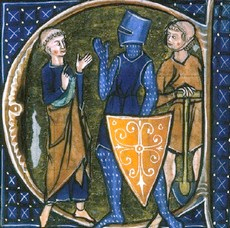 3. Les Laboratores: 
ceux qui labourent
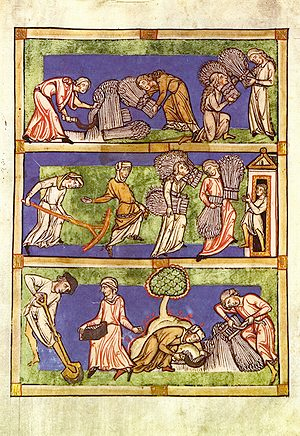 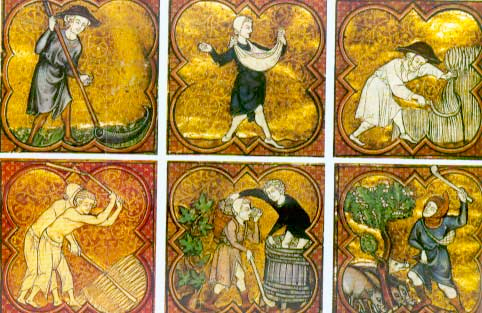 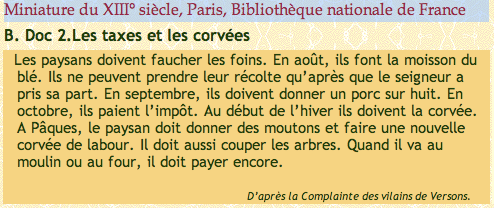 [Speaker Notes: http://www.histoire-france.net/moyen/vie-quotidienne.html]
Professions médiévales
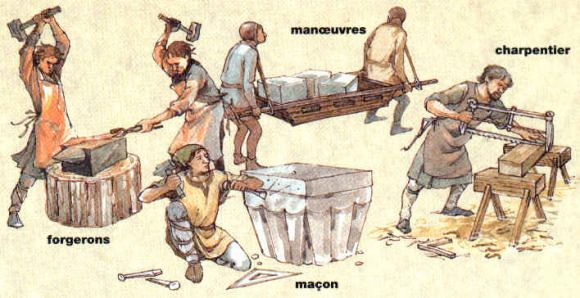 La dame
Les quatre suivantes de la reine jouent de la musique pour la divertir
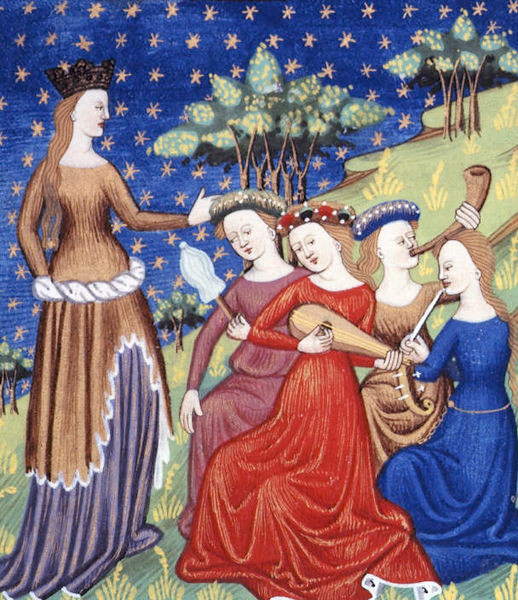 Giovanni Boccaccio, De claris mulieribus, XVe siècle, British Library.
[Speaker Notes: De claris mulieribus : Quatre suivantes de la Reine jouant de la musique.Illustration du début du XVe siècle, conservée à la British Library.Travail de Giovanni Boccaccio.]
beauté est synonyme de pureté
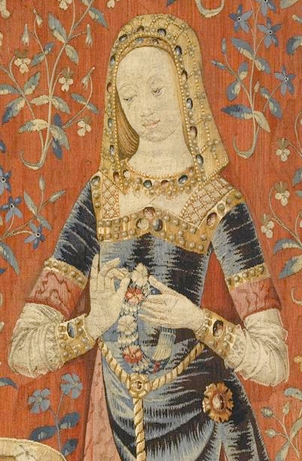 [Speaker Notes: Les coiffes[modifier]
Les femmes les plus nobles se tirent les cheveux derrière la tête et se recouvrent la tête d’une coiffe à cornes. Les femmes moins fortunées ne portent qu’un simple voile blanc, mais les demoiselles se distinguent en étant "en cheveux", c’est-à-dire la tête découverte. Quant aux femmes âgées, elles s’entourent la tête entière avec des voiles blancs.
La beauté[modifier]
Au Moyen Âge, la femme doit avoir une taille fine, une poitrine définie et une chevelure ondoyante, mais le plus important pour être considérée comme étant belle est d’avoir un teint diaphane et délicat, car cela est un signe de noblesse. Le front est épilé à la racine des cheveux, pour qu’il soit bombé. La pilosité est considérée comme honteuse (sauf pour les courtisanes). C’est pour cela qu’elles s’épilent le front, la racine des cheveux, les sourcils ainsi que bien d’autres partie du corps à l’aide de racloirs en ivoires, de pâte (appelée "dropax"3) ou de pierre ponce. Bien que l’église soit contre le maquillage, les femmes apprécient entre autres le khôl et d’autres fards.

La beauté au Moyen-âge

17
OCT
Saviez-vous qu’au Moyen Âge les femmes de la haute société (reines, princesses et femmes de la cour) devaient avoir un front haut et bombé, un visage lisse et une peau couleur de lys pour faire partie de la noblesse? Pour elles, la beauté devait être synonyme de pureté. Le poil chez la femme était considéré honteux. C’est pour cette raison que les femmes du monde s’épilaient les sourcils, les cheveux à la racine et le front à l’aide d’un rasoir (appelé racloir) fait d’ivoire ou de pierre ponce.L’Église qui avait une grande emprise à cette ère, ne tolérait aucune sorte de maquillage sur les femmes car cela représentait le Diable et la débauche. Donc une femme pieuse se devait de respecter les commandements de l’Église en ayant aucun artifice sur le visage. Par contre, seules les lèvres pouvaient être peintes rouges « couleur de la pudeur ». Les plus belles femmes étaient celles qui arboraient une chevelure abondante et ayant la couleur de l’or.
La beauté idéale est celle de la jeunesse, celle de la pucelle. Le corps de la jeune fille symbolise la pureté et la blancheur de l’innocence. La femme, par la suite, n’est plus aussi attirante, tandis que la vieille femme est considérée comme le symbole de la laideur.
Le visage est le siège et la demeure de la beauté. C’est lui qui est découvert, à la vue de tous, sans être caché comme le sont les autres parties du corps. L’idéal de beauté est clair et blond, alors que les femmes vivent majoritairement en plein air et proches de la nature, et ont donc le plus souvent un teint hâlé.
0 COMMENTAIRES
/
0 LIKES]
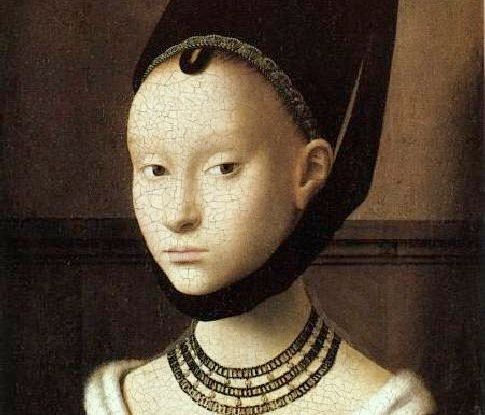 « Au Moyen Âge, la femme doit avoir une taille fine, une poitrine définie et une chevelure ondoyante, mais le plus important pour être considérée comme étant belle est d’avoir un teint diaphane et délicat, car cela est un signe de noblesse. Le front est épilé à la racine des cheveux, pour qu’il soit bombé. La pilosité est considérée comme honteuse (sauf pour les courtisanes). C’est pour cela qu’elles s’épilent le front, la racine des cheveux, les sourcils ainsi que bien d’autres partie du corps à l’aide de racloirs en ivoires, de pâte ou de pierre ponce. Bien que l’église soit contre le maquillage, les femmes apprécient entre autres le khôl et d’autres fards. » 
Wikipédia, « Femmes au Moyen Âge ».
[Speaker Notes: Le rôle des femmes dans la famille[modifier]
Le mariage[modifier]
Vers la fin du Moyen Âge, l'âge minimum des fiançailles est fixé à 7 ans et l'âge du mariage à 12 ans par le droit ecclésiastique. Les garçons ne peuvent pas se marier avant 14 ans. L'Église a pourtant la possibilité de faire des exceptions lorsque l'union peut rétablir la paix entre deux familles. La précocité de l'engagement est normale à cette époque où la durée de vie et donc la durée de la jeunesse sont très courtes. Pendant l'Ancien Régime, il n'y a plus que 4% de femmes qui se marient avant 17 ans7. Les femmes les plus jeunes sont majoritairement issues de classes élevées, et se marient avec des hommes souvent beaucoup plus âgés. Dans les familles plus modestes, les mariés ont des âges plus proches.
Saint Augustin a exprimé en trois mots le but du mariage: progéniture, fidélité, sacrement8.
L'amour n'est pas un fondement de l'union, mais un principe qui vient en se mariant. Le mariage étant premièrement une union de deux familles, il apaise les disputes et garantit la paix. Comme dans les sociétés primitives, donner une femme en mariage est la plus commune et plus simple méthode de forger des liens entre clans et nations.
Des cadeaux, champs, troupeaux, esclaves ou bijoux sont parfois offerts en échange de la femme. Ou alors donnés avec elle, certaines sociétés estimant que la femme sera tellement chère à entretenir que son père doit payer pour s'en défaire. Les biens apportés par le mari sont appelés "douaire". Ceux déboursés par la famille de la mariée, "dot". Ces pratiques sont si courantes, qu'un mariage sans dot ou douaire n'est pas considéré comme valable. Les pauvres s'échangent aussi des biens pour le mariage, même si ces cadeaux ne sont alors que symboliques. Les transactions matérielles sont bien au centre de l'engagement. Le banquet de noces où se retrouvent parents, alliés et amis fait partie du même rite. Les familles dépensent sans compter pour satisfaire les convives en nourriture, vins et spectacles.
La douaire étant majoritaire en Occident au début du Moyen Âge, il est remplacé peu à peu par la dot vers le xiie siècle. Ce changement bouleverse la nature sociale du mariage et les stratégies matrimoniales. Alors que le douaire était relatif à l'hypergamie, les femmes épousant des hommes de rang inférieur, et que la femme en est l'usufruitière, la dot rend l'hypogamie majoritaire, ce n'est alors plus un jeune homme ambitieux qui achète son ascension sociale, mais la famille de la mariée. La femme est donc inférieure à son mari, ce qui détériore sa condition. Les filles dotées n'ont plus accès à l'héritage de leur père, les maris ont plus de pouvoir sur les biens de leur couple et quelque fois même la tutelle ou curatelle des enfants est retiré aux mères veuves9.
La femme est alors presque considérée comme une mineure tout le long de sa vie, passant de l'autorité de son père à celle de son mari.
Mais à cette époque se répand aussi la théorie du libre consentement, nécessaire à la validité du mariage. Bien que l'égalité des époux soit posée dans l'échange des consentements, la femme reste pourtant sous l'autorité de son mari. L'homme endosse la responsabilité de l'honneur de la famille. Son épouse lui doit obéissance et soumission. L'époux a le pouvoir sur la famille. Les châtiments physiques sont acceptés, ce qui explique une grande tolérance de la société d'alors pour la violence conjugale. Le mari est même autorisé à tuer sa femme en cas d'adultère.
À la Réforme, le statut d'épouse est revalorisé. La responsabilité est partagée et le père de famille doit être juste, ce qui exclut toute tyrannie. À la seconde moitié du xvie siècle, les autorités séculaires réduisent l'arbitraire parental en diminuant l'influence des parents sur le choix du conjoint de leur enfant. Elles offrent aussi plus de débouchés aux femmes qui dénoncent leur mari comme étant violent10.
Après le mariage, la femme est accueillie dans la famille de son mari. Elle doit alors honorer ses beaux-parents. Facteur d'une bonne entente dans le couple, cette attention consiste à manifester son respect en paroles et gestes humbles, à ne jamais créer de conflit et à chercher à éliminer toutes leurs causes par la douceur et la gentillesse. La femme doit à ses beaux-parents les mêmes égards qu'à ses propres parents.
L'épouse est obligée d'aimer son mari. Cela résume en quelque sorte les devoirs de la femme à son époux. L'amour de la femme devant être parfait, l'homme ne doit quant à lui qu'aimer avec retenue, plus avec jugement qu'avec passion, ce qui entraînerait la jalousie et même la folie11.
La maison est typiquement l'espace de la femme. Elle contrôle le travail domestique et s'occupe de tout le reste. Elle file, tisse, soigne, nettoie, prend soin des animaux et accueille les amis de son mari. Elle doit aussi s'occuper des enfants et des serviteurs. Sans se mettre en travers de l'autorité de son mari, elle prend en charge l'instruction, le contrôle moral et l'affection dus aux serviteurs.
La maternité[modifier]
Au Moyen Âge, la maternité est l'un des devoirs principal de la femme mariée. Les femmes stériles sont alors parfois répudiées après des années de mariage non fécond.
Dans les classes supérieures, les mères ne sont pas forcées de veiller constamment aux besoins de leurs enfants. Les nourrices et les domestiques s'occupaient souvent de nettoyer, baigner, langer et nourrir les bébés. Comme les femmes sont de plus mariées très tôt, cela amène de nombreuses naissances, en moyenne de 8 à 1012.
Les femmes de milieu artisan ou paysan s'occupent bien plus de leur progéniture. Aussi, la descendance est moins nombreuse que dans la noblesse. Malgré tout, il n'est pas toujours facile de conjuguer travail obligatoire et soins aux enfants. Les plus jeunes, laissés sans surveillance, sont donc souvent victimes d'accidents. À partir de 4 ans, ils commencent à aider leurs mères dans le travail de la maison ou du jardin.
Les enfants ont comme première fonction d'assurer les vieux jours de leurs parents.
Les techniques utilisées lors des accouchements sont très peu connues. En effet, les hommes n'ayant aucune expérience là-dedans et ne pouvant pas y assister, nous n'avons quasiment aucune information. En tout cas, quelle que soit leur origine sociale, les femmes appréhendaient leurs couches. À cette époque et pendant longtemps, l'accouchement engendre de nombreux risques. Les sages-femmes et les matrones n'ont qu'accès à des méthodes limitées. La césarienne, par exemple, n'est autorisée que sur des femmes mortes13. Le nombre de femmes mortes en couches est donc très élevé.
Les moyens de contraception de l'époque étant très illusoires, les femmes ne pouvant ou ne voulant pas assumer une grossesse ou une naissance sont parfois obligées d'avorter, de tuer ou d'abandonner leurs enfants à la naissance. La difficulté de l'avortement vient de l'impossibilité de déterminer assez rapidement que la femme est enceinte. Les risques sont alors de plus en plus importants. La plupart du temps, la mère meurt en même temps que le fœtus. Le meurtre ou l'abandon sont donc sûrement plus pratiqués, bien qu'ils soient aussi dangereux, l'Église ou les lois laïques les condamnant de mort. L'abandon d'enfant était la solution ultime des pauvres, surtout dans les villes. Même les pires menaces ne dissuadaient pas les mères désespérées. Vers la fin du xive siècle, des orphelinats et des hospices pour enfants abandonnés commencent à apparaître dans les villes.]
Littérature et amour
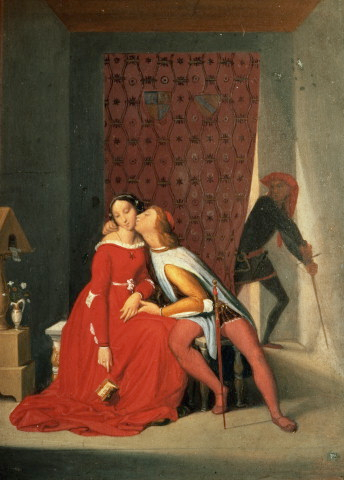 [Speaker Notes: Jean-Auguste-Dominique Ingres (1780–1867) 
Titre
English: Gianciotto Discovers Paolo and Francesca
Français : Gianciotto découvre Paolo et Francesca
Date 1819Technique/matériaux
huile sur toile
Lieu actuel
 [afficher]
Musée des beaux-arts d'Angers
Angers
Notes
Inspired by Dante]
la fin’ amor
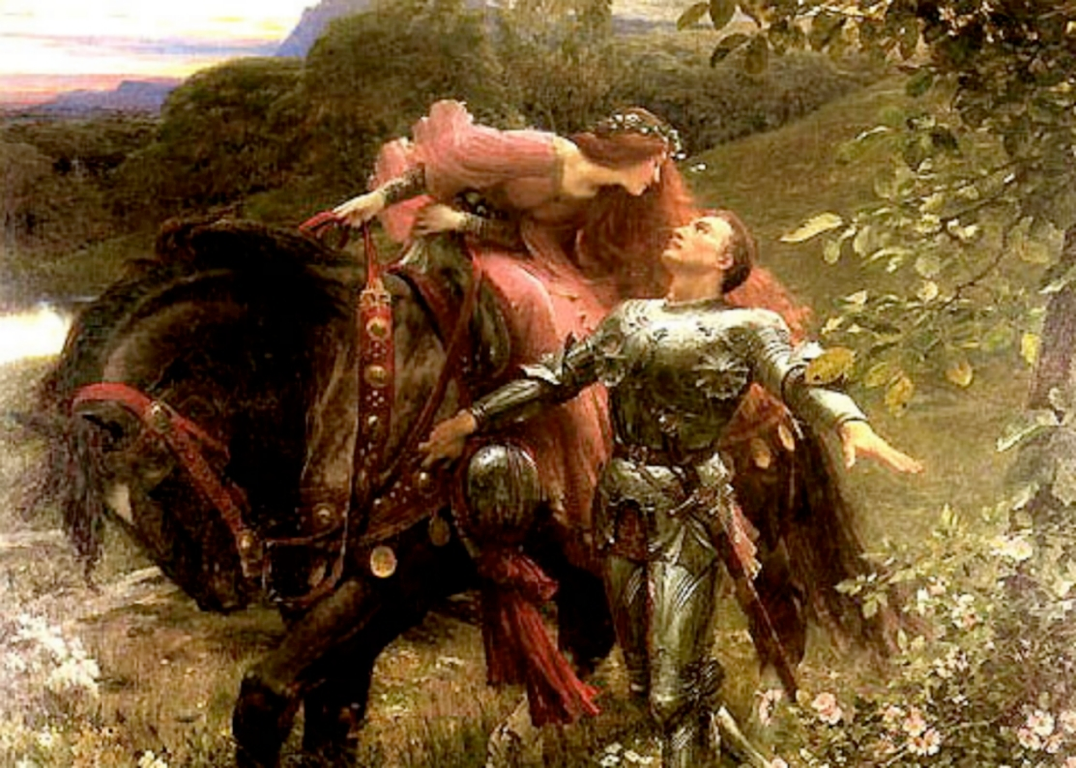 La Belle Dame sans merci, Franck Dicksee (1853-1928), Bristol Museum and Art Gallery
[Speaker Notes: La femme prend la place du chevalier, en haut. Le chevalier, en bas, est médusé. Cette femme semble inaccessible, d’un rang supérieur, digne de tous les fantasmes.]
L’amour parfaite
Amour vassalique entre un homme et une femme de rang supérieur, assujettissement
la femme est inaccessible
L’homme, contrairement aux usages sociaux de l’époque et au discours de l’église, se fait le vassal de la dame aimée 
Amour pur, intellectualisé
Triangles amoureux - trio adultère
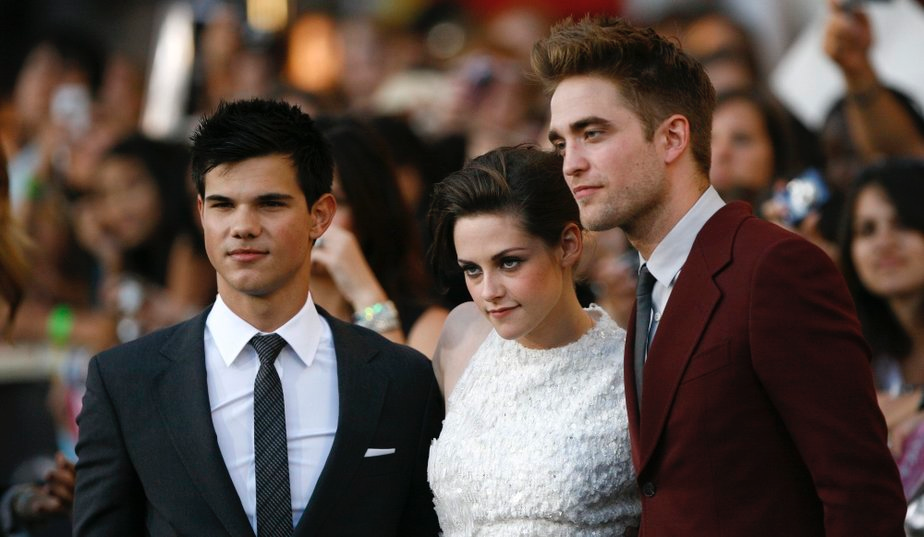 [Speaker Notes: LE TRIANGLE AMOUREUX:
// Vaudeville: l’amant dans le placard]
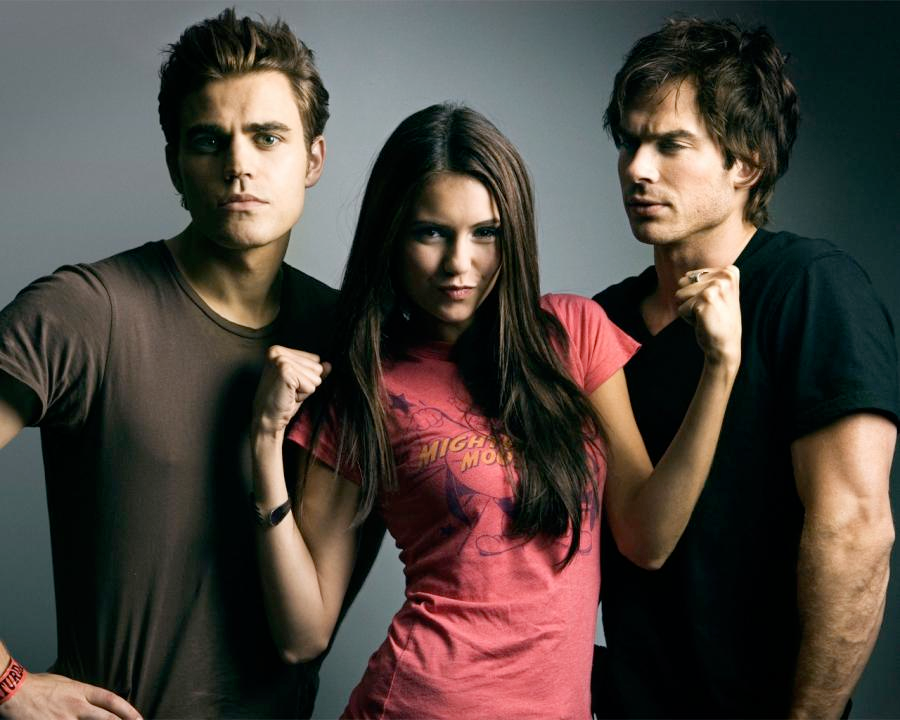 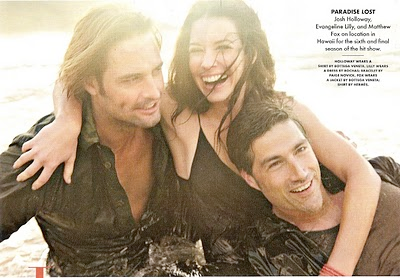 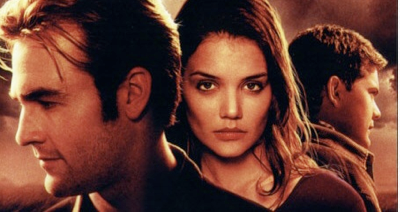 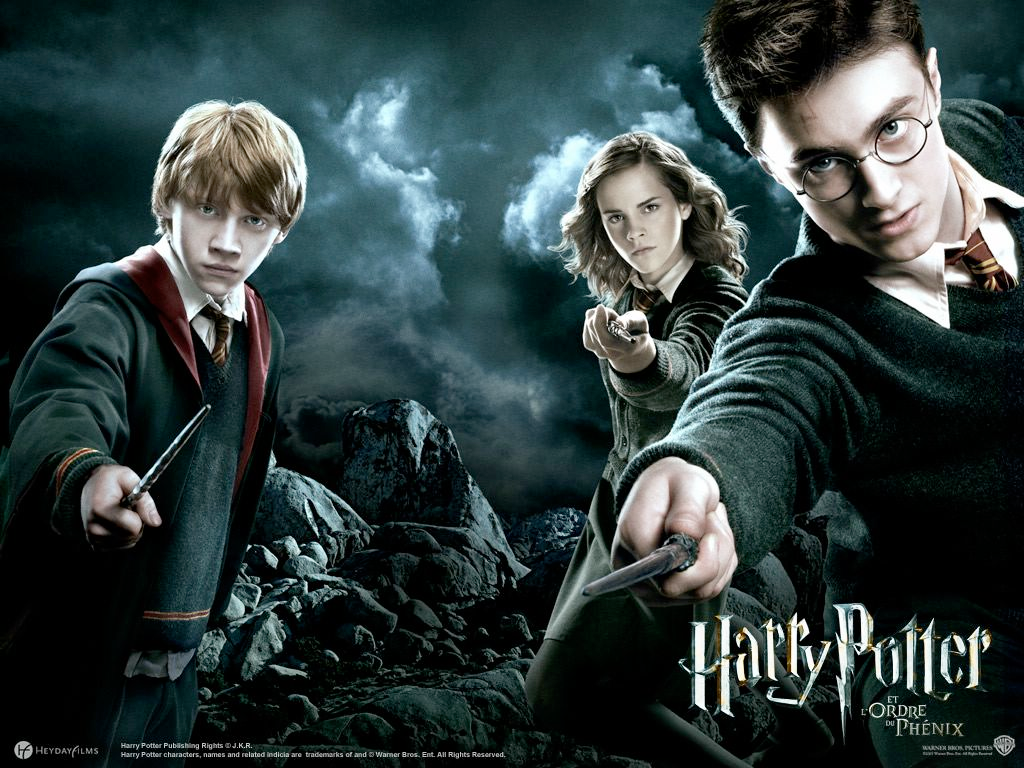 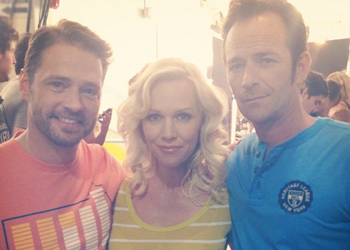 Les manuscrits enluminés
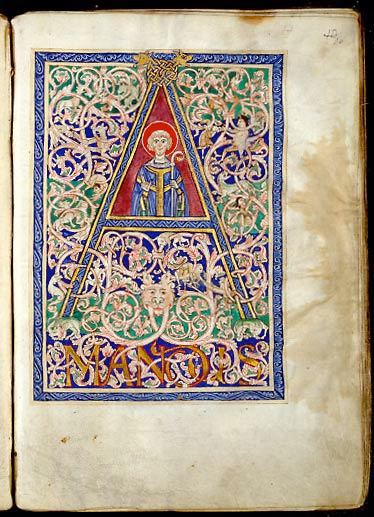 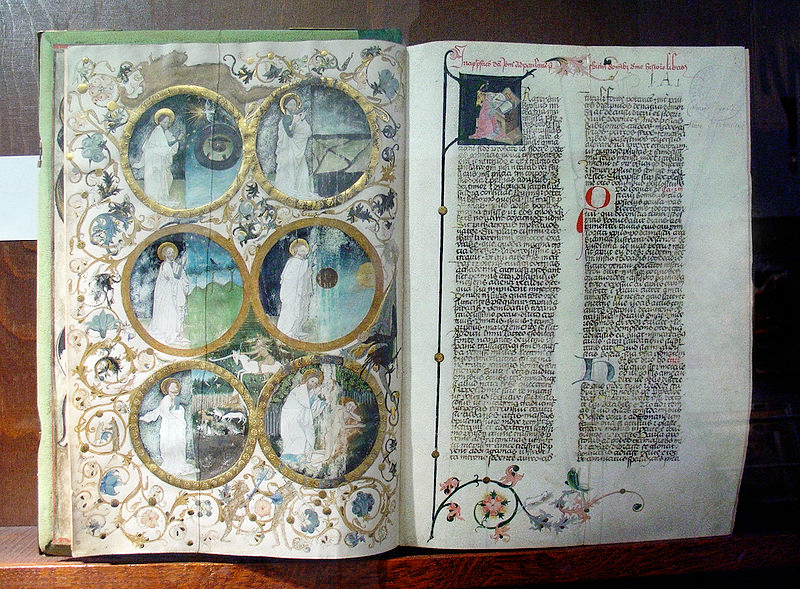 [Speaker Notes: JAN OF ŠELMBERK's bible, 1440. Exposed in Strahov monastary's library, Prague]
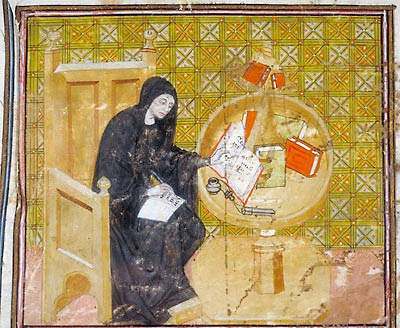 Scribe au travail
(prise de notes sur un cahier de parchemin 
et consultation d'un ouvrage installé sur une roue à livre)
Grandes chroniques de France
Troyes, début du xve siècle 
Toulouse, Bibl. mun., ms. 512, f. 1
[Speaker Notes: Qu'est-ce qu'un manuscrit enluminé ?
Le mot manuscrit vient du latin : manus (main) et scribere (écrire), c'est-à-dire un texte écrit à la main.Les termes de «miniature» ou d'«enluminure» sont fréquemment employés pour désigner la décoration peinte dans les livres. Celui de «miniature» provient de l'italien «miniatura», lui-mème issu du verbe latin »miniare», c'est-à-dire «enduire de minium» - un oxyde de plomb de couleur rouge utilisé pour tracer les initiales et les titres appelés rubriques. Une miniature désigne, au sens large, la représentation d'une scène ou d'un personnage dans un espace indépendant de l'initiale. Le verbe latin «illuminare» (éclairer, illuminer) a donné le mot français «enluminer». Ce terme regroupe aujourd'hui l'ensemble des éléments décoratifs et des représentations imagées exécutés dans un manuscrit pour l'embellir, mais au xiiie siècle il faisait référence surtout à l'usage de la dorure.]
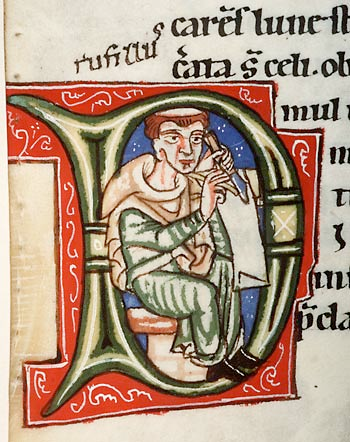 La mise en abîme
[Speaker Notes: La confection des manuscrits
Jusqu'au xiie siècle, les manuscrits sont copiés dans les établissements ecclésiastiques, principalement les abbayes, où ils servent à célébrer le culte et à nourrir la prière et la méditation. À partir du xiiie siècle, un artisanat et un marché laïcs se développent avec l'essor de l'université et des administrations et l'émergence d'un nouveau public amateur de livres.

La confection d'un manuscrit est un travail réalisé en plusieurs étapes. Jusqu'au xive siècle, le texte est écrit sur une peau de bète (veau, mouton ou chèvre) appelée parchemin ; on l'obtient au terme d'une longue série de manipulations. Le parchemin est découpé en feuilles qui sont regroupées en cahiers. Le papier, fabriqué à partir du chiffon, est une invention chinoise transmise par les Arabes. Il apparaît en Espagne au xiie siècle, mais son usage demeure rare en France avant le xive siècle, lorsque les premiers moulins à papier sont installés à Troyes.

Sur chaque page, des lignes verticales et horizontales sont tracées pour guider l'écriture : le scribe réalise sa copie lentement avec une plume d'oiseau ou un roseau effilé appelé un calame qu'il taille avec un couteau. Le texte est écrit à l'encre noire, les rubriques ou titres à l'encre rouge.]
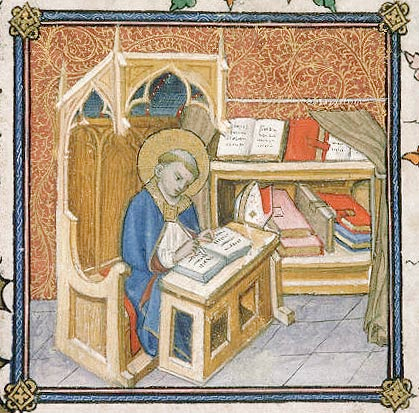 Saint Augustin écrivant à côté d'un armarium (armoire à livres), protégé par un rideau 
Livre de prières de Clément VII 
Avignon, vers 1378-1383 
Avignon, Bibl. mun., ms. 6733, f. 55
[Speaker Notes: Dans les espaces réservés par le copiste au début des textes, l'enlumineur peint les miniatures et les initiales ornées ou historiées et, dans les marges, il peut réaliser les rinceaux, petites scènes ou drôleries.

Enfin les cahiers sont cousus ensemble, les plats de bois sont fixés sur les nerfs de couture et l'ensemble est protégé par une couvrure de peau de truie, de chèvre, de mouton ou mème de cervidé. La reliure est parfois décorée, notamment par estampage à froid de petits fers juxtaposés. Les livres précieux du culte peuvent ètre dotés de reliures comportant des ivoires et de l'orfèvrerie.]
Sources de la littérature médiévale française
3 sources ou «matières»
la matière de Rome: héritage de la culture grecque
la matière de France: légendes épiques autour de la figure de Charlemagne
la matière de Bretagne: légendes celtiques populaires de Bretagne
[Speaker Notes: Jean Bodel, et la plupart des auteurs médiévaux à sa suite, distinguent ainsi trois types de sujets littéraires, qui émanent de trois traditions, populaires ou savantes :]
La matière de France 
Correspond aux légendes épiques nées en France autour de la figure de Charlemagne, dans le sillage de la Chanson de Roland (v. 1080). Cette matière se déploie donc surtout dans la chanson de geste (gesta en latin, signifie «le haut fait», «l’action d’éclat»), genre très prolifique aux XIIe et XIIIe siècle.
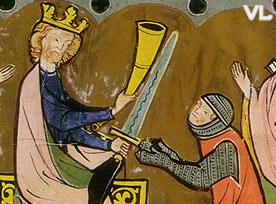 La matière de Rome 
Renvoie à l'héritage antique. Cet héritage ancien est transmis par des textes latins assez tardifs, qui ont assuré la continuité de la tradition grecque. 
Plusieurs romans exploitent cette matière dès le XIIe siècle et connaissent une grande diffusion : 
- le Roman d'Alexandre, qui retrace l'histoire d’Alexandre le Grand - le Roman de Thèbes, autour de la lignée OEdipienne
- le Roman d'Eneas, qui s'inspire de l’Enéide
- le Roman de Troie, qui reprend la trame de l'Iliade.
[Speaker Notes: Les limites de la classification de Jean Bodel[modifier]
La classification de Jean Bodel ne doit pas nous abuser cependant, car elle témoigne d'une vision volontairement cloisonnée et incomplète de la littérature. Les matières ne sont en effet pas étanches entre elles au Moyen-Âge. Les romans antiques ne sont pas fermés au merveilleux breton, et le roman arthurien accueille volontiers des motifs antiques. La chanson de geste s'ouvre largement à l'aventure sur le modèle des romans bretons à partir du XIIIe siècle. Le nain Aubéron, fils de Jules César et de la fée Morgane5, n'est-il pas la manifestation éclatante de cette porosité des matières littéraires?
Par ailleurs, de nombreuses œuvres narratives médiévales sont inclassables selon le système de Jean Bodel : il existe en effet, depuis le XIIe siècle et bien au-delà du moyen-âge, des romans d'aventure non arthuriens, qui mettent en scène des couples de personnages confrontés aux aléas du réel. Ces chevaliers et nobles jeunes filles ne s'accomplissent ni dans le combat chevaleresque ni dans l'aventure féerique, ou du moins pas seulement, mais dans la mise à l'épreuve de leur amour réciproque dans un monde hostile. Héritiers de romans grecs ou byzantins, incarnations littéraires de légendes populaires (occidentales ou orientales) ou développements narratifs autonomes à partir de motifs issus d'autres romans, ces récits ne renvoient pas à un type de source ou de tradition spécifique. Ils sont regroupés par la critique en catégories dont les noms disent assez la difficulté à dépasser la classification de Jean Bodel : romans réalistes, romans gothiques, romans idylliques... Christine Ferlampin-Acher propose l'appellation « romans du troisième type »6, par opposition aux romans arthuriens et aux romans antiques.]
La matière de Bretagne 
Récits inspirés des légendes celtiques. Ces légendes, d'origine populaire, ont circulé sous diverses formes sur le continent dès le premier tiers du XIIe siècle. 
- Tristan et Iseult, 1172 (Thomas, Béroul)
- lais de Marie de France, v. 1180 (première poétesse française)
- légendes arthuriennes, récits de Lancelot, Yvain, Perceval, v.1180. 
Chrétien de Troyes (Le chevalier de la charrette)
les Celtes et la matière de Bretagne
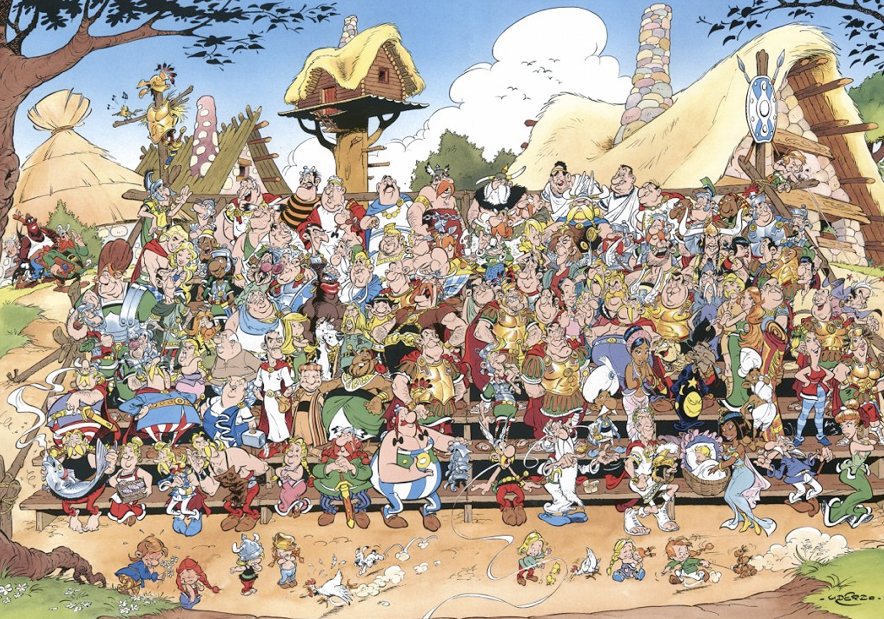 [Speaker Notes: Bretagne insulaire
(Redirigé depuis Île de Bretagne)
Aller à : Navigation, rechercher
La matière de Bretagne est l'ensemble des textes écrits au Moyen Âge autour des légendes de l’île de Bretagne et de la petite Bretagne actuelle, notamment celles du cycle arthurien. Elle représente la tradition celtique, par opposition à la tradition carolingienne de la matière de France et aux traditions latines et antiques de la matière de Rome.

La Bretagne insulaire, parfois également appelée l'île de Bretagne, est le nom donné à la Grande-Bretagne par les historiens modernes jusqu'à la fin de la période médiévale britannique. Ce terme a remplacé l'usage des noms archaïques d'Albion et Britannia.
Ce terme est couramment utilisé par les historiens actuels, notamment pour parler de l'immigration des Bretons insulaires à partir de la Province romaine de Bretagne.
En anglais, on préfère utiliser les termes Bretagne celtique (Celtic Britain), Bretagne romaine (Roman Britain) ou Bretagne médiévale (Medieval Britain) en fonction des périodes décrites.]
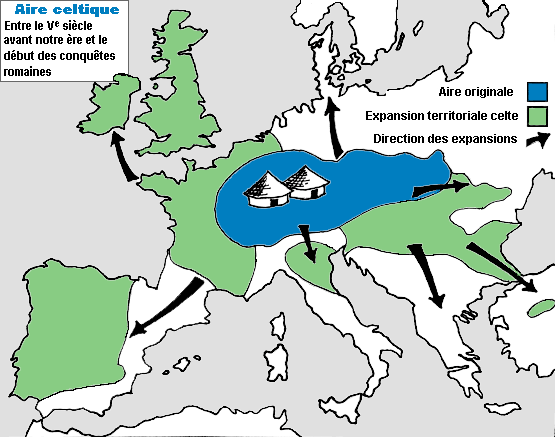 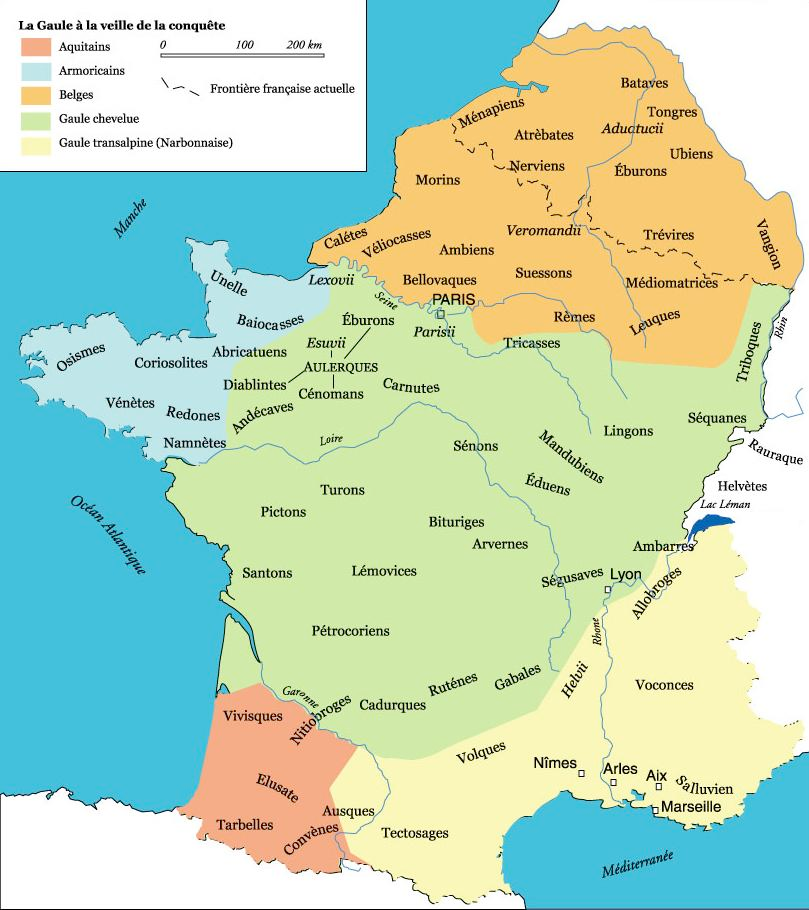 Les Helvètes (Helveti) sont un ensemble de peuples celtes de l'extrémité orientale de la Gaule originellement établis en Wurtemberg d'où ils ont émigré vers le plateau suisse lors de la mise en mouvement des Suèves vers le sud-ouest de la Germanie au début du Ier siècle av. J.-C..
[Speaker Notes: Juste avant la conquête (guerre des Gaules écrites par Jules César) de la Gaule par les romains.

Les Helvètes (Helveti) sont un ensemble de peuples celtes de l'extrémité orientale de la Gaule originellement établis en Wurtemberg d'où ils ont émigré vers le plateau suisse lors de la mise en mouvement des Suèves vers le sud-ouest de la Germanie au début du Ier siècle av. J.-C..
La confédération helvète semble avoir été constituée de quatre ou cinq pagi, dont les Verbigènes, les Ambrons, les Tigurins, les Tughènes.
Vraisemblablement à la suite d'une forte pression démographique en Rhétie résultant de la poussée des Suèves dans le sud-ouest de la Germanie, Helvètes, Latobices, Tulinges, Rauraques et Boïens tentent de migrer vers l'ouest de la Gaule transalpine en -58. Repoussés au-delà du massif du Jura par Jules César, ils formeront l'Helvétie avec leurs compagnons d'infortune, exceptés les Boïens installés entre les territoires éduen, arverne et biturige, etc.]
La matière de Bretagne
Tristan et Iseut
On donne le nom de « matière de Bretagne » à un ensemble de légendes et de chansons, diffusées à l'origine par des jongleurs gallois et armoricains, et qui alimentèrent, entre 1150 et 1250 environ, un certain nombre de romans appelés romans bretons.
On les appelle «romans» car ils sont écrits en langue romane
[Speaker Notes: Cette matière se caractérise par la présence de thèmes merveilleux qui trahissent un fond païen et un mysticisme proprement celtique.
La matière de Bretagne connut une fortune littéraire considérable après la publication en français de l'Historia regum Britanniae de Geoffroy de Monmouth, qui rendit populaires, avant 1150, des personnages comme le roi Arthur et Merlin l'Enchanteur. Les romans bretons font, avec les romans antiques (la « matière de Rome »), partie d'un ensemble qui se distingue de la chanson de geste (la « matière de France ») par l'emploi de l'octosyllabe à rimes plates, puis de la prose, et par une inspiration qui cesse d'être nationale.]
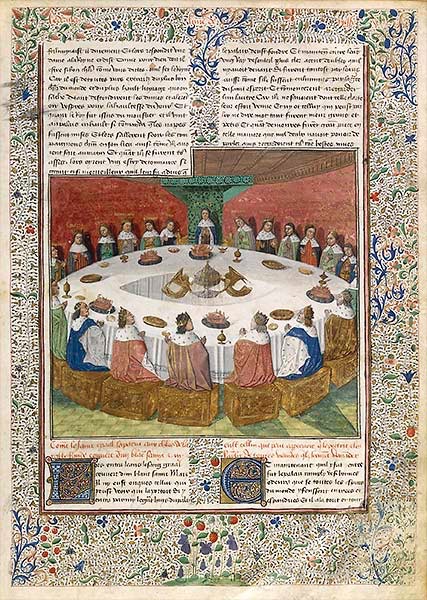 la légende 
arthurienne:
les chevaliers de la table
ronde
[Speaker Notes: http://expositions.bnf.fr/arthur/visite/album.htm

VOIR PDF SUR DROPBOX
La légende arthurienne ou cycle arthurien est un ensemble de textes écrits au Moyen Âge autour du roi Arthur, de son entourage et de la quête du Graal. Elle est un thème fort de la matière de Bretagne.
Il n'existe pas une légende arthurienne, mais des légendes arthuriennes. Cela est dû aux nombreux auteurs qui ont assemblé ces traditions au cours des siècles, depuis les premiers moines collecteurs jusqu'aux écrivains qui l'ont enrichie, comme Chrétien de Troyes ou plus récemment Xavier de Langlais. Ainsi le nom des personnages et les circonstances de leur vie (jeunesse, hauts faits, mort) varient d'une époque à l'autre, d'un pays à l'autre. Il existe cependant une unité de lieu : le royaume mythique de Bretagne1, qui recouvre les territoires du centre, du sud et de l'ouest de la Grande-Bretagne actuelle ainsi qu'une partie non définie de la Bretagne continentale, et une unité de temps : la fin du ve siècle et le début du vie siècle quand les Romains viennent de quitter l'Île de Bretagne, période des grandes invasions qui précédèrent et suivirent la chute de l'empire romain d'Occident. Il ne s'agit donc pas à l'origine de personnages médiévaux, même si leur popularité en France a été portée par des écrivains du Moyen Âge.
Le cycle littéraire de la légende arthurienne est le plus connu des cycles de la matière de Bretagne. Il doit son succès à son statut de double récit, approché par de très nombreux auteurs depuis le xiie siècle. D'un côté Camelot, utopie chevaleresque, défaite par les conflits entre Arthur, Lancelot et Mordred, entre autres. De l'autre la fabuleuse quête du Graal, entreprise par de nombreux chevaliers, dans laquelle beaucoup échouent (comme Lancelot) et de rares élus réussissent (son fils Galahad, notamment aidé de Perceval). Le cycle arthurien est, depuis quelques siècles, centré sur des thèmes chrétiens, tels que le péché, illustré par les actes des héros tour à tour vertueux ou malins, ou la quête de l'absolu, symbolisé par la relique suprême, le saint Graal. Les relations amoureuses, telles que celle de Lancelot et Guenièvre, ou Tristan et Iseult sont les prémices de l'amour courtois2. Plus récemment, la tendance est d'établir le lien de ces légendes avec la mythologie celtique, surtout depuis le début du xxe siècle.
L’arthurianisme est la discipline qui étudie la littérature arthurienne.]
Excalibur
épée du roi Arthur, roi légendaire des Bretons
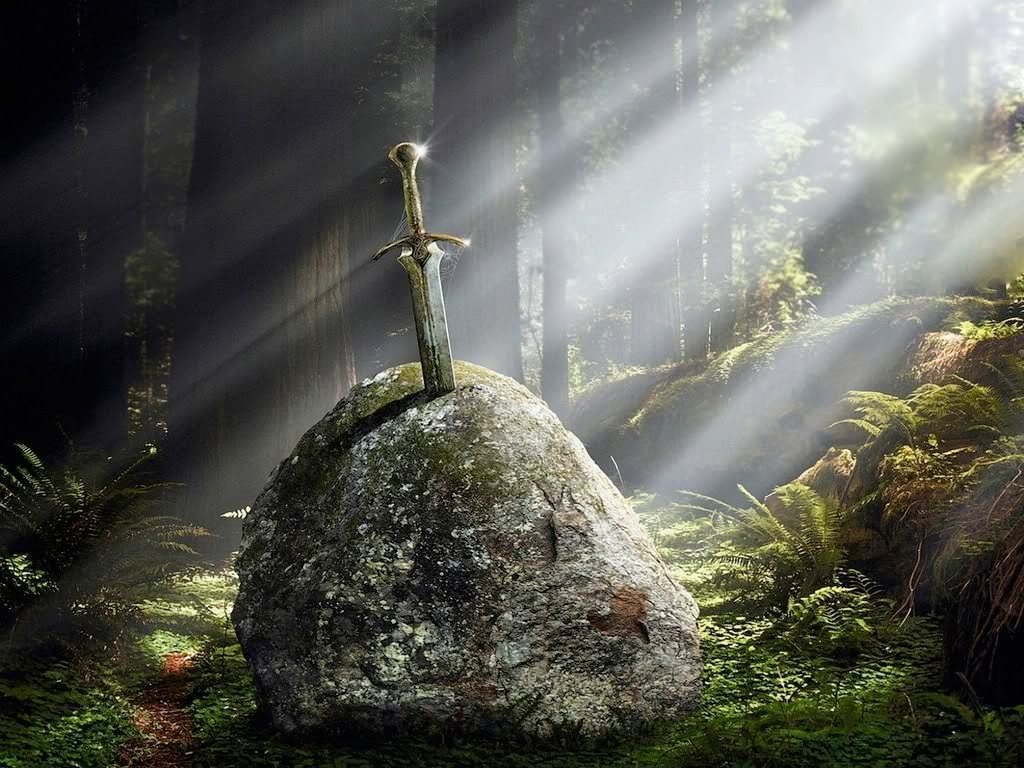 [Speaker Notes: Excalibur est une épée mythique ayant appartenu au roi Arthur, roi des Bretons, dans les textes légendaires de la matière de Bretagne rédigés à l'époque du Moyen Âge. Souvent, il était aperçu que l'épée du roi Arthur et Excalibur n'étaient qu'une seule et même arme, bien que certaines versions aient montré le contraire.

Épée dans le rocher[modifier]
C'est Robert de Boron qui raconte le premier cet épisode à la fin du xiie siècle dans Merlin. Le trône du royaume de Bretagne était vacant et convoité par de nombreux nobles qui se battaient fréquemment pour se l'approprier. Devant cette discorde, le magicien Merlin convoque les barons du royaume à Logres pour la veille de Noël. Dans la nuit apparaît mystérieusement un bloc de pierre carré supportant une enclume dans laquelle est plantée une épée. Sur la lame est écrit que celui qui parviendrait à l'en retirer deviendrait le roi de toute la Bretagne. Personne n'y parvient, sauf le jeune Arthur. C'est la version reprise notamment dans le livre L'Épée dans la pierre de l'écrivain britannique Terence Hanbury White, qui inspira le célèbre dessin animé de Walt Disney Merlin l'Enchanteur en 1963.]
Personnages
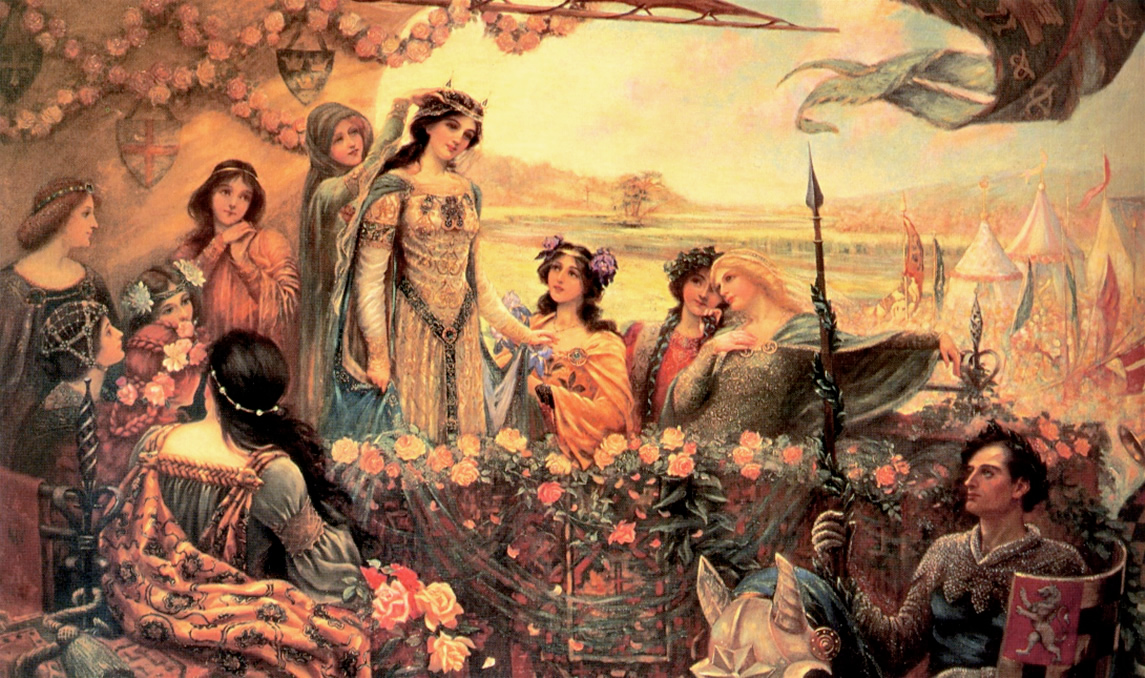 la reine Guenièvre
Lancelot et Guenièvre
[Speaker Notes: La reine Guenièvre, Queen Guinevere, by William Morris. 1858 Husband:King Arthur

Lancelot and Guinevere, Herbert James Draper (1863-1920)]
Merlin: père du roi Arthur
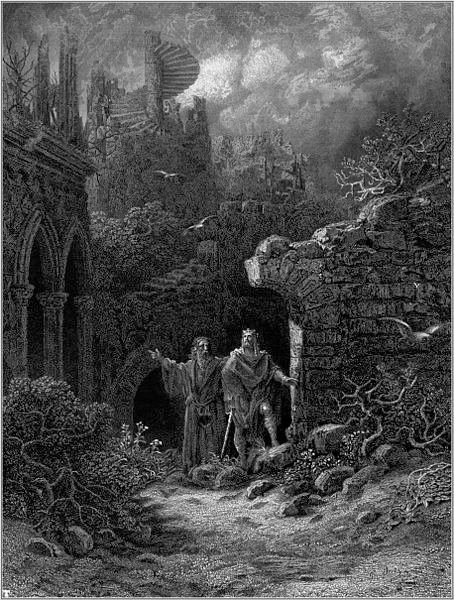 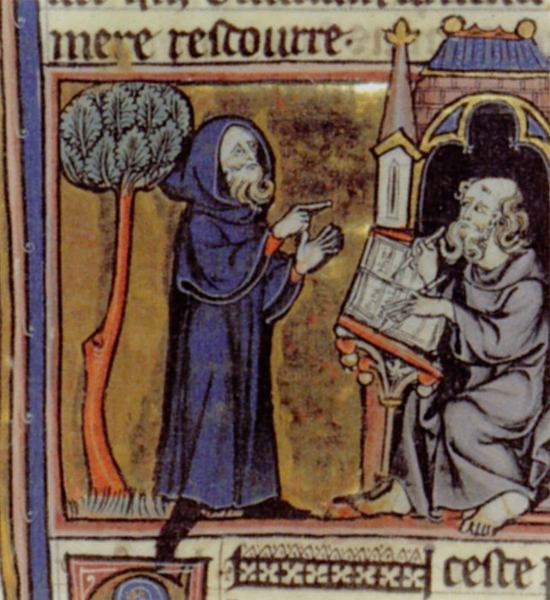 [Speaker Notes: Gustave Doré’s illustration of Lord Alfred Tennyson’s “Idylls of the King”, 1868.
MERLIN EST LE PERE DU ROI ARTHUR

Merlin dictant un poème à l’historien Blaise1
(Enluminure d’un manuscrit français du xiiie siècle).]
la fée Morgane
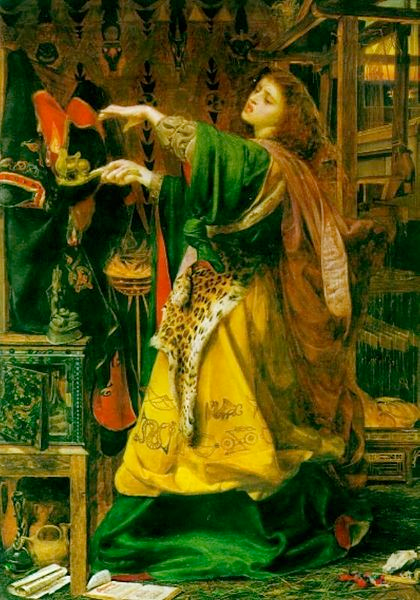 [Speaker Notes: La fée Morgane est un personnage du cycle arthurien, dans lequel elle est la demi-sœur — occasionnellement la sœur — magicienne du roi Arthur. Elle y est généralement présentée comme une adversaire du roi, de sa femme Guenièvre et des chevaliers de la Table ronde.
Chez Geoffroy de Monmouth, c’est la principale des neuf enchanteresses qui accueillent Arthur à Avalon après la bataille de Camlann ; chez Chrétien de Troyes, elle est présentée comme une sœur d’Arthur magicienne et guérisseuse coopérant avec son frère. C’est à partir du Lancelot-Graal que son personnage se précise : elle devient l’adversaire d’Arthur, fille d’Ygraine (Ygerne ou Igerne en ancien français) et de Gorlois, sœur d’Élaine et de Morgause, demi-sœur — par sa mère — d’Arthur et femme — souvent infidèle — du roi Urien de Gorre avec qui elle ne s’entend pas et dont elle a un fils, Yvain. Merlin est son maître de magie.]
la fée Viviane ou 
la Dame du Lac
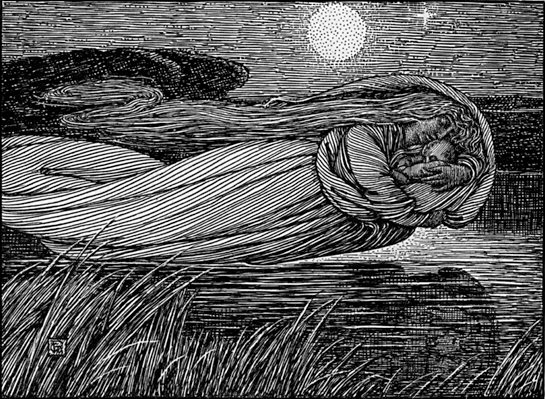 La Dame du Lac enlevant Lancelot à sa mère
[Speaker Notes: La fée Viviane ou la Dame du Lac est un personnage des légendes arthuriennes qui donne l'épée Excalibur à Merlin qui la remet ensuite au roi Arthur, guide le roi mourant vers Avalon après la bataille de Camlann, enchante Merlin, et éduque Lancelot du Lac après la mort de son père. Les différents auteurs et copistes de la légende arthurienne ont donné à la Dame du Lac divers noms tels que Viviane, Niniane, Nyneve ou Nimue.]
Etang de Comper, région de Bretagne, France. 
La légende veut que sous cet étang se cache le palais de la fée Viviane.
[Speaker Notes: Région de Bretagne, France.]
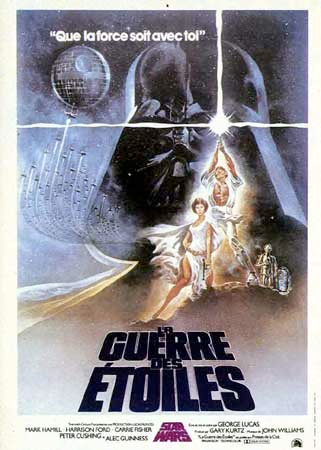 De l’aveu même de son réalisateur Georges Lucas, l’épopée de  « Star War » est la transposition en science-fiction des légendes de la Table Ronde.

Les épées sont les sabres laser

Les chevaliers de la Table Ronde sont les Jedis

La lutte du bien contre le mal (la force, le côté obscur)
[Speaker Notes: De l’aveu même de son réalisateur Georges Lucas, l’épopée de  »Star War » est la transposition en Science-Fiction des légendes de la Table Ronde :
http://matricien.org/patriarcat/mythologie/tristan-et-iseult/
Luc = Arthur , sabre lumière = Excalibur (épée de foudre) , Leïa = Morgane + Guenièvre , Yan Solo = Lancelot , Obiwan + Yoda = Merlin , Dark Vader (dark father : le père sombre) = Pendragon (masque de dragon) , Jedis (moines templiers) = Chevaliers de la Table Ronde…

Une fiction matriarcale ?
Georges Lucas semble y avoir ajouté un sens occulte matriarcal :
L’Empire s’écroule quand Luc (= Arthur) tue son père Dark Vader (= Pendragon), et retrouve sa sœur Leia Organa (= Morgane + Guenièvre), héritière de la Force (Morgane) & du trône (Guenièvre).
	•	Meurtre du père par le fils (fin du patriarcat) = retour de l’Ancienne Loi (matriarcat) = rééquilibrage de la Force (équilibre entre l’Homme et la Femme).
	•	La coupe du Saint Graal (Leïa, réceptacle, principe féminin) = pouvoir spirituel (la Force de Morgane) + pouvoir politique (le trône de Guenièvre) = transmission matrilinéaire.

L’épée Excalibur du roi Luc-Arthur est un symbole phallique du principe masculin. L’unité du Graal et de l’Épée est accomplie ici non pas à travers l’amour charnel, mais à travers l’amour fraternel, donc matrilinéaire. Princesse Leïla a les deux qualités: celle de sœur du roi, et celle de reine à ses côtés. Dans les royautés matriarcales, le roi « épouse » sa sœur. Il élève ses neveux, sans en être le géniteur. Exemple : les égyptiens. Le trône se transmet de mère en fille (Amidala à Leïa) et non de père en fils (Luc à Dark Vader).
Des erreurs de scénario ?
La Force aurait due aussi se transmettre par les femmes. Dans le film, la force est véhiculée par les médichloriens (alias les mitochondries), que possède en très grande quantité le petit Anakin (futur Dark Vader). Dans la réalité, les mitochondries sont les centrales énergétiques de nos cellules, donc la base de la vie, et ne sont transmises que par la mère.]
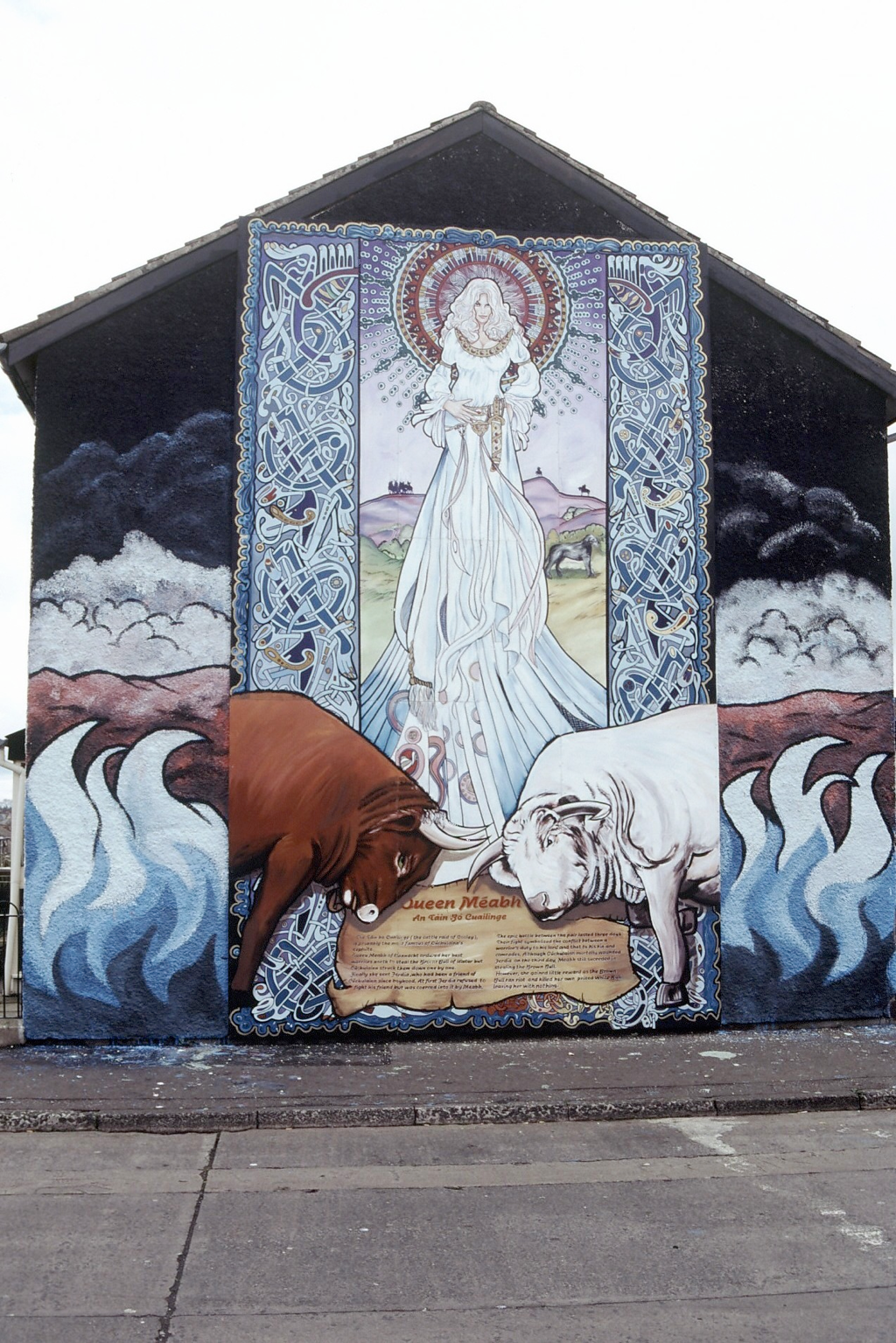 la femme 
celte: belle, solaire et druide, donc envoûtante, telle Iseut la blonde
[Speaker Notes: Celte
Chez les Celtes, la femme possède un patrimoine dont elle a pu hériter et qu'elle peut léguer. En Irlande, elle semble tenue à des obligations militaires. Outre ces dispositions juridiques, la femme celte peut exercer un métier ainsi que la royauté et posséder des serviteurs. L'exemple le plus célèbre est celui de la reine Medb. Elle a aussi accès à certaines fonctions sacerdotales relevant du druidisme, de la divination et de la prophétie, comme les Gallisenae de l'île-de-Sein (voir article Vate). Mais ceci relève davantage du mythe et des légendes que de l'histoire ; on n'en sait pas grand chose sinon ce qu'il transparait des témoignages des auteurs latins et l'on ne possède guère de représentations iconographiques d'elles.]
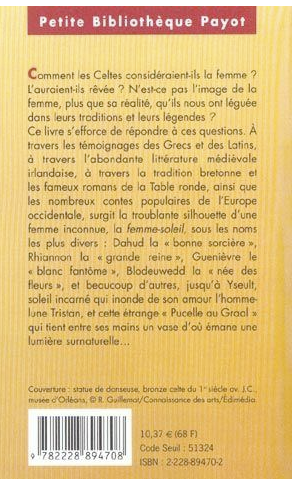 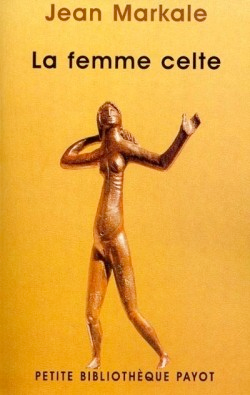 [Speaker Notes: http://fr.wikipedia.org/wiki/Images_de_la_femme_en_Occident
Préhistoire[modifier]
Au Paléolithique supérieur ont été sculptées des figurines féminines surnommées Vénus. Elles datent pour la plupart du Gravettien, telles les Vénus de Willendorf ou de Lespugue. Leurs formes rondes et ventrues ont conduit certains auteurs à y voir un culte de la fertilité ou de la Déesse-Mère, sans possibilité toutefois de démonstration scientifique.
Durant les périodes plus récentes, des figures minces et dansantes sont représentées sur les parois des grottes ou sur les rochers. C'est le cas dans le Levant espagnol ou, au Néolithique, sur les parois sahariennes ornées de jolies Atlantes sur leur monture.
L'« allégorie de la caverne » renvoie davantage à la psychanalyse qu'à la préhistoire, même si l'imagination nous fait la situer dans ces temps reculés de l'histoire humaine, la caverne symbolisant la vie intra-utérine.
Antiquité[modifier]
Grecque[modifier]
Le patriarcat émergeant relègue les femmes dans le gynécée. L'image de la femme léguée à l'Occident est essentiellement un produit masculin. Strictement confinées au domaine de la reproduction de l'espèce, les Grecs idéalisèrent celles qu'ils ne considéraient pas exclusivement vouées à celle-ci: elles devinrent autant d'allégories sous forme de déesses, de nymphes et d'ondines.
L'idéalisation de la femme en fait un faire-valoir du héros, figure centrale et acteur principal des récits. Pénélope attend au foyer, et comme la Belle Hélène, prépare le « repos du guerrier ». C'est cependant sous des traits féminins allégoriques des « Victoires », comme celle de Samothrace, qu'ils nous lèguerons malgré eux l'image d'une féminité virile.
En remontant aux premières représentations de la sexualité occidentale, on trouve un satyre poilu et jubilant, aux pieds de bouc, poursuivant une nymphe gracieuse, tantôt joyeuse tantôt effarouchée ou apeurée, semblant parfois lui indiquer le buisson dans lequel elle va se cacher, exprimant souvent la crainte du viol imminent.
Celte[modifier]
Chez les Celtes, la femme possède un patrimoine dont elle a pu hériter et qu'elle peut léguer. En Irlande, elle semble tenue à des obligations militaires. Outre ces dispositions juridiques, la femme celte peut exercer un métier ainsi que la royauté et posséder des serviteurs. L'exemple le plus célèbre est celui de la reine Medb. Elle a aussi accès à certaines fonctions sacerdotales relevant du druidisme, de la divination et de la prophétie, comme les Gallisenae de l'île-de-Sein (voir article Vate). Mais ceci relève davantage du mythe et des légendes que de l'histoire ; on n'en sait pas grand chose sinon ce qu'il transparait des témoignages des auteurs latins et l'on ne possède guère de représentations iconographiques d'elles.
Romaine[modifier]
À la suite de la Grèce antique, dieux et déesses tutélaires peuplent le panthéon. La sexualité est bien assumée par le polythéisme romain. La christianisation va mettre un terme aux licences païennes.
Une certaine perception de la femme restera cependant en Italie, berceau de la pensée occidentale d'aujourd'hui. Jusqu'à la Renaissance, la seule représentation de femme autorisée par le dogme est celle de la Madone, seule rédemption à la faute originelle des filles d'Ève. Vierge à l'enfant qui va donner des dauphins infantiles, recherchant le sein nourricier qu'une image maternelle toute-puissante voudra bien leur donner.
Moyen Âge[modifier]
Dans l'Occident chrétien médiéval, le sens du péché originel et son expiation change la sexualité. Les ecclésiastiques moralisent considérablement les rapports de l'intersubjectivité sexuée en introduisant des thèmes de pureté1 liée à la virginité et la vénération de la Sainte Vierge, creusant le fossé entre les hommes et les femmes de la société médiévale. L'image de la femme est ramenée à cette icône et à cette croyance fondatrice à laquelle aucune mère ne correspond : ce point de vue a pour effet de rendre responsable du péché originel la moitié de l'humanité. La seule aventure que peut vivre la femme est l'adultère, que la réprobation sociétale remplit de danger.
article complémentaire Fatima
article complémentaire mariolâtrie
Renaissance[modifier]


Le Printemps de Sandro Botticelli amène un regard nouveau sur l'être féminin
Le printemps de Botticelli amène un regard nouveau sur la femme. Art profane ou sacré, Vénus ou Vierge Marie, la subtilité artistique nous fait douter. La Vénus de Botticelli apporte à l'Occident un sens nouveau de la beauté, sa naissance accompagne le printemps, archétype d'une belle jeune femme blonde aux cheveux longs, à la peau claire et aux mensurations proportionnées.


Portrait de Simonetta Vespucci par Sandro Botticelli, Institut Städel (Francfort-sur-le-Main)
Contribuant également à cette fin du monopole de l'image de la femme liée à la religion, se développe la peinture de portraits de dames nobles, présentés dans les cours d'Europe afin de conclure mariages et alliances. Une fois mariée, la Dame est représentée avec un petit chien de compagnie ou une hermine (telle la dame du même nom de Léonard de Vinci), symbole de la fidélité de la dame. Le petit animal endormi symbolise une sexualité apaisée dans le mariage.]
Représentations 
de la femme celte
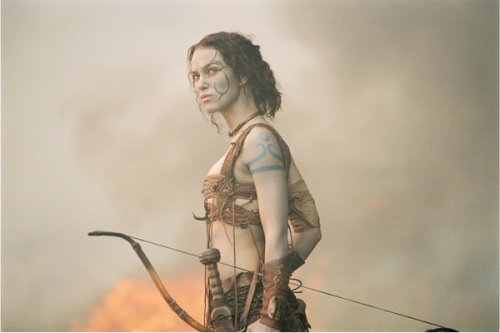 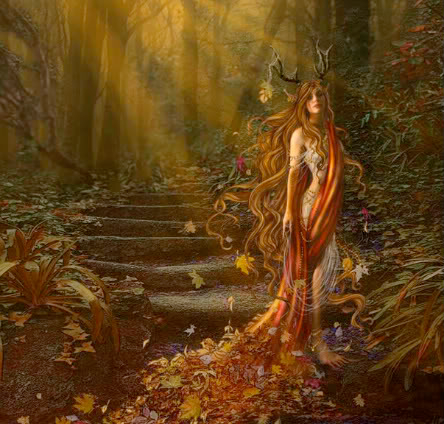 [Speaker Notes: Représentations de la femme celte:

En étudiant les textes, on s'aperçoit que la condition de la femme celte était avantageuse par rapport à certaines autres sociétés. La femme celte était relativement indépendante de l'homme, elle pouvait posséder des biens propres : bijoux, bétail. Si la propriété foncière était collective chez les Celtes, à côté, la propriété mobilière individuelle était admise. La femme pouvait user de ses biens personnels à sa guise, elle les conservait en cas de mariage et pouvait les reprendre en cas de divorce. Le mariage était une institution souple, résultat d'un contrat dont la durée n'était pas forcément définitive. En théorie, la femme choisissait librement son époux et lorsque c'est elle qui possédait plus de biens que son mari, c'est elle qui dirigeait toutes les affaires du ménage sans demander l'avis à son époux. Si la fortune de l'homme et de la femme étaient à égalité, le mari ne pouvait gérer les biens sans en référer à son épouse. En se mariant, la femme n'entrait jamais dans la famille de son mari, elle appartenait toujours à sa famille d'origine, et le prix que versait le mari pour l'achat de sa femme n'était qu'une compensation donnée à la famille de celle-ci. En cas de divorce, la femme retournait dans sa famille d'origine. Si l'homme décidait d'abandonner sa femme, il devait s'appuyer sur des motifs graves, si non, il devait payer des dédommagements très élevés. La femme pouvait se séparer de son mari en cas de mauvais traitements, elle pouvait alors reprendre ses biens propres et sa part des biens acquis pendant toute la durée du mariage. Le divorce pouvait aussi s'effectuer par consentement mutuel, la séparation n'était pas liée à une quelconque culpabilité, c'était simplement un contrat qui cessait. Dans certaines situations, notamment dans les familles royales, la transmission des biens ou de la souveraineté se faisait par l'intermédiaire de la mère ou de l'oncle maternel (l'exemple de Tristan, héros d'une légende médiévale d'origine celtique, héritier de son oncle Mark, en est le plus célèbre). 
En-dehors du mariage, il existait une sorte de concubinat réglementé par des coutumes très strictes. Un homme pouvait prendre une concubine, mais s'il était marié, il ne pouvait le faire qu'avec l'accord de son épouse légitime. La concubine et sa famille recevaient une compensation financière et un contrat stipulait la durée du concubinat (un an jour pour jour, renouvelable). Cette coutume qu'on a pu appeler "mariage temporaire" ou "mariage annuel" avait le mérite de sauvegarder l'indépendance, la liberté et la dignité de la femme concubine. Si le contrat passé n'était pas respecté par le concubin, la femme concubine pouvait en appeler à la décision d'un juge, en général un druide qui, en plus de ses fonctions religieuses, exerçait des fonctions judiciaires. 
Le problème des enfants pouvait cependant soulever des difficultés. En principe, les enfants appartenaient à la famille du père, de ce fait, ils n'étaient jamais abandonnés, d'autant plus que le système du "fosterage" était pratiqué. Il consistait à envoyer les enfants dans une autre famille afin qu'ils reçoivent une éducation manuelle, intellectuelle ou guerrière, ce qui élargissait le cadre de la vie familiale. Les enfants pouvaient hériter de leurs deux parents et les filles n'étaient pas écartées de la succession, même si elles étaient défavorisées par rapport aux garçons.
D'où vient la place enviable de la femme celte dans la société?
Cette situation vient de l'image que se sont fait les Celtes pour cet être doué de donner la vie; toute la tradition celtique, galloise, irlandaise, bretonne, insiste sur le caractère de souveraineté de la femme. 
On retrouve ce sentiment dans la littérature européenne du Moyen Age, notamment dans le cycle arthurien, du nom du roi Arthur, qui est d'origine celtique. L'épouse du roi Arthur, la reine Guenièvre, que les anciens textes gallois nomment "Gwenhwyfar" ("Blanc fantôme") est le modèle de ces femmes qui incarnent la souveraineté. C'est elle, qui par sa beauté et sa valeur, permet aux chevaliers de montrer leur bravoure. Le chevalier Lancelot n'avoue-t-il pas que toute sa valeur lui vient de l'amour de la reine Guenièvre qui est le centre de la Cour? La plupart des héroïnes des légendes celtiques proviennent du souvenir d'une antique déesse solaire. Dans toutes les langues celtiques, le mot soleil est féminin et le mot lune, masculin. Si la Femme est le Soleil, c'est sans doute que les Celtes ont connu une divinité solaire féminine. Le visage de cette divinité se retrouve aussi dans la légende de Tristan et Iseut. C'est Iseut, la femme, qui oblige l'homme à l'aimer, c'est elle qui mène le jeu par sa passion violente, elle entraîne l'homme dans une aventure amoureuse, elle l'oblige à l'aimer malgré lui sous peine de perdre son honneur et sa vie. C'est le thème récurrent de la souveraineté que l'on doit conquérir, non seulement par force, mais par amour. La quête du Graal, dont la version primitive est d'esprit entièrement païen et même druidique, est la recherche passionnée d'un objet sacré qu'on ne peut obtenir que grâce à une femme aux multiples visages. Dans l'imagination des Celtes, la femme est l'initiatrice, la messagère des dieux, celle qui introduit l'homme dans un monde nouveau, celui des réalités supérieures. Cependant, par cette puissance qu'elle incarne, la femme a inquiété les Celtes et ils ont cherché à s'en rendre maîtres. Une légende galloise conservée dans un des récits du Mabinogi nous montre comment l'homme essaie de se soustraire à la domination de la femme. L'homme a toujours prétendu avoir des droits de possession sur la femme et ne pouvant se passer d'elle en tant que mère, épouse ou amante, il a fait en sorte de jeter sur elle de terribles interdits teintés de culpabilité. D'après leurs récits mythologiques, les Celtes semblent avoir été conscients de ce phénomène et il y a chez eux comme un regret d'une époque antérieure où la femme jouait un rôle plus considérable. La légende de la ville d'Ys (en Bretagne) nous prouve la pérennité de l'image féminine antique à travers les surfaces troubles de la mémoire. Dahud, est condamnée par les hommes à périr parce qu'elle défie les lois patriarcales en étant la souveraine de la ville d'Ys. Un raz de marée submerge la cité qui disparaît avec sa reine. Mais selon la légende, Dahud vit toujours au fond de la mer dans son merveilleux palais et elle attend le moment propice pour réapparaître à la surface des eaux. Le symbole est clair : la souveraineté féminine est occultée, engloutie sous les eaux, dans l'inconscient. Mais lorsqu'elle réapparaîtra en plein jour, alors sera retrouvé le paradis perdu où règne, toute puissante, la femme-soleil, celle qui donne la vie et qui procure l'amour. Les hommes, après avoir rejeté la femme dans les ténèbres, passent leur vie à la rechercher car ils savent qu'ils n'atteindront le bonheur qu'à condition de retrouver leur pureté primitive, celle d'un paradis perdu.
La femme celte occupe donc bien une position favorable dans la société où elle vit, sa condition s'est ensuite nettement dégradée et elle devra attendre des siècles pour reconquérir ses droits. On peut considérer que la femme européenne d'aujourd'hui possède en gros les mêmes droits matrimoniaux que la femme celte.

Source : article de Jean Markale : "Le triple visage de la femme celte"
(Le Courrier de l'UNESCO, décembre 1975)]
Le Graal
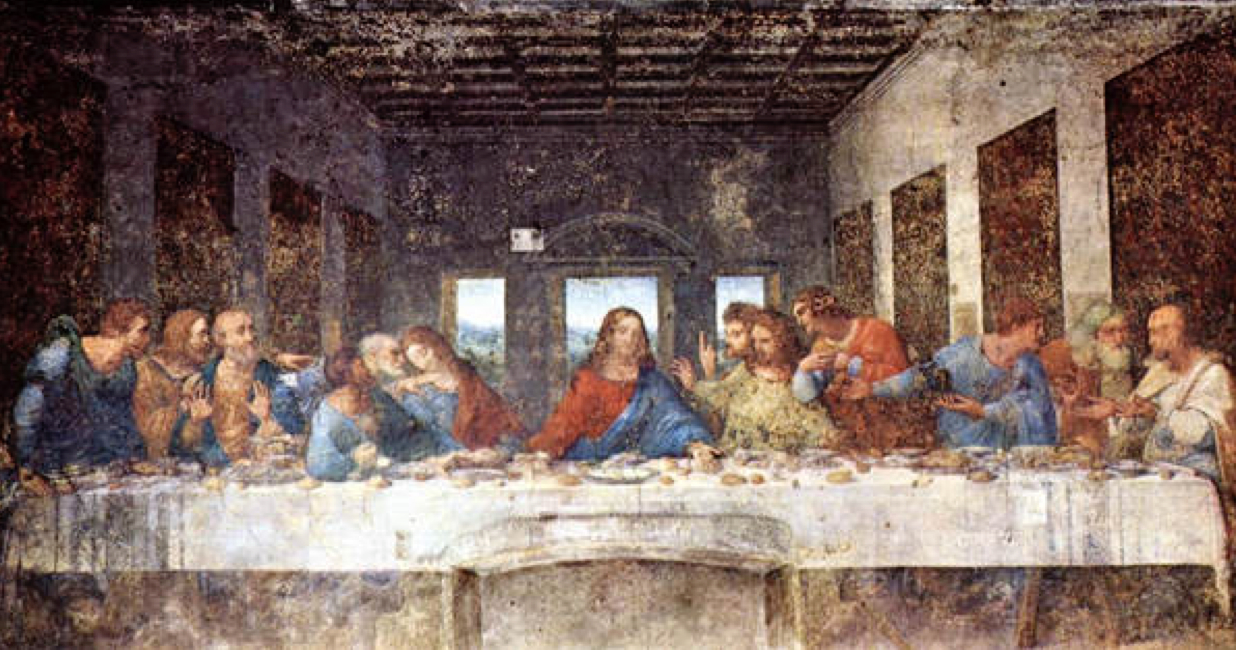 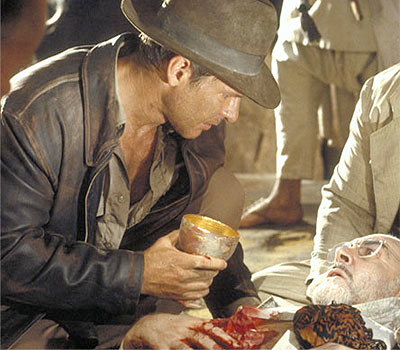 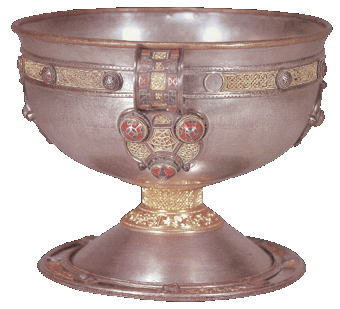 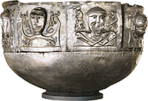 Indiana Jones III
[Speaker Notes: Le Saint-Graal. Indiana Jones. IIIe volet: Indy comprend que le Christ devait posséder non pas une coupe digne d’un roi mais un coupe simple, une coupe en terre, une coupe de charpentier. Il pourra sauver son père de ses blessures en lui faisant boire à la coupe qui avait servi à la sainte cène.]
Kaamelott, 6 saisons, 458 épisodes
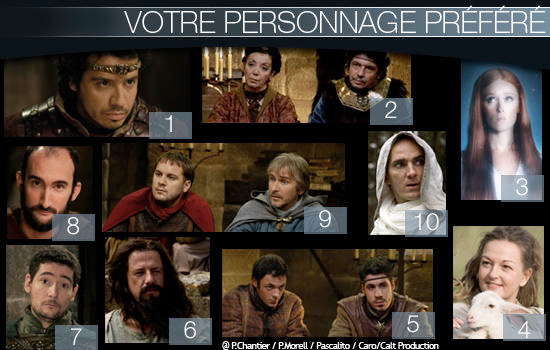 [Speaker Notes: 1 - Arthur (1813) :
	2 - Léodagan / Séli (1293) :
	•	 3 - La Dame du Lac (190) :
 . 4- Guenièvre (430) :
	•	5- Yvain / Gauvain (1773) :
	•	 6- Merlin (1753) :
•	 7 - Bohort (207) :
	•	 8 - Père Blaise (1286) :
9 Perceval
	•	 10- Lancelot (248) :

	


Videos, séries et émissions sur M6.fr : Jeu concours avec Kaamelott http://www.m6.fr/serie-kaamelott/sondage/programmez-vos-soirees-kaamelott-694.html#ixzz2C33xTQT8]
Tristan et Iseult
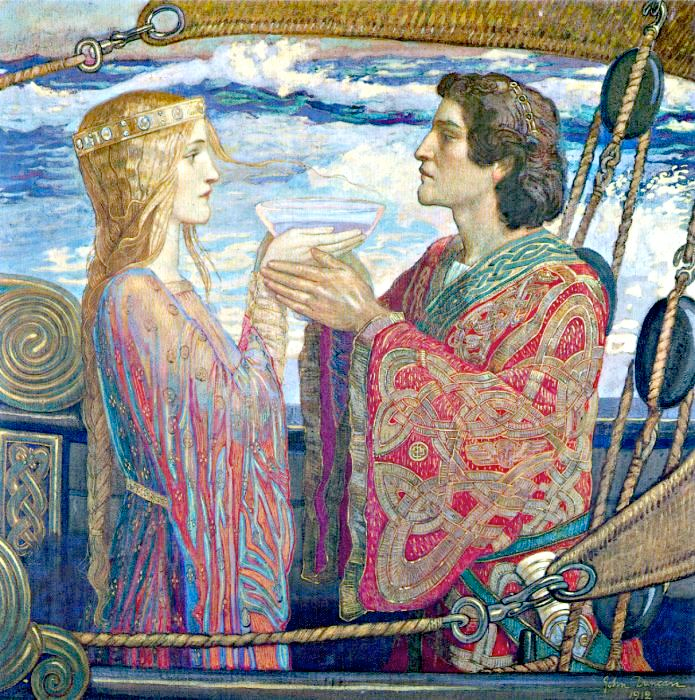 Lieux du récit
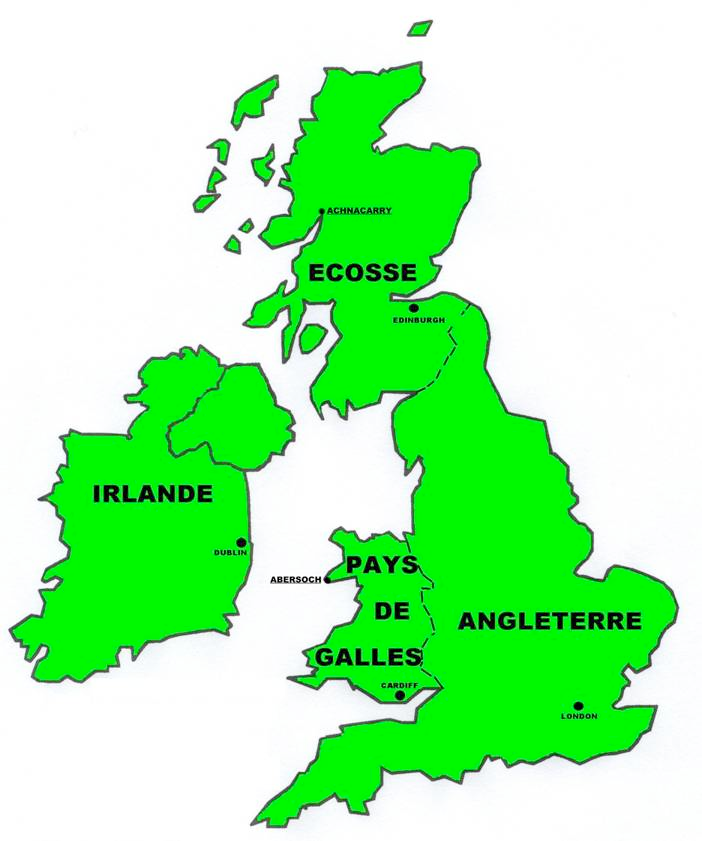 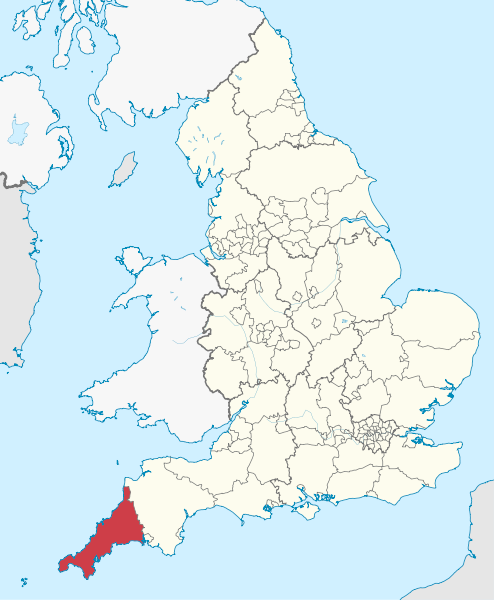 Cornouailles
Irlande
[Speaker Notes: Le récit de Tristan et Yseut a été écrit au XIIe siècle. Cependant tel qu’il nous est restitué par Joseph Bédier à la fin du XIXe siècle, c’est en fait une reconstitution composite de la vieille légende celtique à partir des fragments sauvés des ouvrages de Béroul et de Thomas surtout. Par sa barbarie, le premier est plus proche de la légende originelle. Le second se montre plus respectueux des règles courtoises de la société médiévale anglo-française.
Le royaume du roi Marc est en Cornouailles. Son château à Tintagel. L’angleterre est en guerre contre l’Irlande et son champion: le Morholt.
Le duc Morgan est sans doute un duc anglais qui presse le roi Marc.
Tristan (fils de Rivalen mort au combat et de Blanchefleur) sera élevé par Rohalt le foi-tenant puis Gorvenal, l’écuyer, qui l’éduquera en vue de devenir un chevalier. 

   L’histoire se déroule en Cornouailles, en Bretagne et en Irlande. Elle met en scène deux jeunes gens : Tristan de Loonois (le pays de St-Pol-de-Léon), chevalier et neveu de Marc, vieux roi de Cornouailles et Yseut la blonde, jeune fille noble d’Irlande, épouse de ce même Marc. Tout le roman relate les amours contrariées autant qu’irrésistibles de ces deux jouvenceaux.


Lire la suite sur : http://www.etudes-litteraires.com/tristan-et-yseut.php#ixzz2CtURO1T2]
Le Loonois (pays de Léon): 
la Bretagne
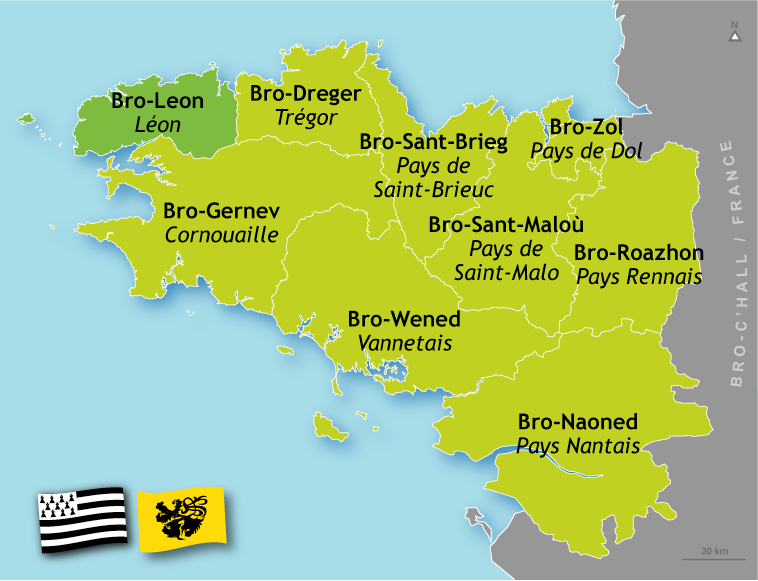 [Speaker Notes: Rivalen vient du Loonois. Ayant combattu aux côtés du roi Marc de Cornouailles en Angleterre, ce dernier lui offre sa soeur, Blanchefleur, mère de Tristan.
Tristan est breton!!! L’Angleterre est une terre d’exil (il renonce à ses terres pour combattre et servir le roi Marc). L’Irlande sera également une terre d’exil.]
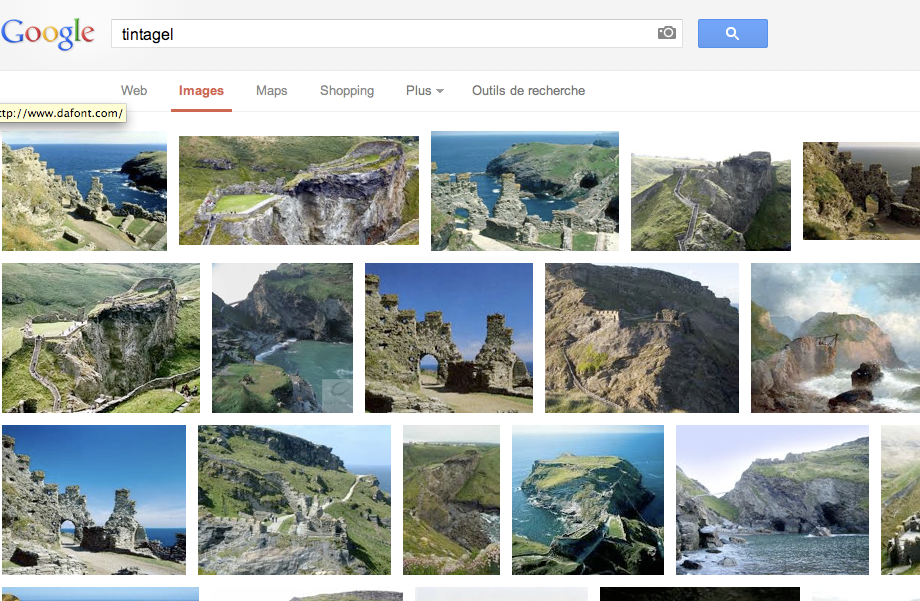 [Speaker Notes: Recherche de Tintagel sur Google]
Le chevalier à la charrette
 Chrétien de Troyes
Roman courtois
[Speaker Notes: Langue gauloise
On connaît si mal la langue gauloise, quelques centaines de mots isolés mais peu de chose de la grammaire et de la prononciation, qu'il est peu aisé de définir quel est son apport réel dans l'ensemble des influences, notamment germaniques, qui ont conduit le latin de Gaule du nord à la langue française. Cependant, il est clairement établi que la langue française est de toutes les langues romanes, celle qui est la plus imprégnée de « celticismes ». Ainsi de nombreux noms d'arbres (if, chêne, érable, verne, etc.), de plantes (droue, beloce, fourdraine, etc.), de poissons (vandoise, limande, loche, etc.), de techniques (ardoise (mais aussi "ardesia" en italien), gouge, quai, chai, etc.) sont propres au latin de Gaule, ainsi que des calques comme aveugle (aboculis < eksops), quelques influences phonétiques sûres comme « caisse » de *caxsa au lieu de capsa ou « chétif » (anciennement chaitif) de *caxtivu- au lieu de captivu-18 ou19.]
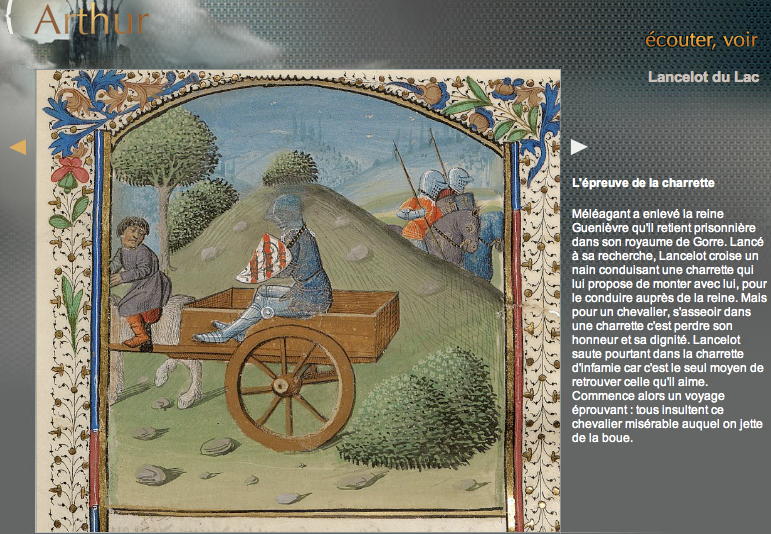 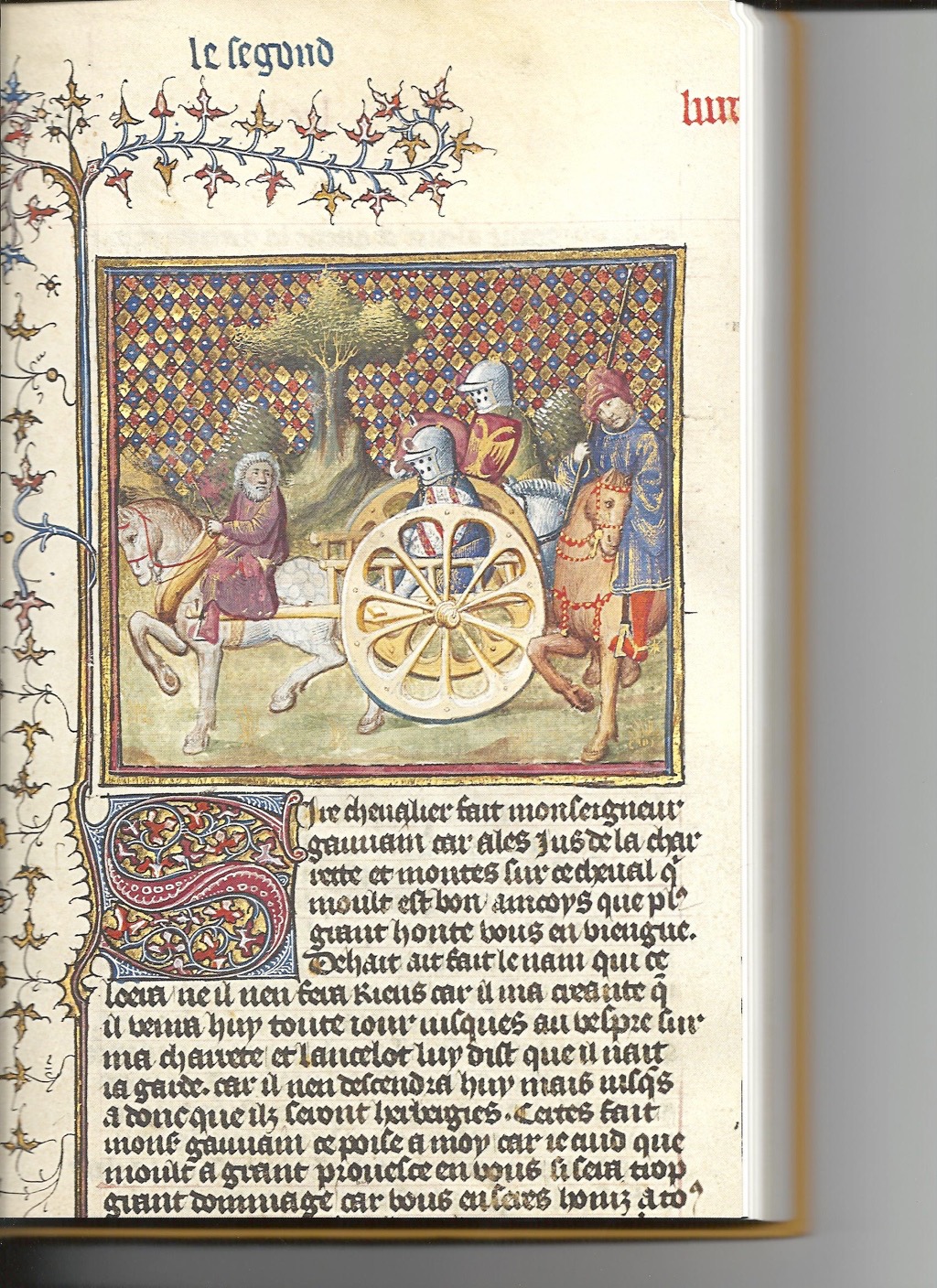 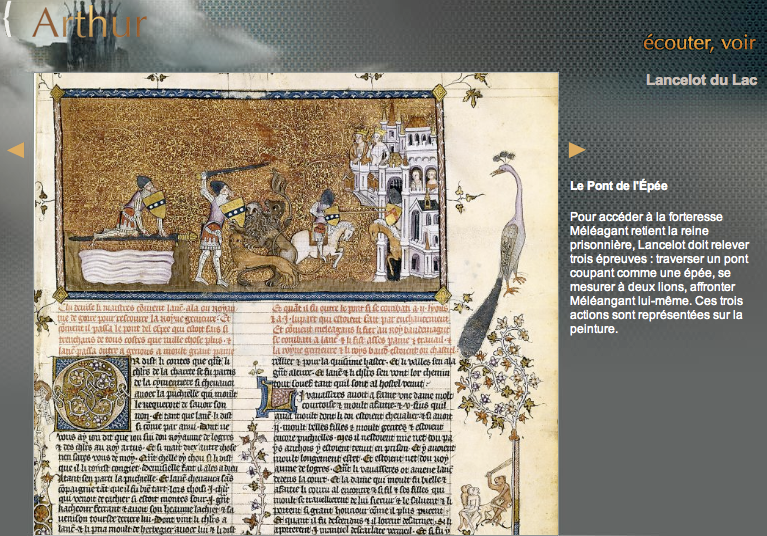 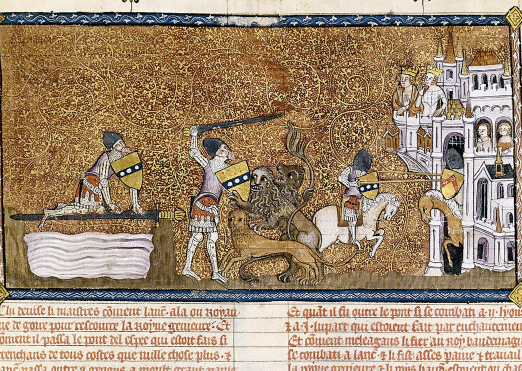 [Speaker Notes: Dans Le Chevalier de la Charrette de Chrétien de Troyes, Lancelot doit délivrer la reine Guenièvre enlevée par Méléagant et retenue prisonnière dans une forteresse que défendent des enchantements. Pour cela, il doit se mesurer à une triple adversité – un pont coupant comme une épée, deux lions, une rivière sombre et déchaînée. Son amour l’invite à un dévouement absolu et il relève le défi sans hésitation là où ses compagnons restent pétrifiés.

Sur un riche décor rouge-orangé aux volutes dorées caractéristique des manuscrits du XIVe siècle, l'enluminure présente simultanément trois étapes de l’action : le franchissement du pont et les blessures de Lancelot, le combat avec les lions, l’assaut final contre Méléagant. Le peintre a choisi de souligner ici la cohérence de l’aventure en créant, par le fil conducteur du personnage de Lancelot, trois moments dans la miniature et réservant – conformément au crescendo dramatique – la partie droite de l’enluminure à la finalité de cette mise en péril : la reine Guenièvre.

Comme souvent, l’enlumineur a pris quelques libertés avec le texte pour accentuer la densité dramatique, soulignant par l’enchaînement des trois épreuves la vaillance de Lancelot et le passage de l’illustratif au symbolique. 
Dans la première étape, les traces de sang sur les genoux et les mains de Lancelot, la souffrance perceptible sur son visage témoignent de la dangerosité de l’épreuve qu’il traverse pour laquelle ni son écu ni son heaume – protections défensives usuelles du chevalier – ne lui sont d’un quelconque secours. Lancelot traverse le pont en chevalier, alors que le récit rapporte qu'il a pris soin de désarmer ses pieds et ses mains, afin de limiter les chutes dans une eau hostile, au risque d’aggraver ses blessures. 
Ensuite ce sont deux lions et un léopard qui attendent Lancelot à la sortie du Pont, alors que le texte parle de deux lions qui disparaissent au moment où Lancelot surmonte sa peur et se décide à les affronter. C'est donc l'instant de l'effroi que l'enlumineur représente ici, en créant un bel effet dynamique par le mouvement des fauves qui se dressent. Cette fois Lancelot recourt à ses armes de chevalier : l’écu pour se défendre, l’épée pour attaquer. Après s’être confronté aux objets hostiles et aux animaux féroces, la troisième épreuve le présente à l’assaut d’un chevalier, Méléagant, celui-là même qui a enlevé la reine. Attribut habituel du combattant, le cheval a retrouvé sa place ; la lance a remplacé l’épée et le visage n’est plus visible car la visière du heaume est à présent baissée. Nul risque d’erreur cependant : on reconnaît Lancelot à son armure identique et aux couleurs de son bouclier. 
Dans le récit, ce combat se déroule le lendemain. La reine Guenièvre et son hôte le roi Baudemagu, le père de Méléagant, assistent au duel depuis la terrasse d'une tour du château. Ils portent une couronne et un habit d'apparat, comparé à la servante et à l'écuyer que l'on remarque aux fenêtres.
Guenièvre lève la main pour encourager celui qui est à la fois son chevalier servant et son amant, ce qui renforce la légitimité de Lancelot à sauver la reine. Mais la présence d'un roi aux côtés de Guenièvre, même s'il ne s'agit pas d'Arthur, le place dans une profonde contradiction. Lancelot est confronté à un choix impossible entre le respect dû à son roi et le dévouement absolu qu’il entretient pour sa dame. Ce motif souligne une évolution du roman de chevalerie au cours du XIIe siècle, où la vaillance au combat se double d’une sensibilité nouvelle à l’attachement amoureux.]
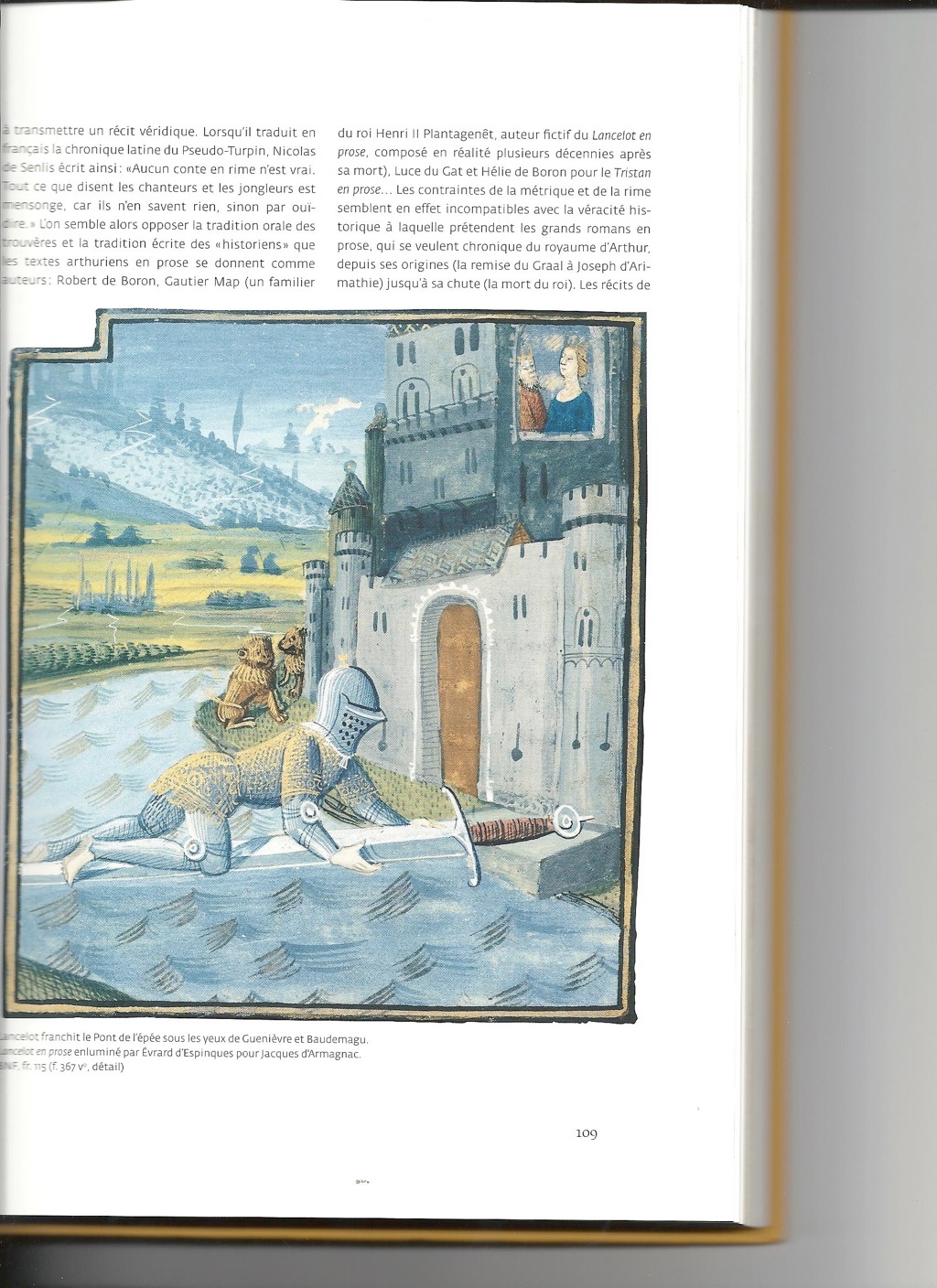 [Speaker Notes: Le pont de l’épée]
Lancelot
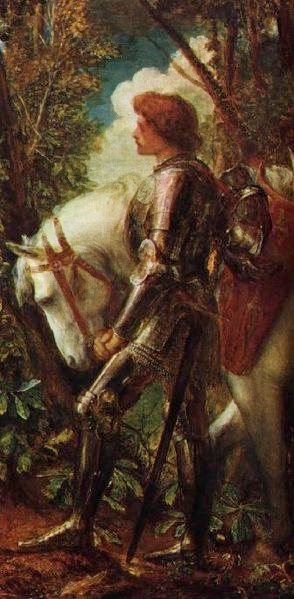 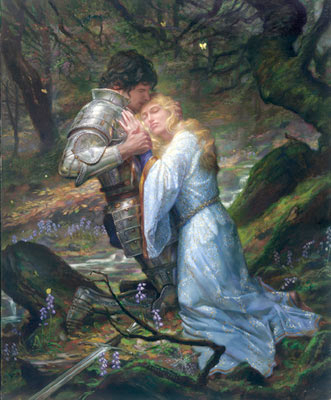 " Lancelot and Guinevere "18" x 22" Oil on Panel© 2004 Donato Giancolacollection of Jacqueline LeFrak
George Frederic Watts (1817–1904), Sir Galahad.
[Speaker Notes: Galaad est le fils de Lancelot.
Lancelot a été élevé par la fée Viviane, fée du Lac, ce qui explique son habileté à passer les épreuves liquides dans le chevalier à la charrette et qui fait de lui un homme capable de passer d’un monde à l’autre (l’eau est un passage vers le monde des morts, l’autre monde, dans la mythologie celtique).
Lancelot ne fait donc pas vraiment partie des chevaliers de la table ronde, il restera toujours en marge (son pays d’origine est la Bretagne armoricaine)
Il ne pourra pas prétendre au Graal à cause de l’adultère avec Guenièvre. Seul un coeur pur pourra goûter au Graal (// motif du héros au coeur pur: Zelda, Frodon dans le Seigneur des anneaux, l’histoire sans fin (bastien), Oliver Twist, etc.)]
http://expositions.bnf.fr/arthur/v/41/index.htm
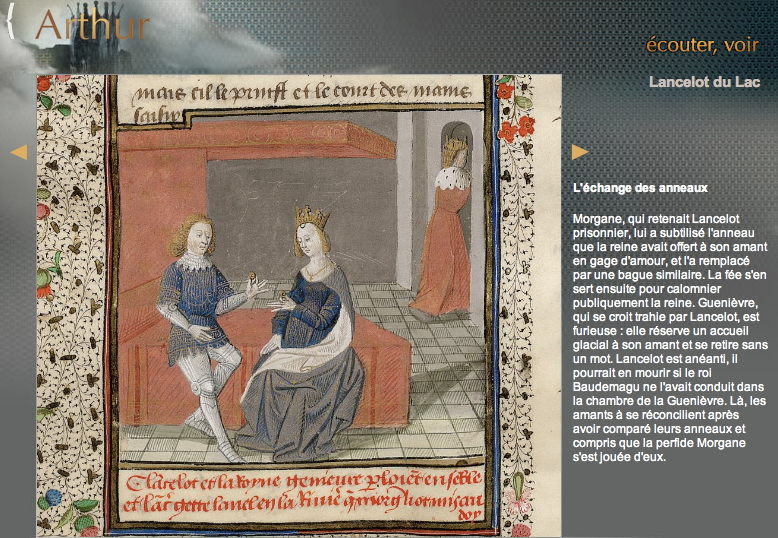 [Speaker Notes: http://expositions.bnf.fr/arthur/v/41/index.htm]
Reportages
Histoire rapide du Moyen-Âge:
http://www.youtube.com/watch?v=azBgDPWjwo8

Les templiers partent en croisade, C’est pas sorcier:
https://www.youtube.com/watch?v=X4DHHn327LM
[Speaker Notes: C’est pas sorcier]
Quelques anecdotes
Henri VIII d’Angleterre
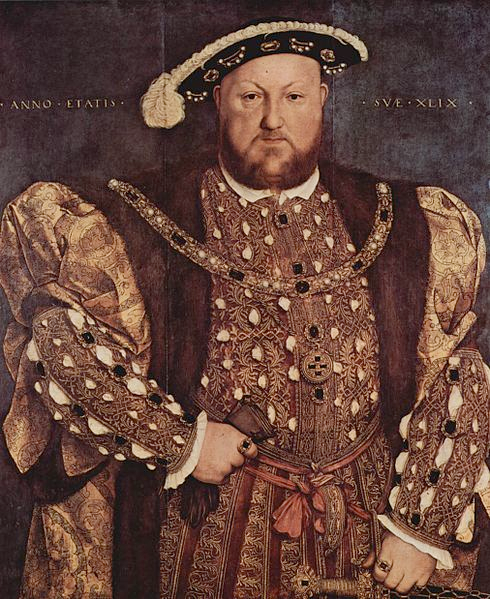 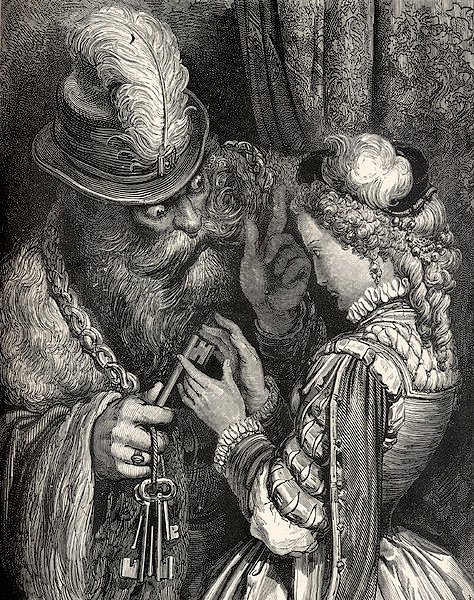 [Speaker Notes: 1) Henry VIII roi d'Angleterre de 1509 a 1547. Violent et terrifiant bonhome qui a marque la conscience populaire anglaise, et sa religion
Il a six epouses dont 4 sont mortes de mort tragique (2 decapitees et 2 mortes en couche ou assassinees) et 2 sont repudiees.
C'est le mariage avec la premiere Catherine D'aragon, qui est a l'origine du schisme avec l'eglise romaine catholique. Elle etait en effet divorcee d'un mariage precedent, ce qui devait la rendre inelligible pour le titre de reine. Henry n'en a rien eu a faire et l'a epouse quand meme, entament le processus du schisme qui donna naissance a l'eglise anglicane, toujours en fonction de nos jours au royaume uni.

Certains voient en lui celui qui a inspiré le conte Barbe bleue de Perrault.]
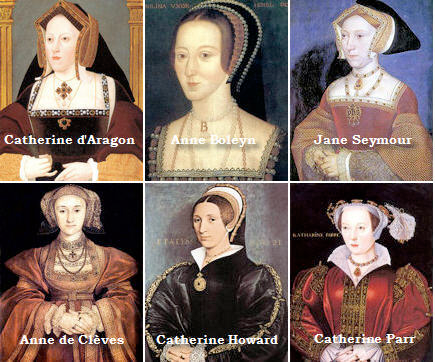 La comtesse de Gruyères et
Jehan l’Esclopé
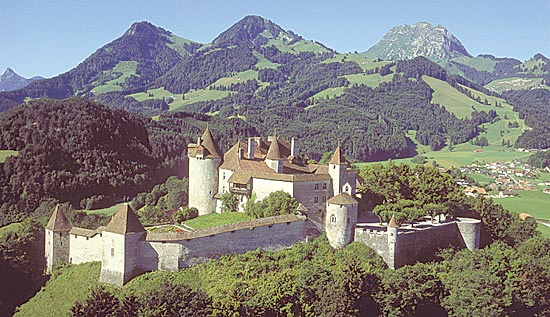 [Speaker Notes: 3) Plus locale, l'histoire de la comtesse de Gruyères qui ne pouvait pas avoir d'enfant jusqu'a sa rencontre avec Jean l'Eclope dans une chapelle, la nuit de Noel, dans l’obscurité de la nuit... La légende dit que c'est la bénédiction de Dieu que Jean lui prodigua qui aida la comtesse à tomber enceinte... mais quand tu lis a travers les lignes, tu comprends vite que Jean a probablement mis la comtesse enceinte pour sauver assurer la lignée des comtes de Gruyères. 

En visite au chateau de Gruyeres, l'endroit ou la comtesse a rencontre Jean est indique sur un panneau. Tes eleves en riront la prochaine fois qu'ils iront au chateau. Ca leur apprendra aussi a toujours prendre les legendes moyen ageuse avec des pincettes et de ne jamais oublier leur sens critique quand ils investiquent les faits historiques.

a comtesse de Gruyère, jeune, belle, aimable et bonne, était désolée. Elle pleurait, priait et faisait d'abondantes aumônes. Elle voulait obtenir ce qu'elle désirait.

Alors, comme aujourd'hui, dans la bonne petite ville haut perchée sur la colline, toutes les femmes allaient, venaient et vaquaient à leurs occupations, entourées de cinq, six, huit, dix «moutards » bien portants, roses et joufflus. Et la comtesse n'avait pas d'enfant... Pas même une fillette ! 

La pauvre se désolait d'autant plus que les hommes de ces temps-là étaient légers et volages. Surtout quand ils n'avaient pas un petit garçon pour les retenir auprès de la maman...

Pour remédier à tant de maux et afin de posséder toute seule son seigneur et maître inconstant, elle voulait un fils. Un gros garçon, rose, potelé et joufflu, comme en désire toute jeune épouse... Elle en voulait un...

Tandis que l'aimable comtesse de Gruyère se désolait ainsi, vivait en pays d'Intyamon un homme pauvre comme Job, mais heureux comme Crésus. Il s'appelait Jean l'Eclopé. Toujours content, appuyé sur son long bâton noueux, il portait sa besace dans toute la Gruyère, de la Tour à Montbovon, de la Valsainte à La Part-Dieu. Il ne passait jamais devant une chapelle sans y entrer pour prier longuement. 

Qui était Jean l'Eclopé ? D'où venait-il ? Nul ne le sut jamais. 

Le carillon de la vieille église de Gruyères avait annoncé Noël. La nuit était froide et il neigeait à gros flocons. Le château entier était en liesse de Noël. Profitant de l'entrain général, la comtesse se glissa furtivement hors du château, et, dans la nuit noire, s'en vint prier à la chapelle dédiait à saint Jean le Précurseur. 

Là, laissant, éclater la tristesse de son coeur, elle se mit avec ferveur à supplier celui qui était venu annoncer le Messie de bien vouloir intercéder pour elle auprès du petit Jésus. 

Elle pleurait à chaudes larmes... Au fond de la chapelle, dans la profonde obscurité, elle n'avait pas aperçu Jean l'Eclopé.

Il ne reconnut pas la jeune comtesse dans cette femme abîmée de douleur. Il crut que c'était une pauvresse comme lui. Qui mourant de faim, venait confier ses peines à saint Jean.

Emu de pitié à la vue de tant de misère, il plonge sa large main dans sa besace et en sort le plus gros des morceaux de pain qu'elle contient... 

S‘avançant alors doucement vers la pauvresse, il le lui tend en disant : « Tenez et mangez, pauvre femme ; cela vous consolera ! »La comtesse reconnut aussitôt Jean l'Eclopé à sa voix. Se rappelant qu'il apportait la bénédiction dans les familles, elle crut trouver dans ces paroles comme la promesse que ses prières et ses larmes seraient enfin exaucées. Des deux mains, elle saisit le morceau de pain que le pauvre lui tend. 

L'automne ! L'année avait été bonne et les récoltes magnifiques. Il y avait grande fête au château de Gruyères. 

Nobles seigneurs et dames de haute lignée étaient accourus des environs, du pays de Vaud et même de Savoie pour assister à ces grandes réjouissances. 

C'est qu'on avait baptisé ce jour-là, du nom de Jean, dans la chapelle du château, un héritier du comte de Gruyère, rose, joufflu et potelé à souhait. Et que la comtesse étrennait ses relevailles. 

Source

Sentier thématique :
Au pays des Légendes de la Gruyère 

Texte : 
Marie-Alexandre Bovet, tiré des légendes de la Gruyère, Editions Gruériennes]
D’où provient le mot « copain »?
[Speaker Notes: Celui avec qui on partage le pain, qui servait d’assiette au Moyen-Âge.]
Source principale
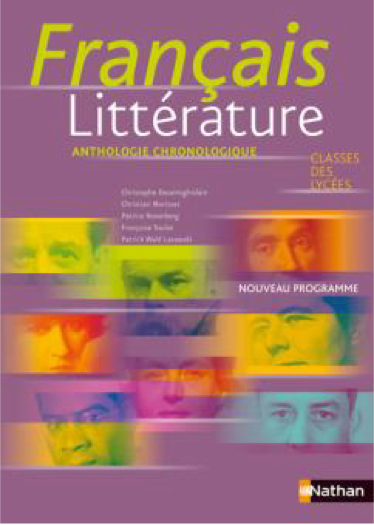